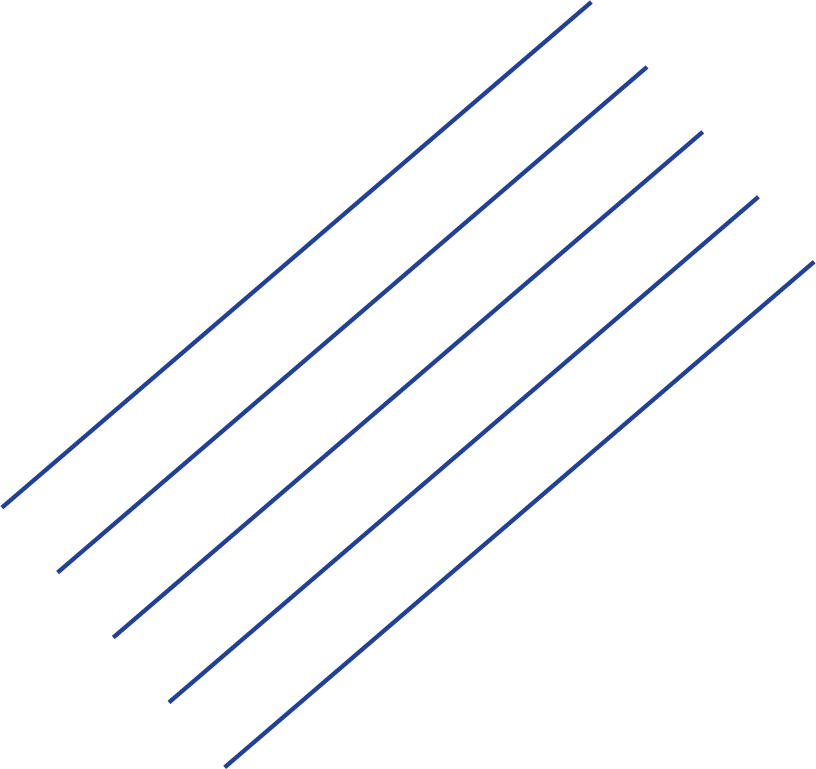 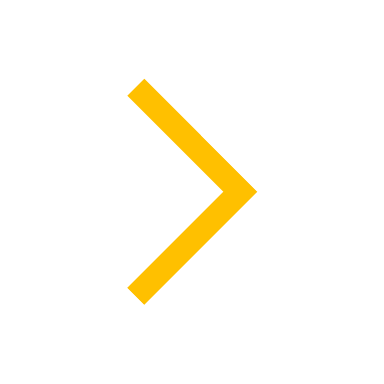 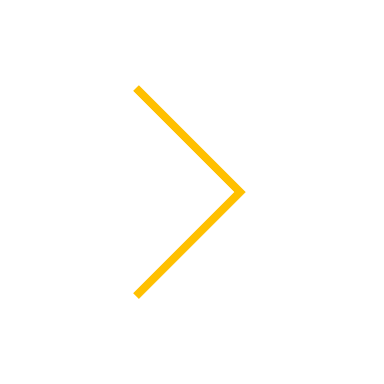 Documenta DMS DEMO APLICATIE

Colegiul Psihologilor
din Romania
Implementare Documenta Enterprise in cadrul organizatiei profesionale
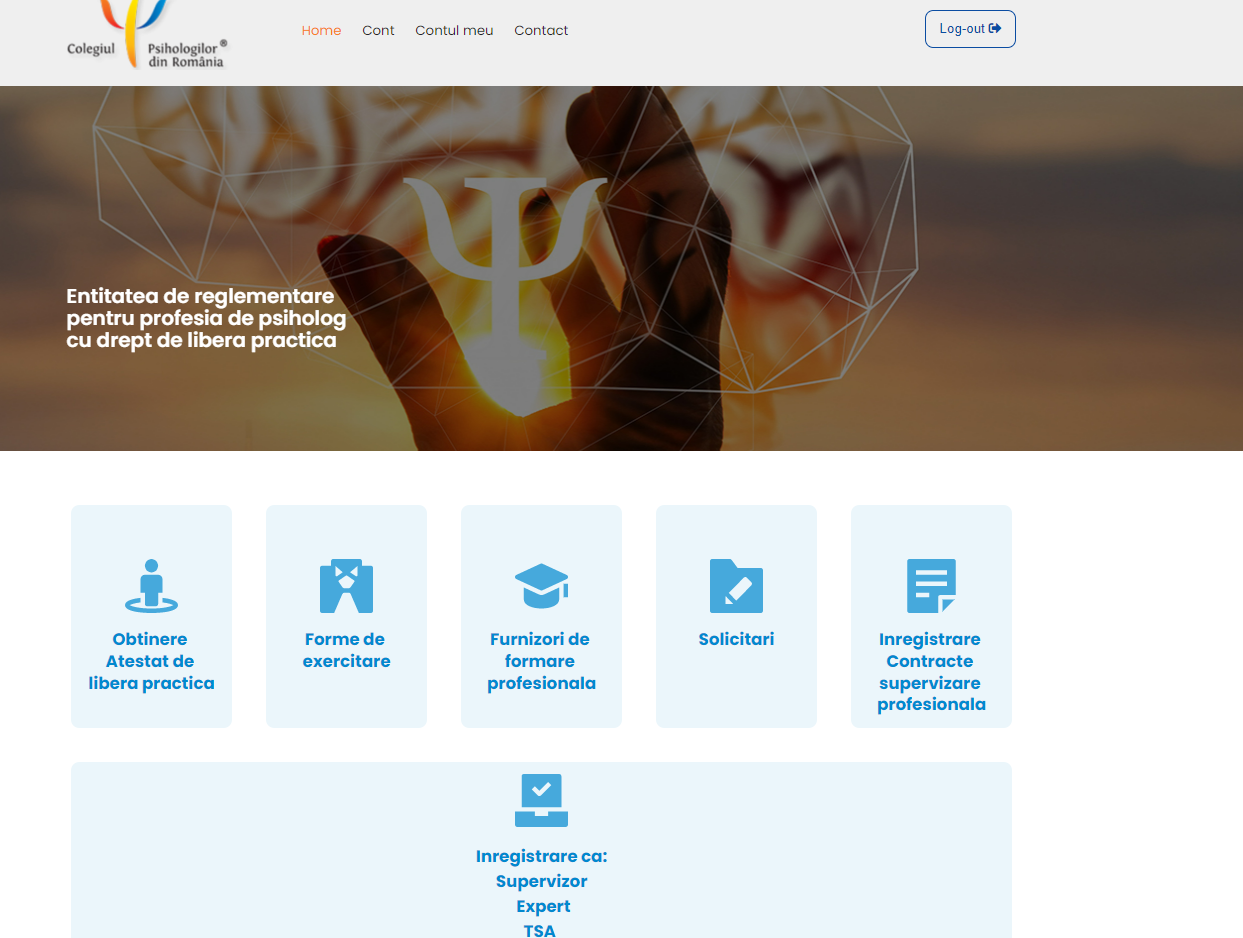 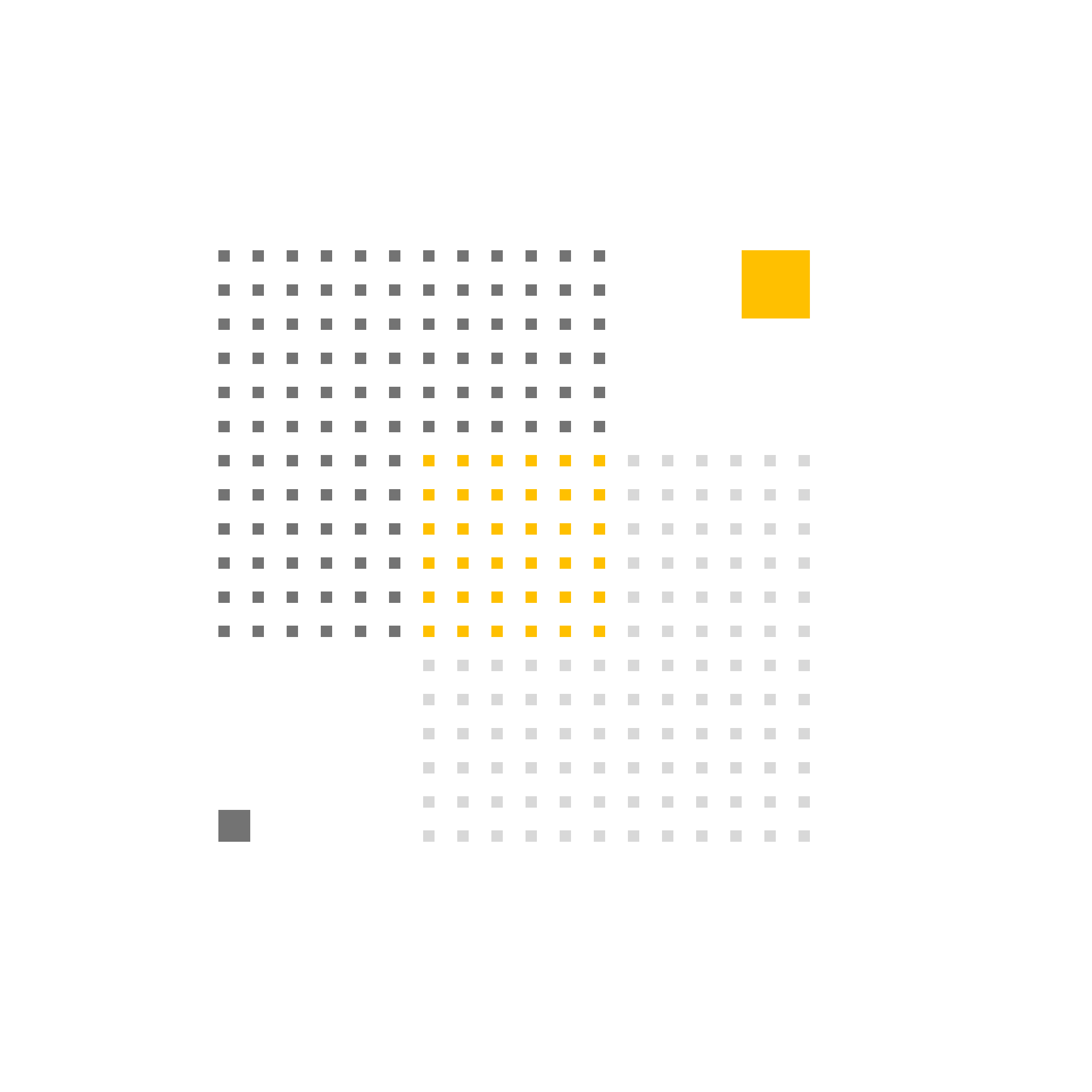 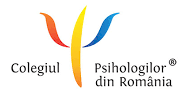 https://se-stage.alegericpr.ro/
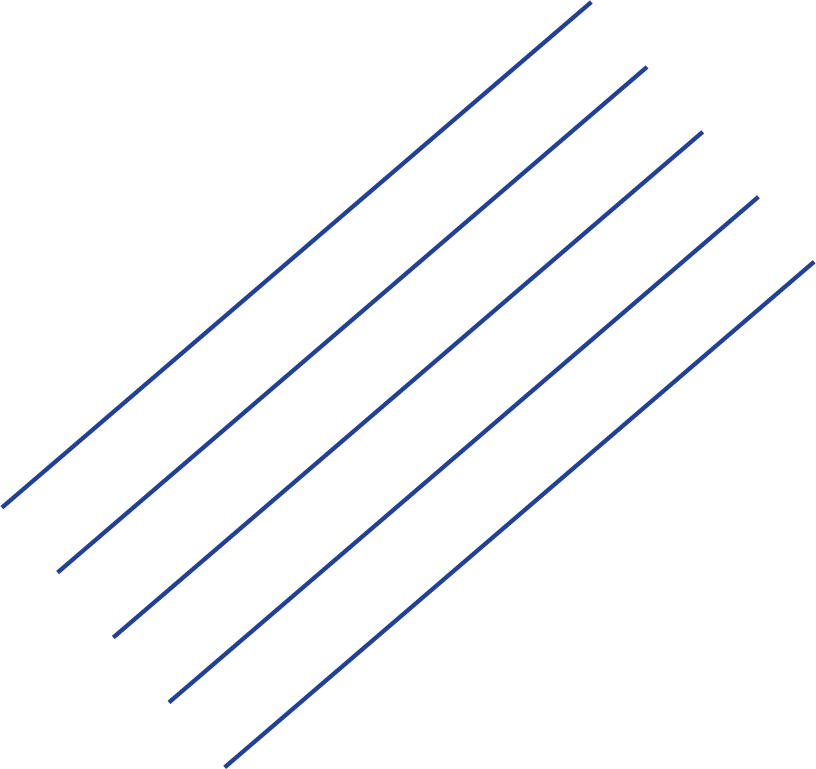 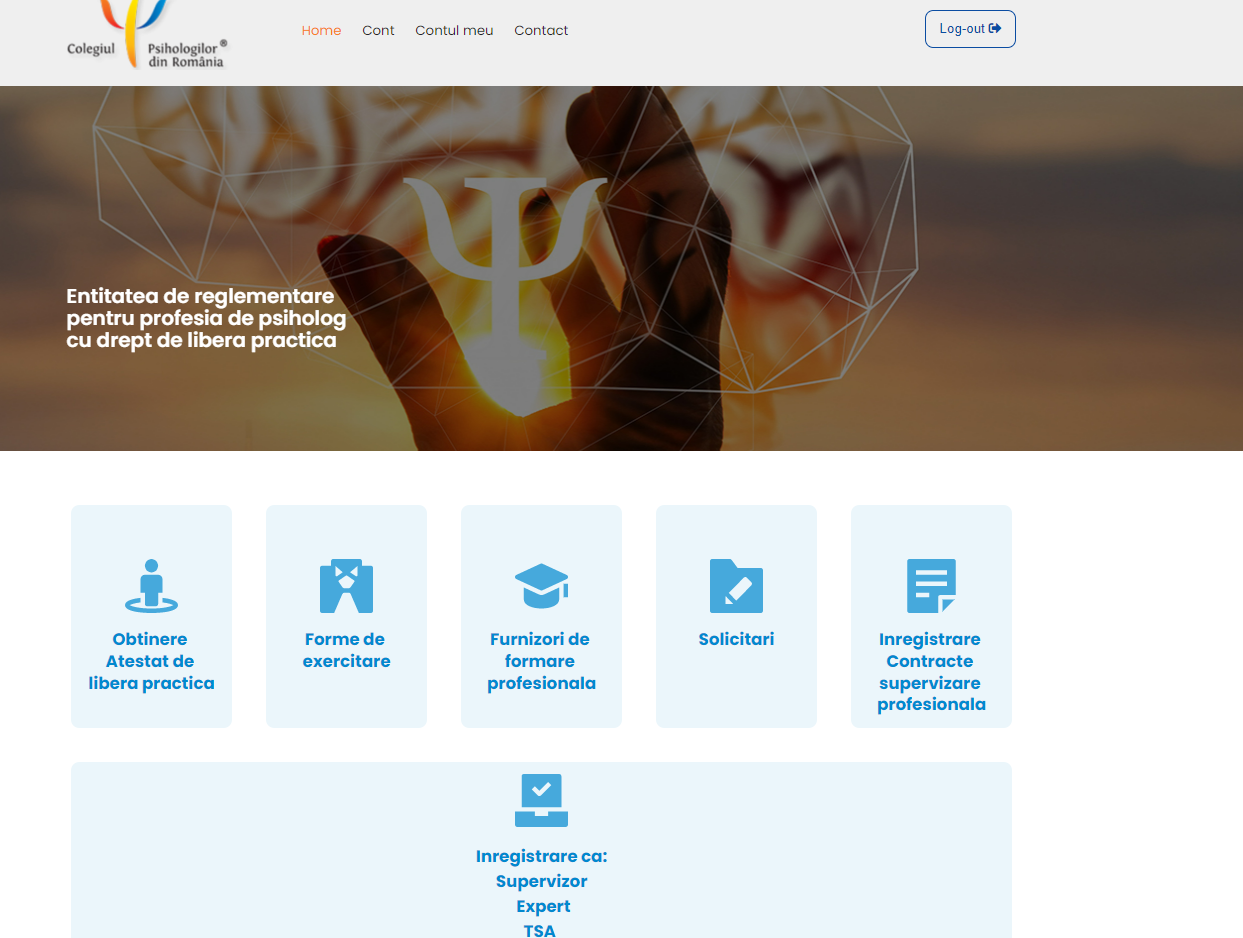 PORTAL – DOUMENTA DMS DEMO APLICATIE






https://se-stage.alegericpr.ro/
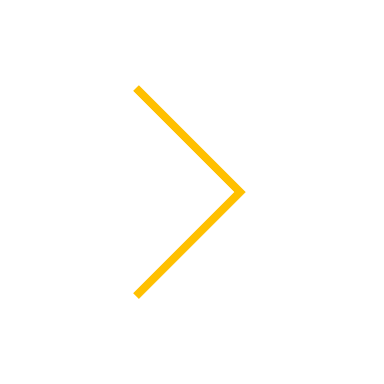 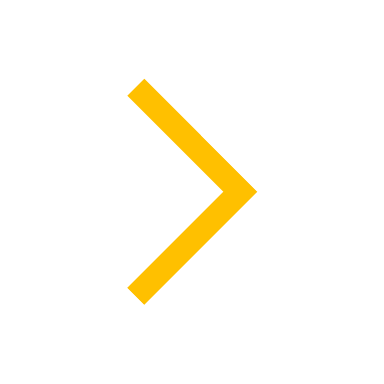 Accesarea paginii web
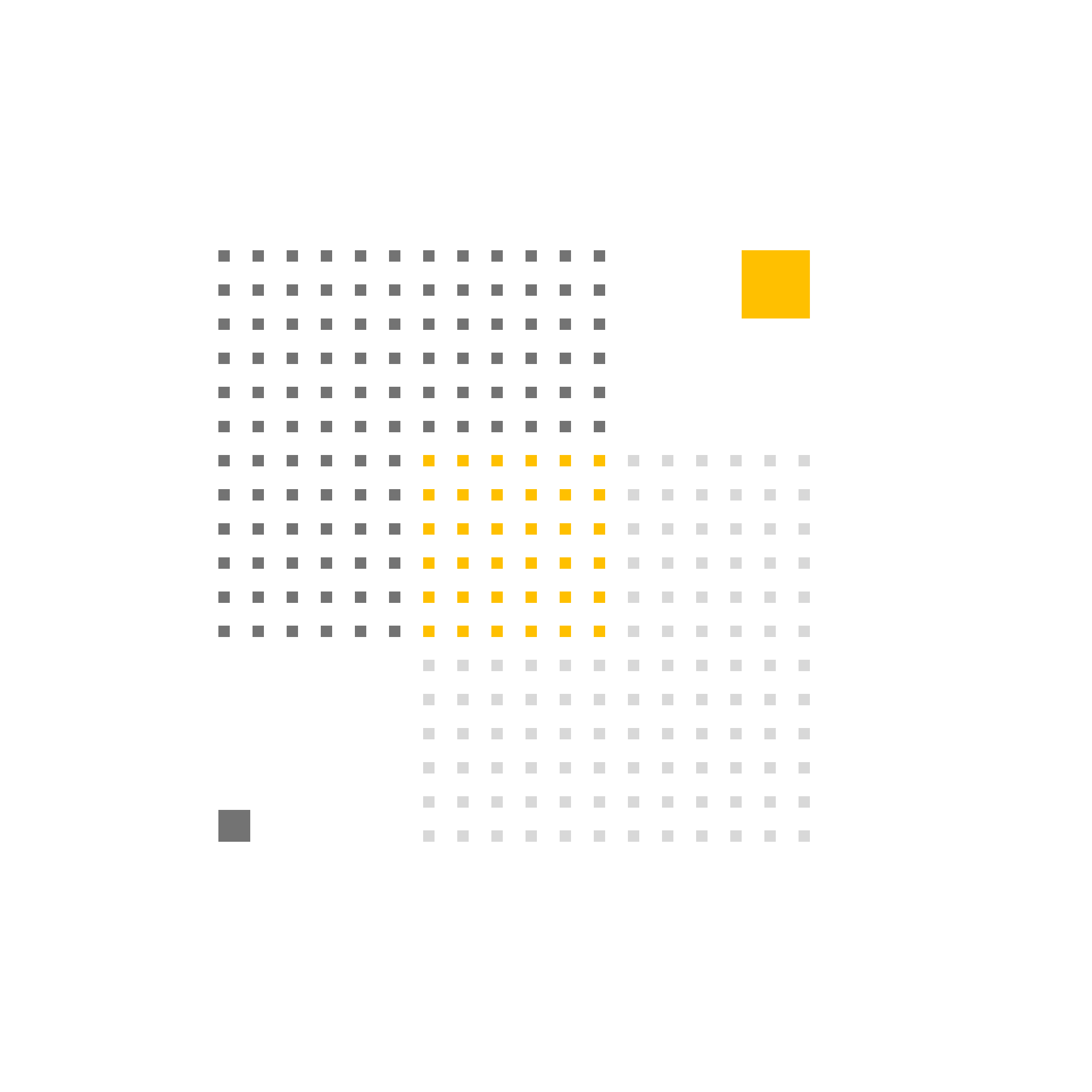 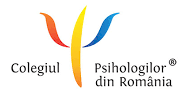 https://se-stage.alegericpr.ro/
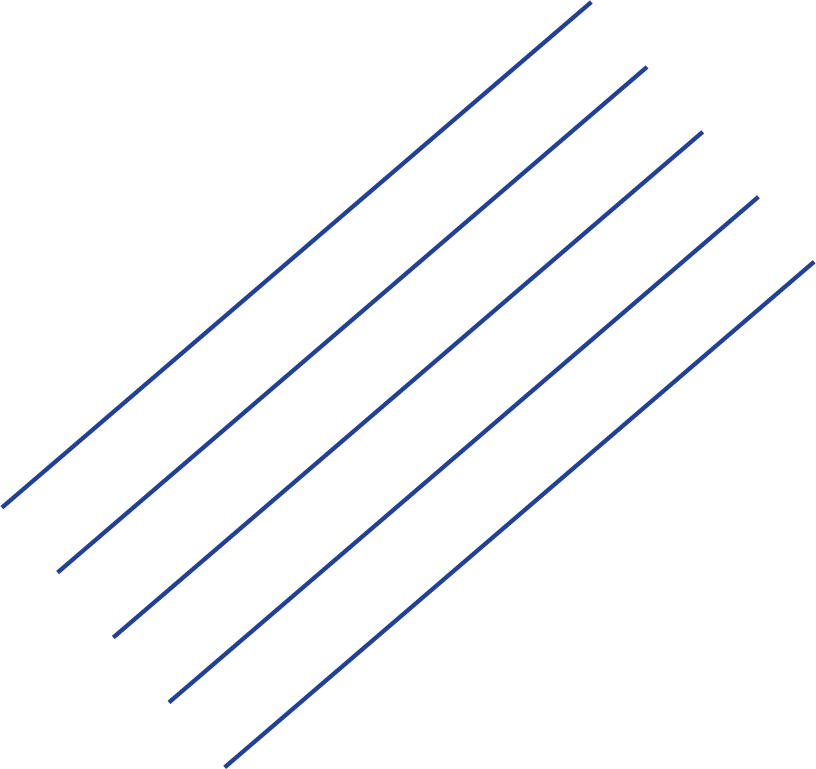 PORTAL – DOCUMENTA DMS DEMO APLICATIE
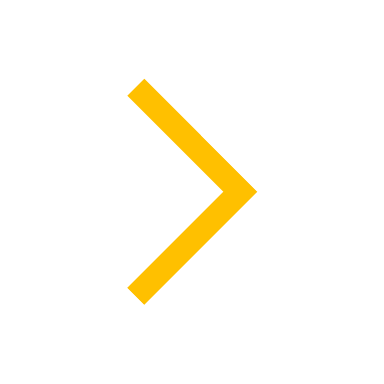 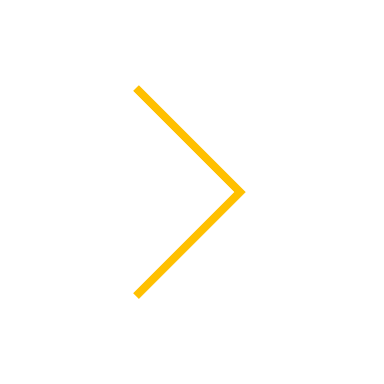 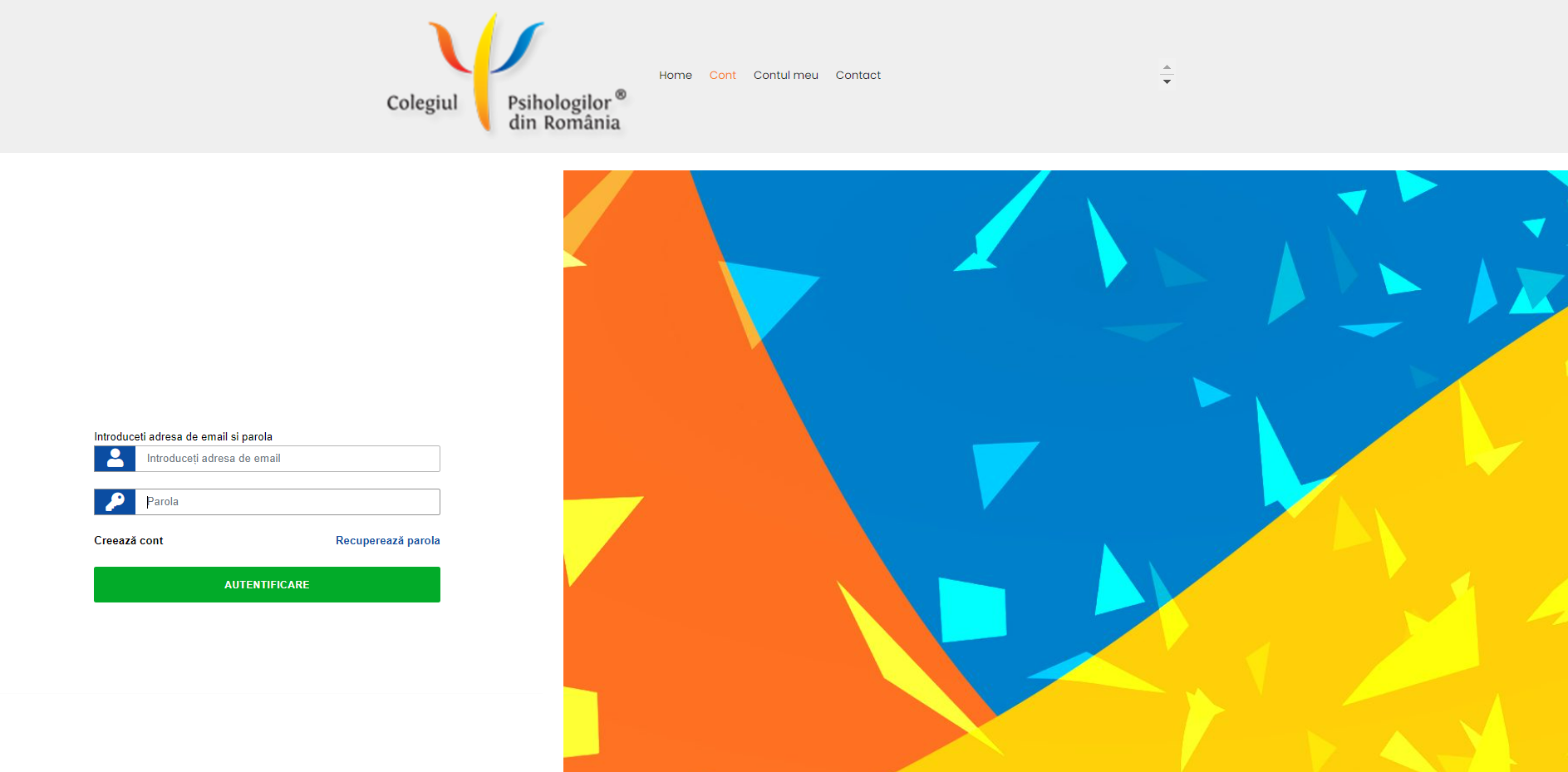 Autentificare Portal
Utilizatorul trebuie sa introduca adresa de email, parola si sa se autentifice in PORTAL.
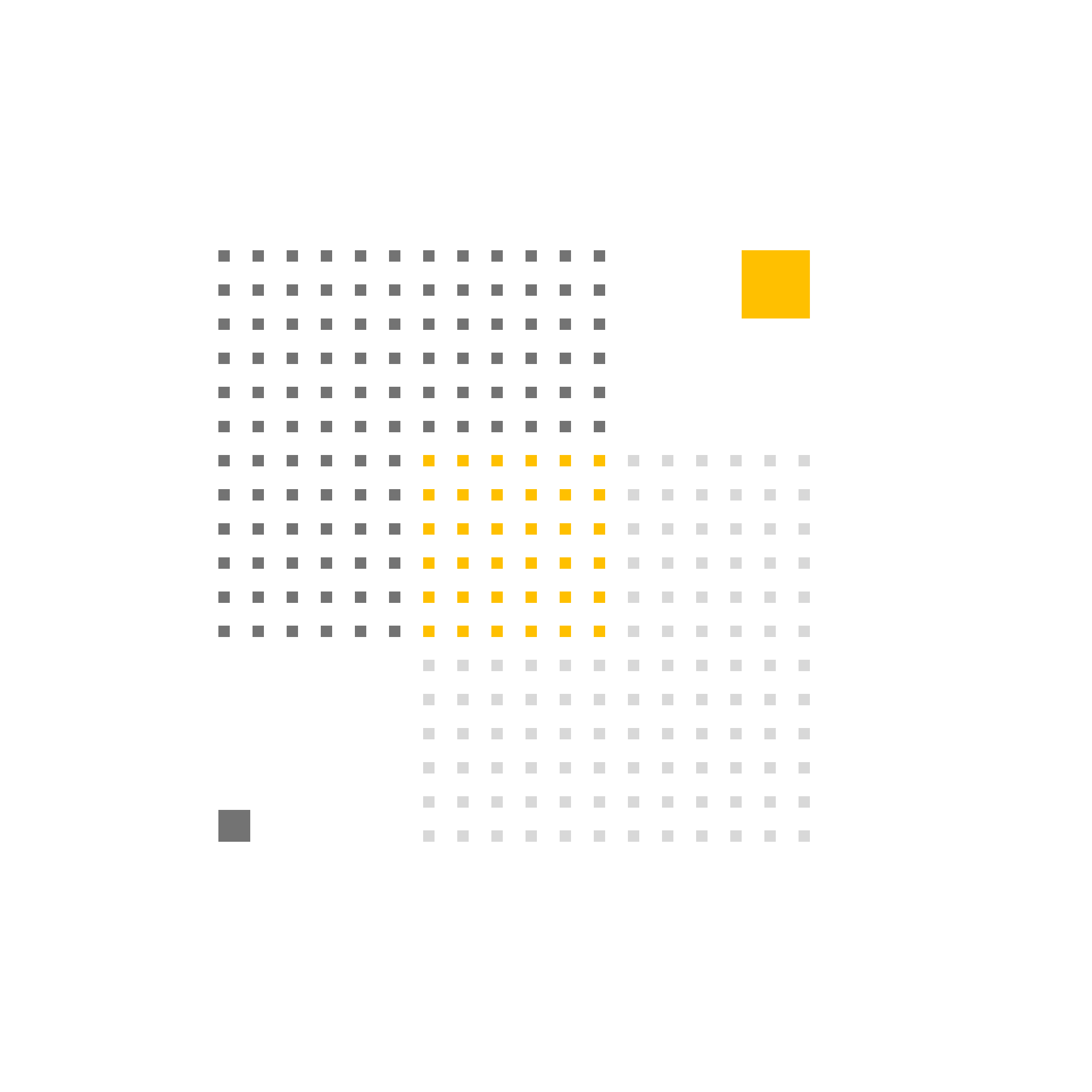 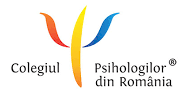 https://se-stage.alegericpr.ro/
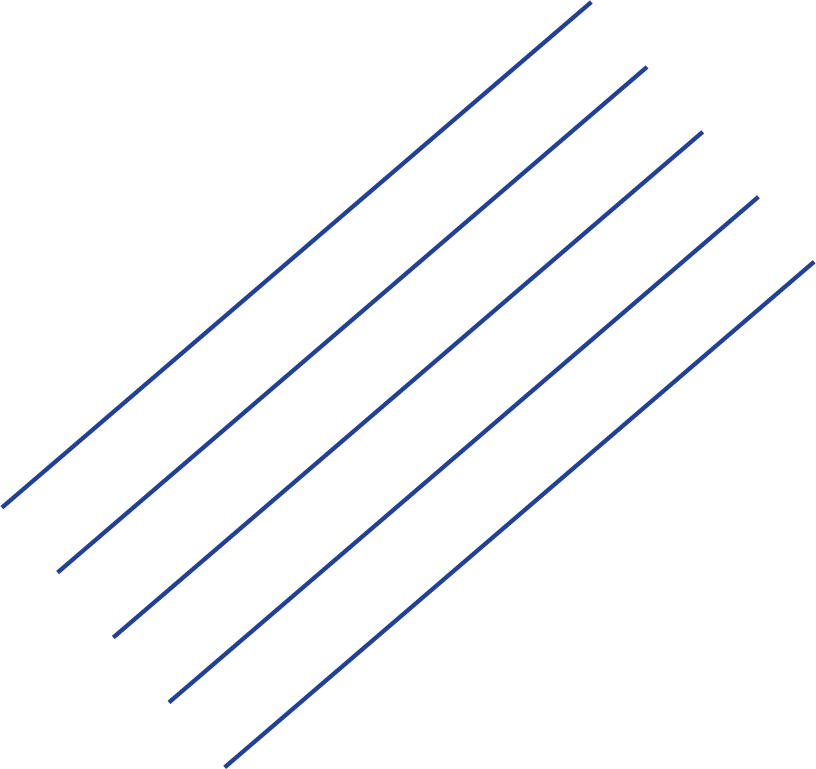 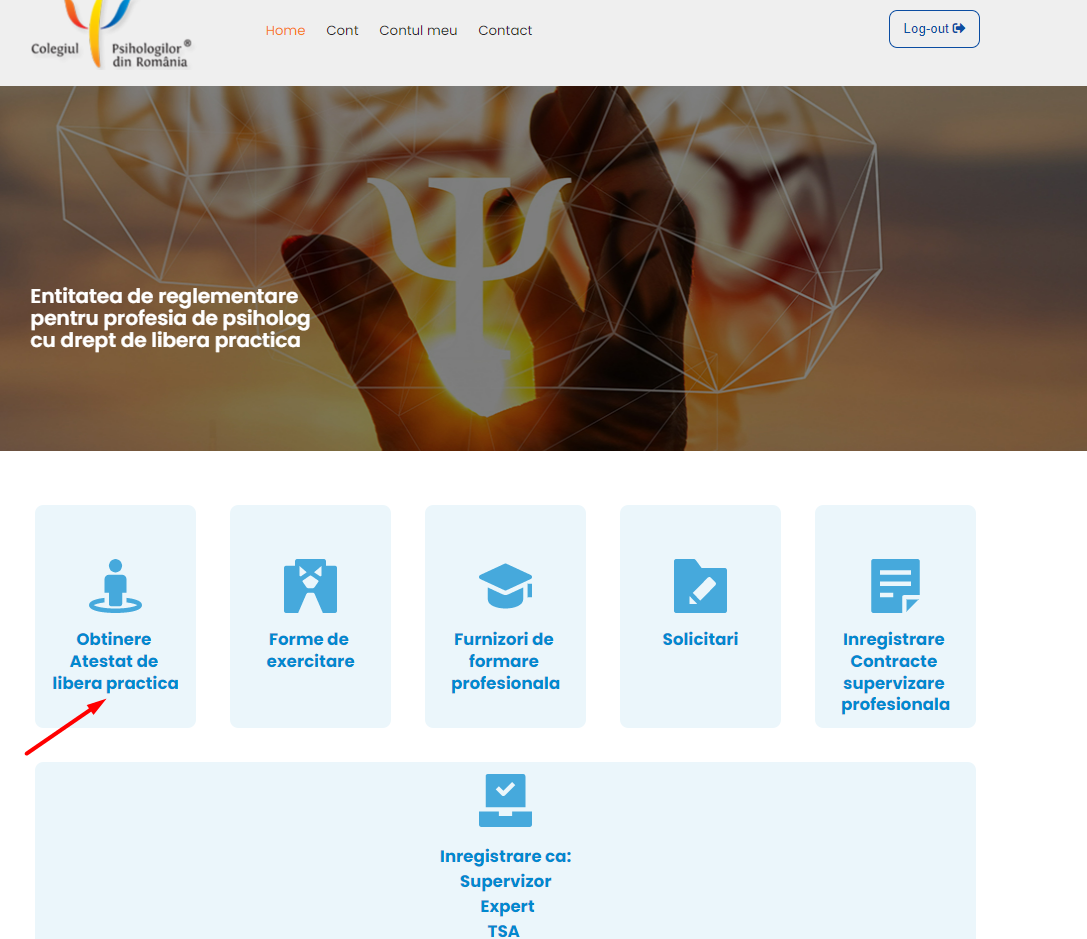 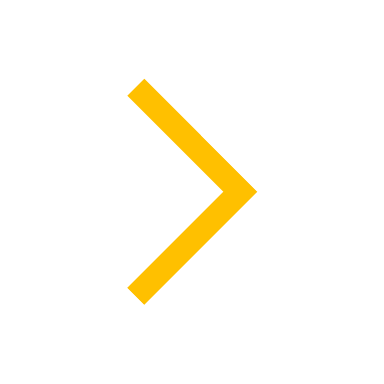 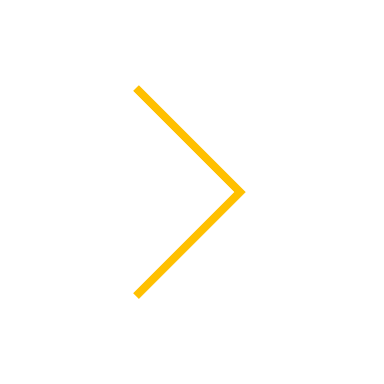 PORTAL – DOCUMENTA DMS DEMO APLICATIE
Accesare serviciu “Obtinere Atestat de Libera Practica”
Pe pagina principala selectam sectiunea dorita, in cazul de fata: ‘’Obtinere Atestat de Libera Practica’’.
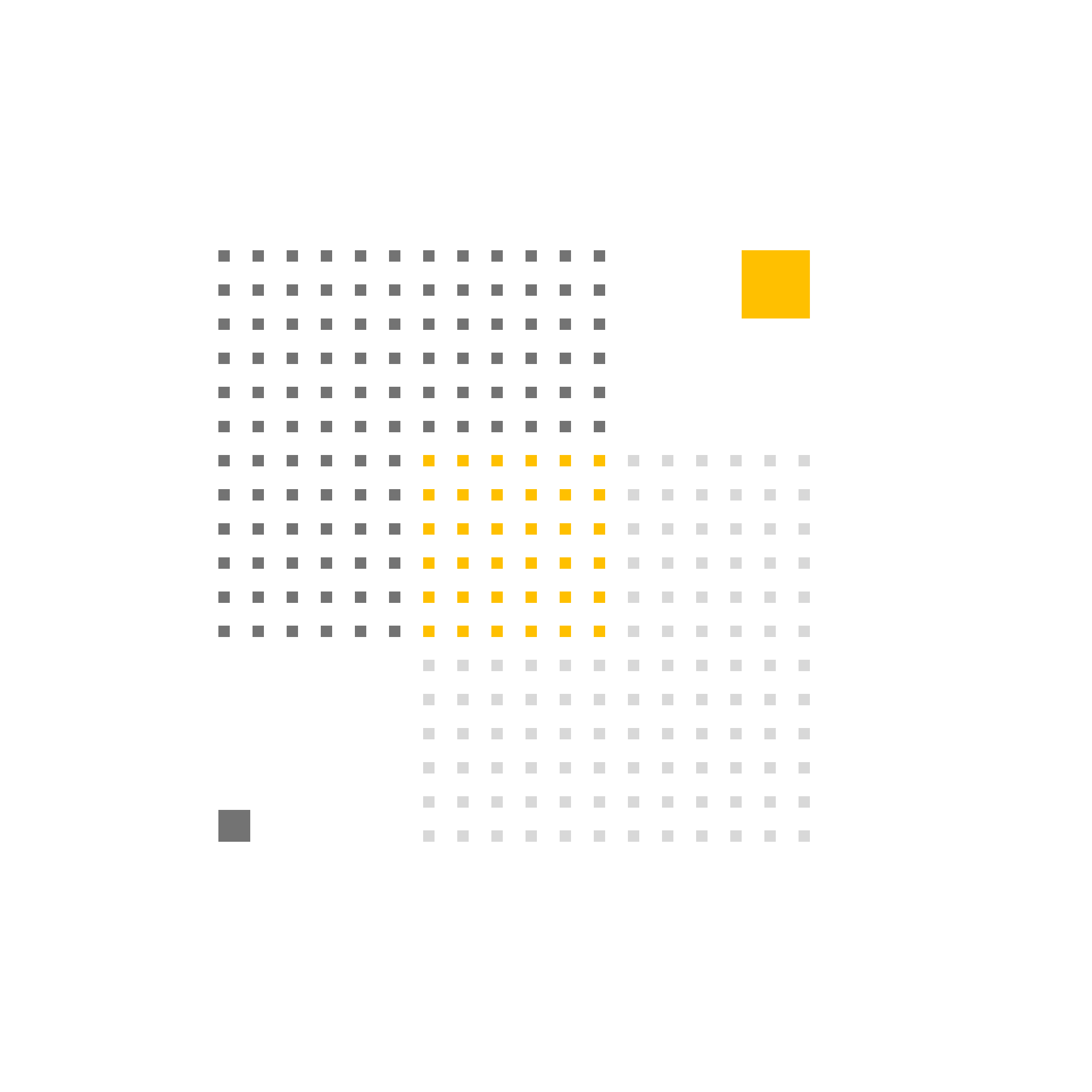 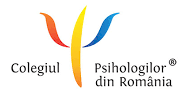 https://se-stage.alegericpr.ro/
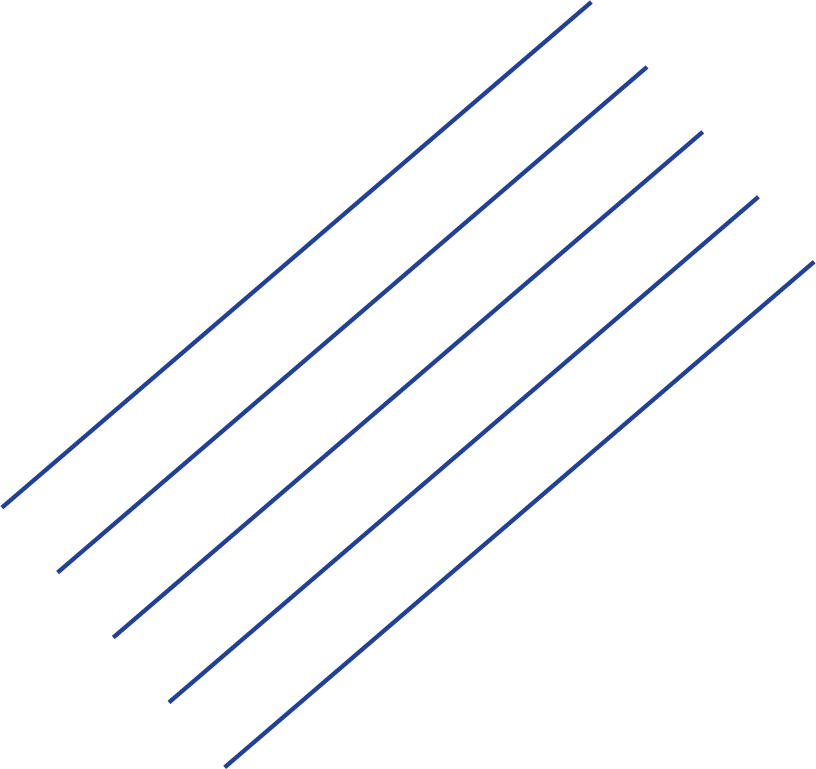 PORTAL – DOCUMENTA DMS DEMO APLICATIE
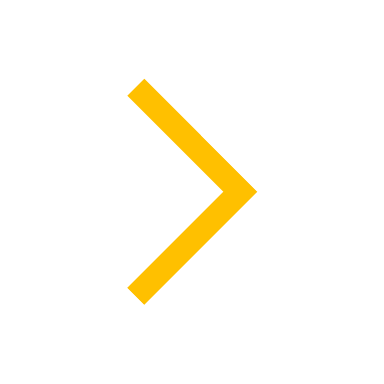 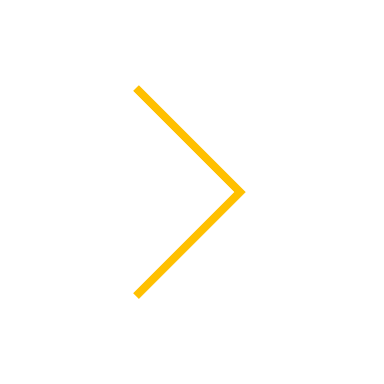 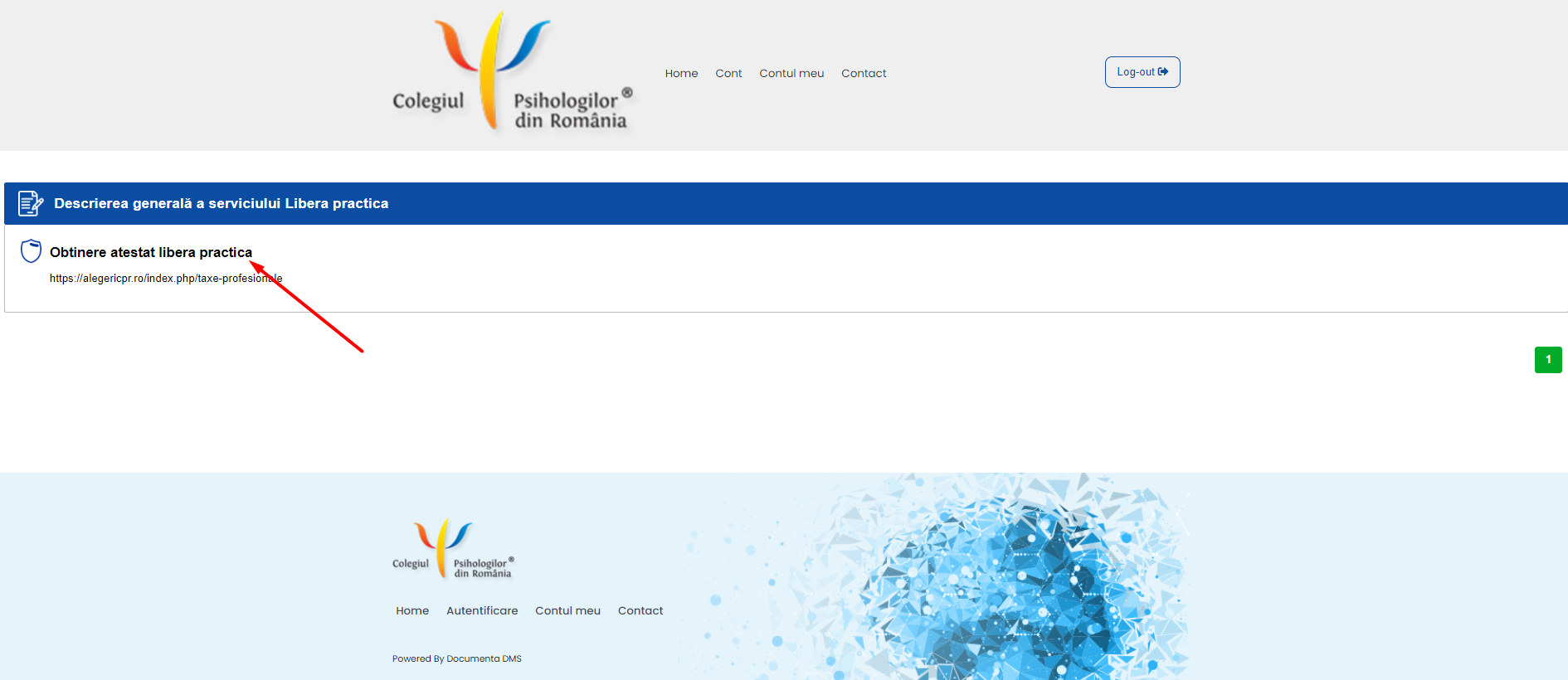 Accesare serviciu “Obtinere Atestat de Libera Practica”
Utilizatorul selecteaza serviciul de care are nevoie.
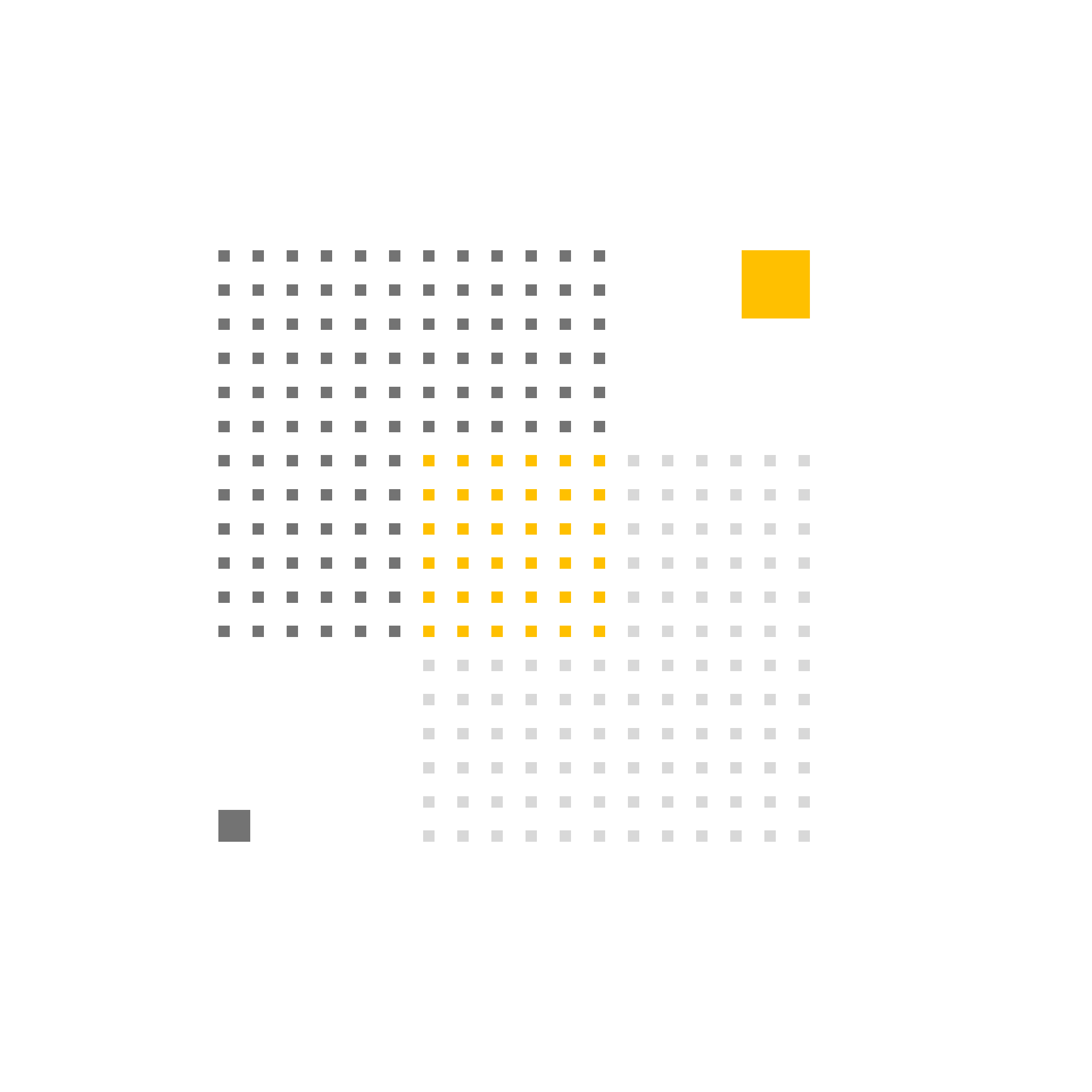 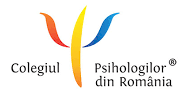 https://se-stage.alegericpr.ro/
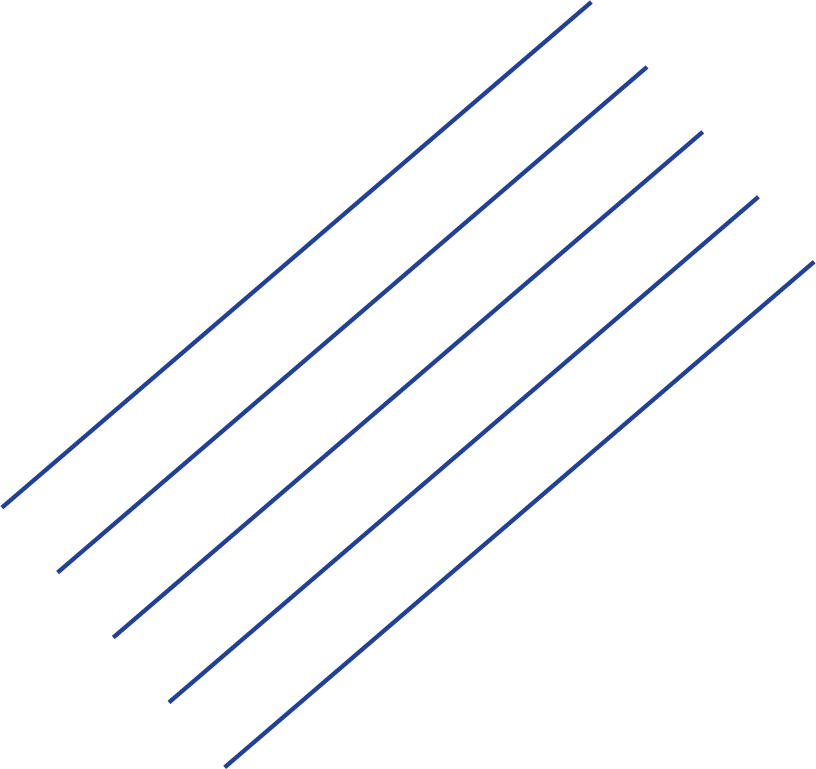 PORTAL – DOCUMENTA DMS DEMO APLICATIE
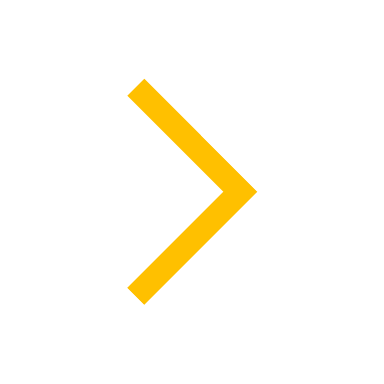 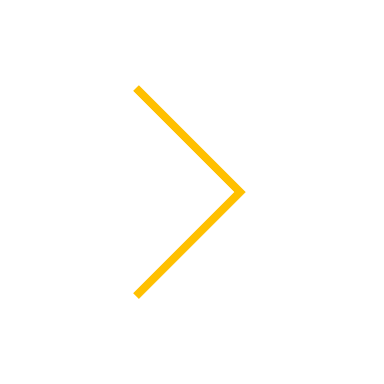 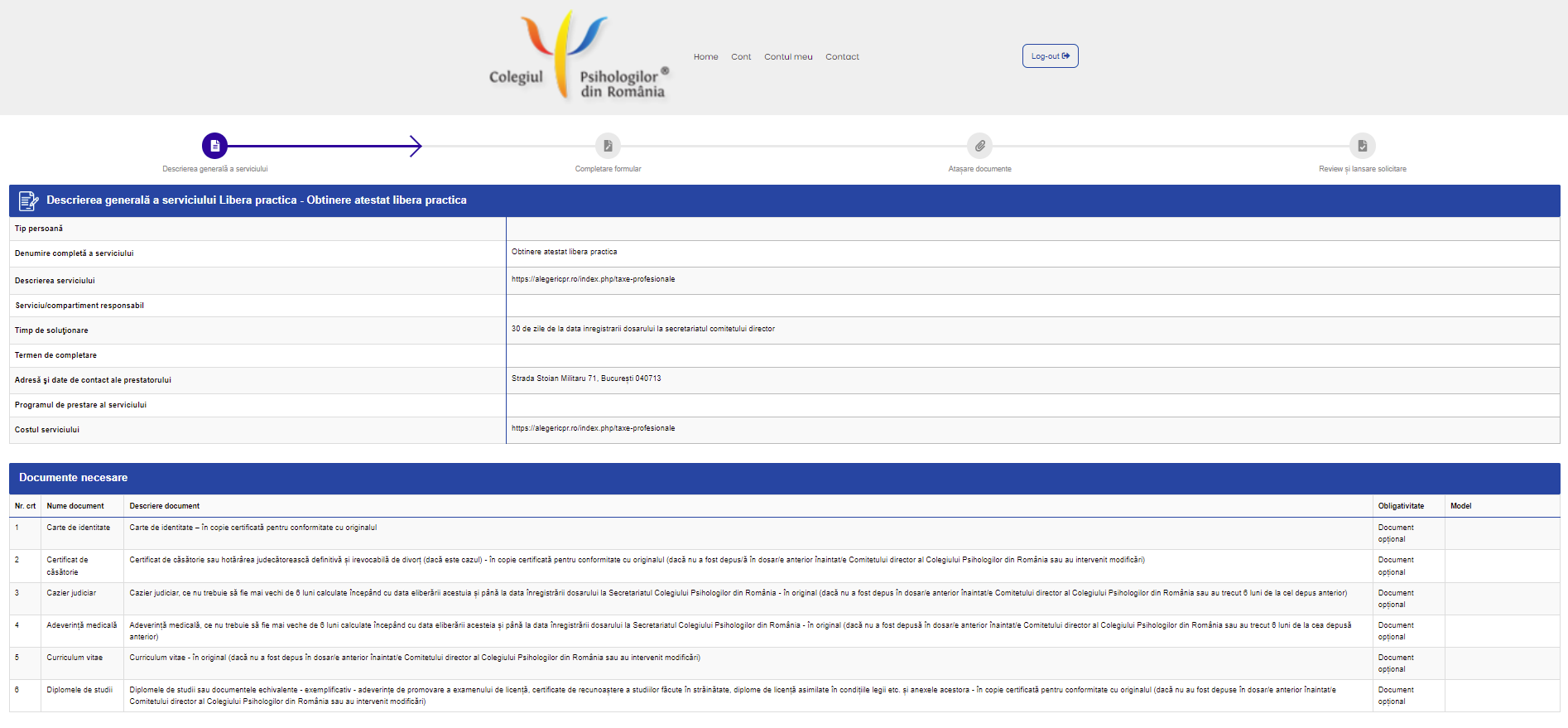 Descrierea generala a serviciului
Dupa ce utilizatorul a ales un serviciu este trimis catre pagina informativa a serviciului respectiv, unde gaseste descrierea generala, documentele necesare si cadrul legislativ.
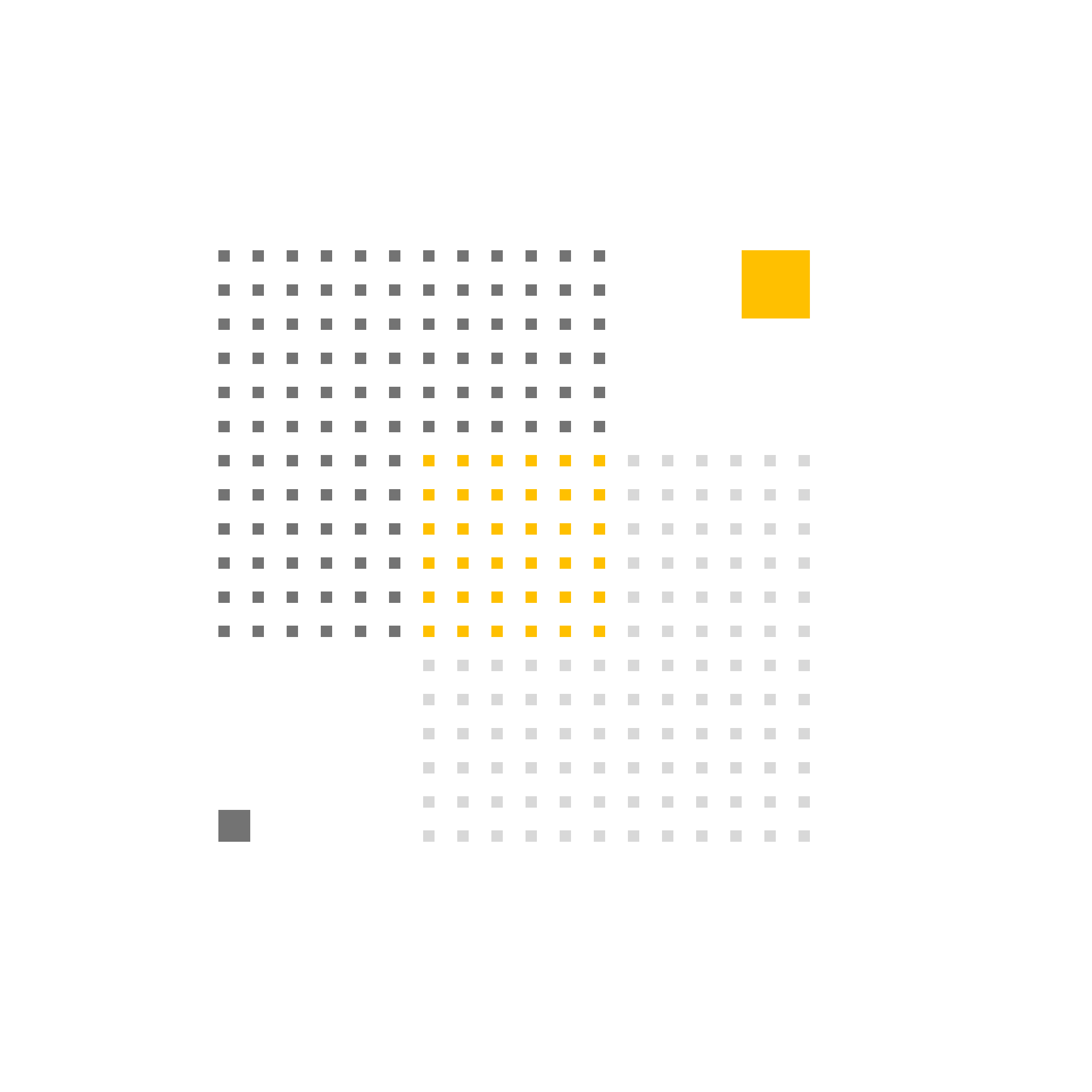 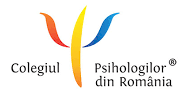 https://se-stage.alegericpr.ro/
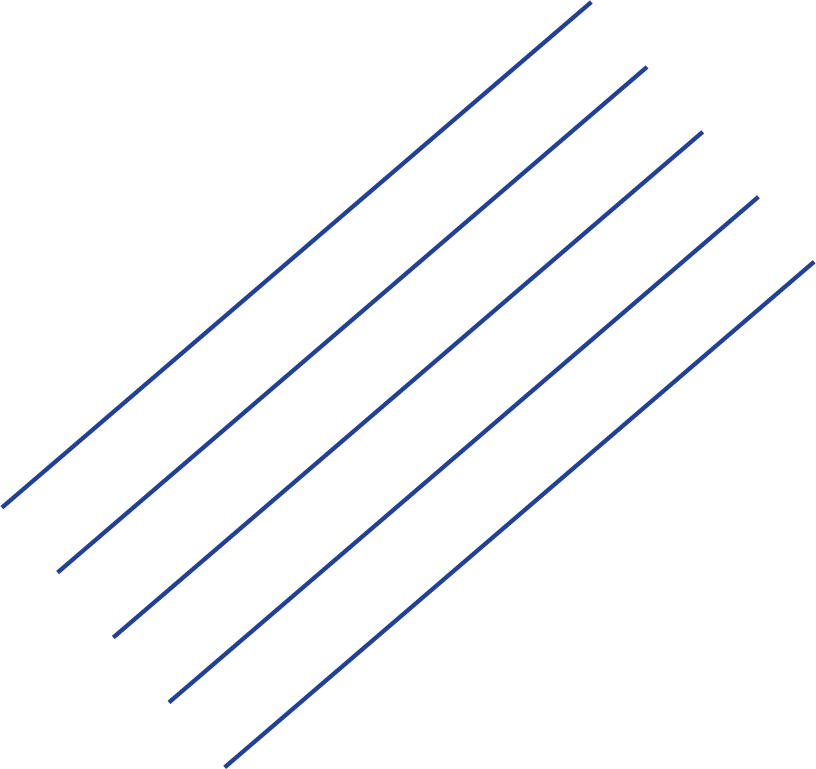 PORTAL – DOCUMENTA DMS DEMO APLICATIE
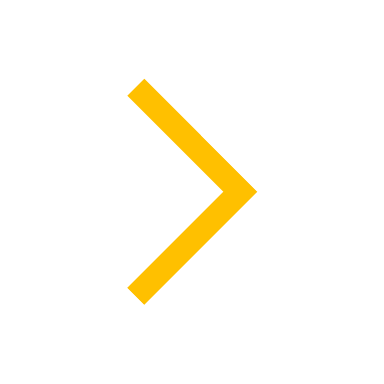 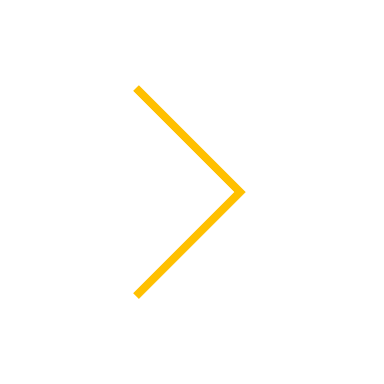 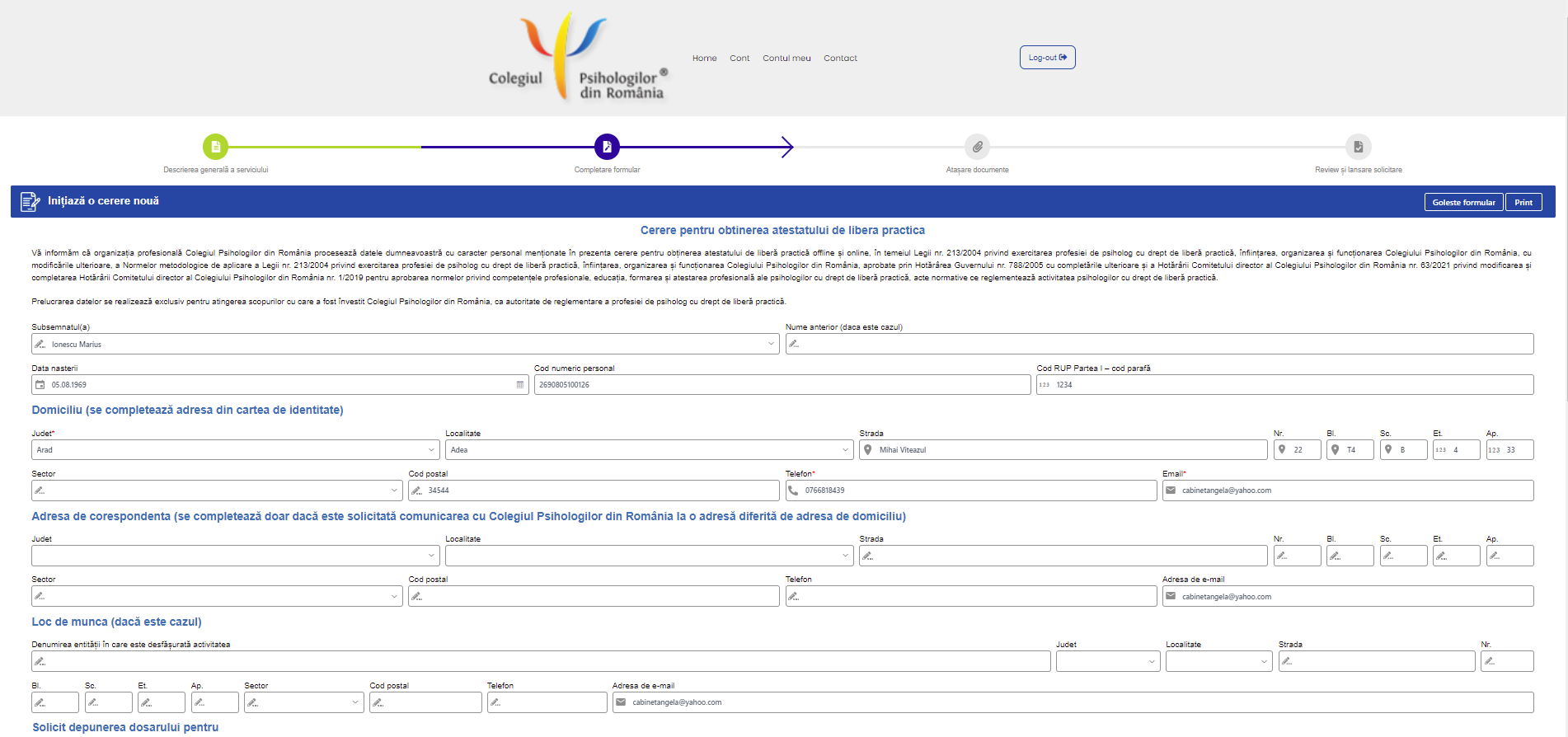 Completare formular
Utilizatorul completeaza cererea.
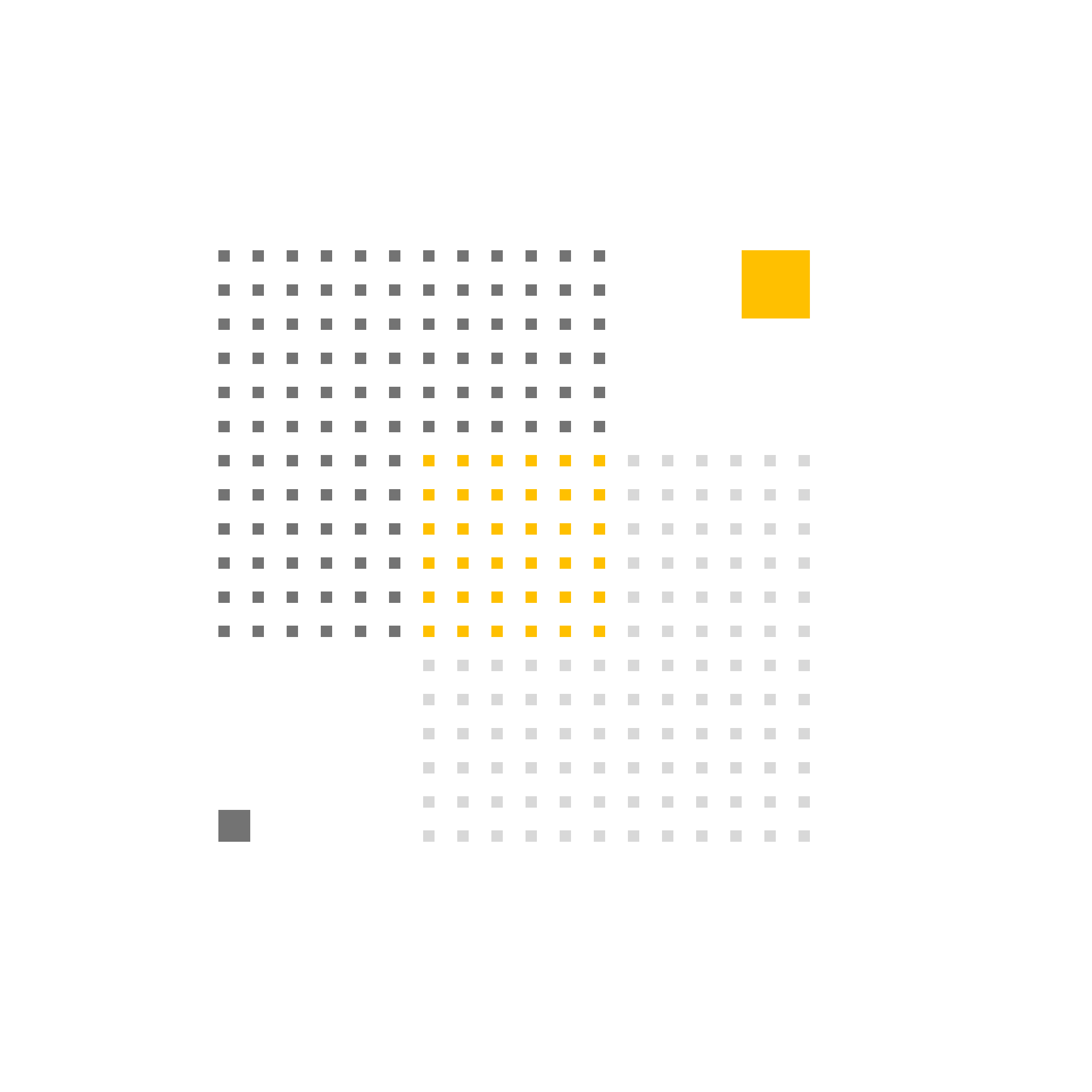 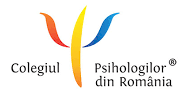 https://se-stage.alegericpr.ro/
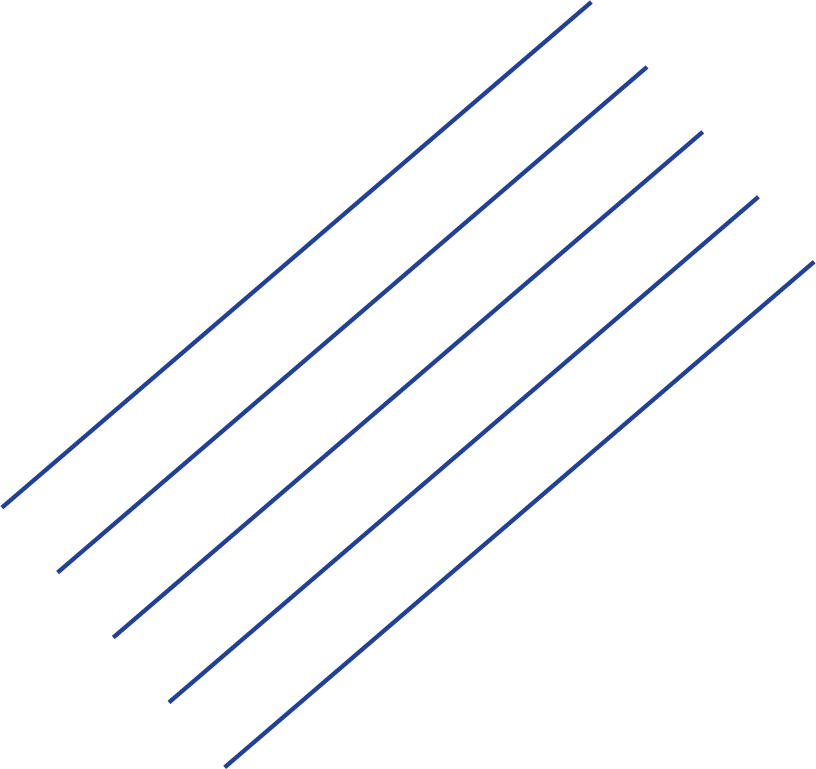 PORTAL – DOCUMENTA DMS DEMO APLICATIE
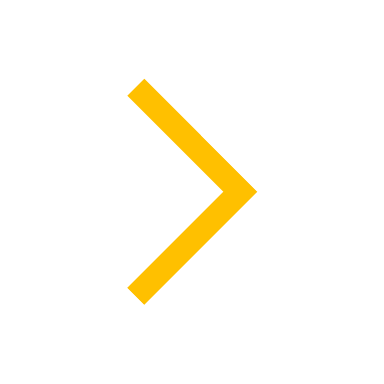 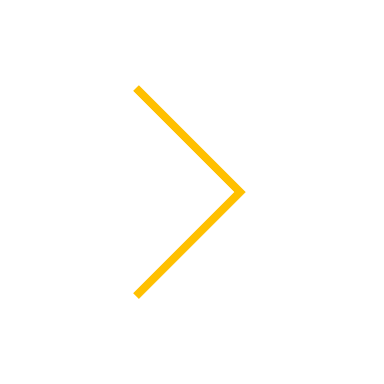 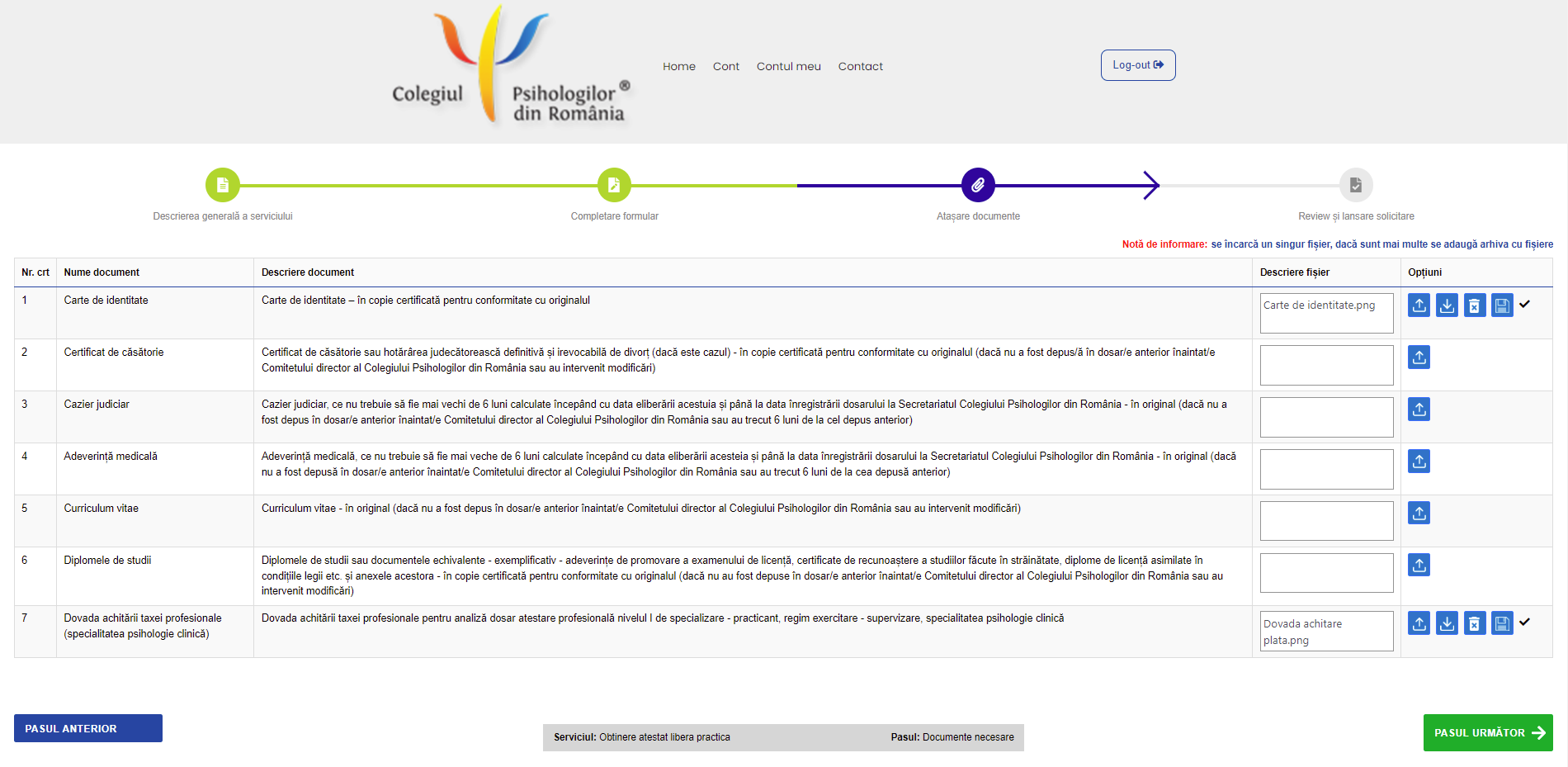 Atasare documente
Utilizatorul incarca documentele necesare si trece la pasul urmator.
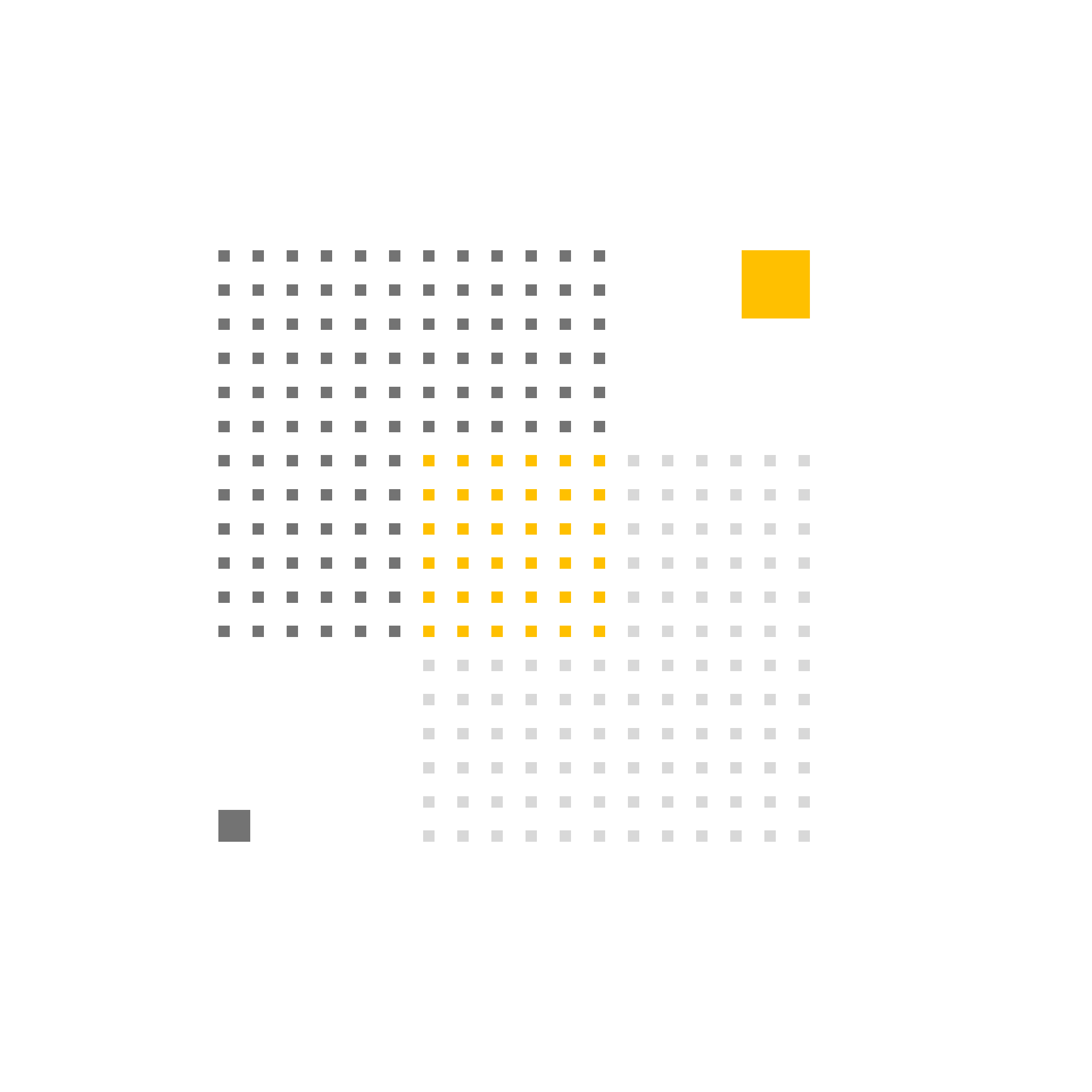 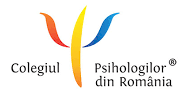 https://se-stage.alegericpr.ro/
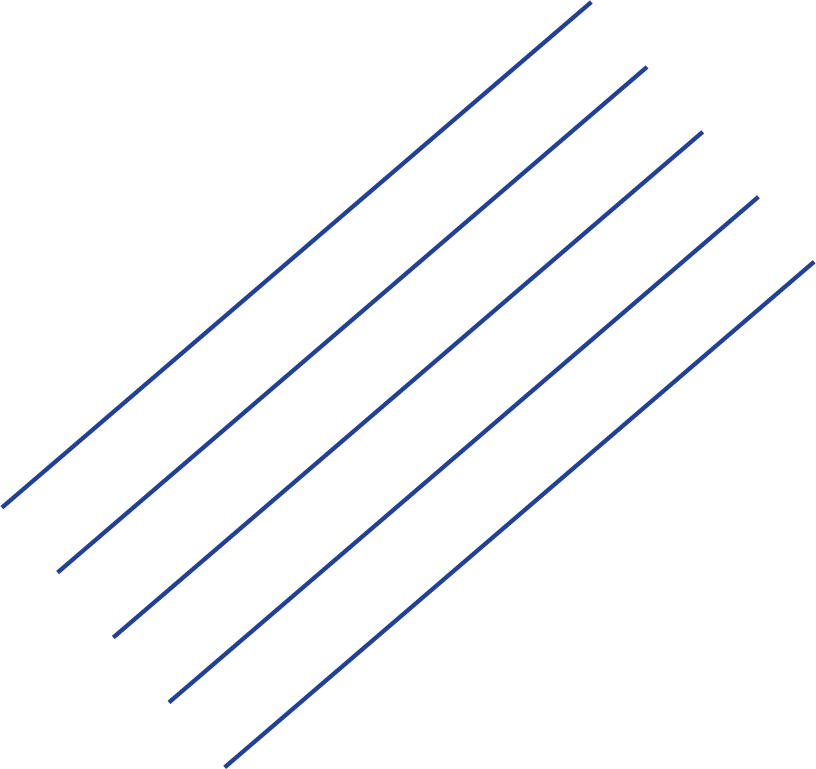 PORTAL – DOCUMENTA DMS DEMO APLICATIE
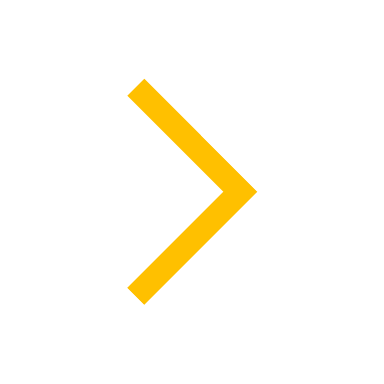 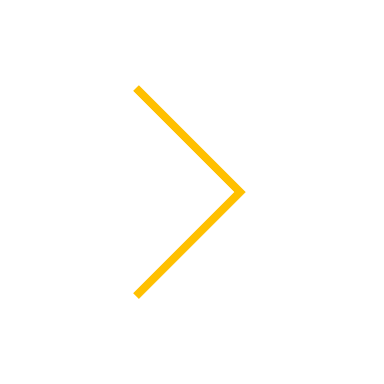 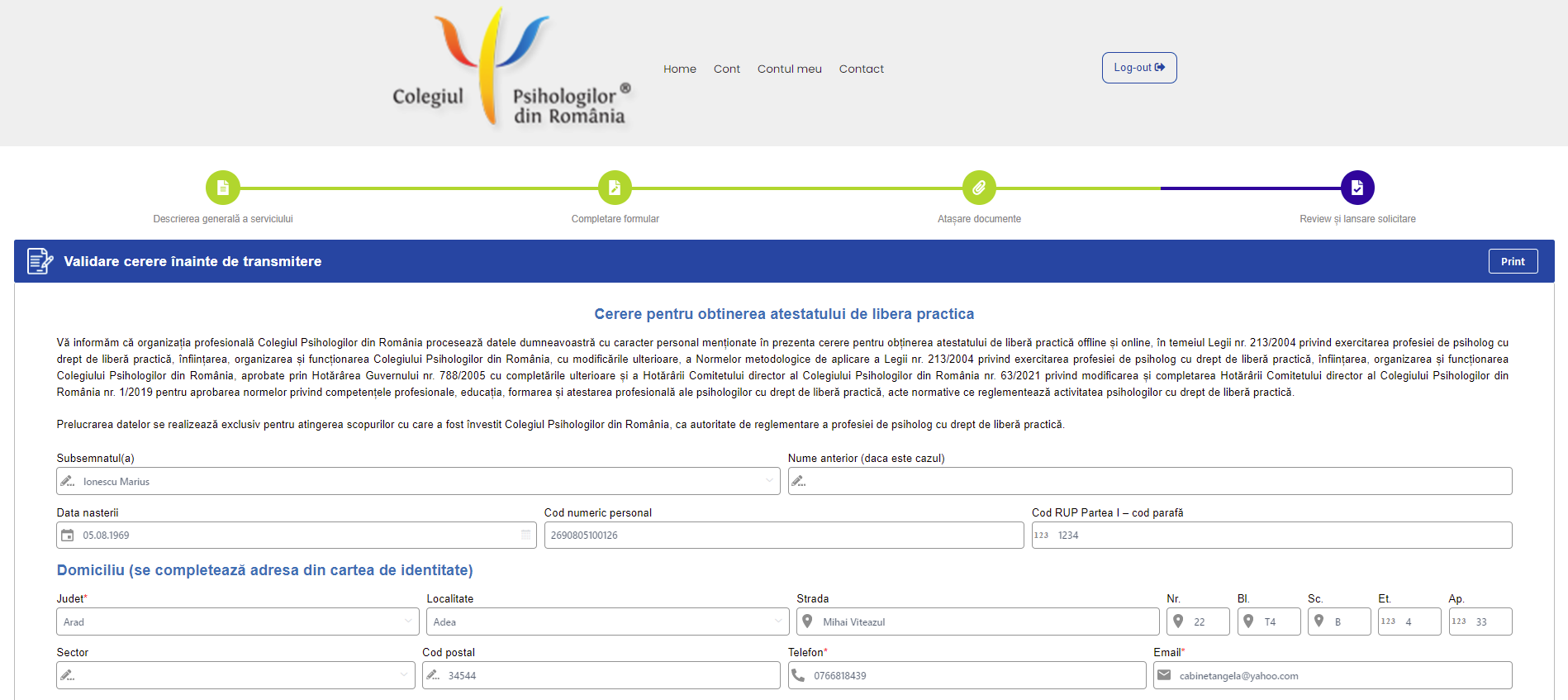 Review și lansare solicitare
Utilizatorul verifica datele si documentele incarcate si transmite cererea.
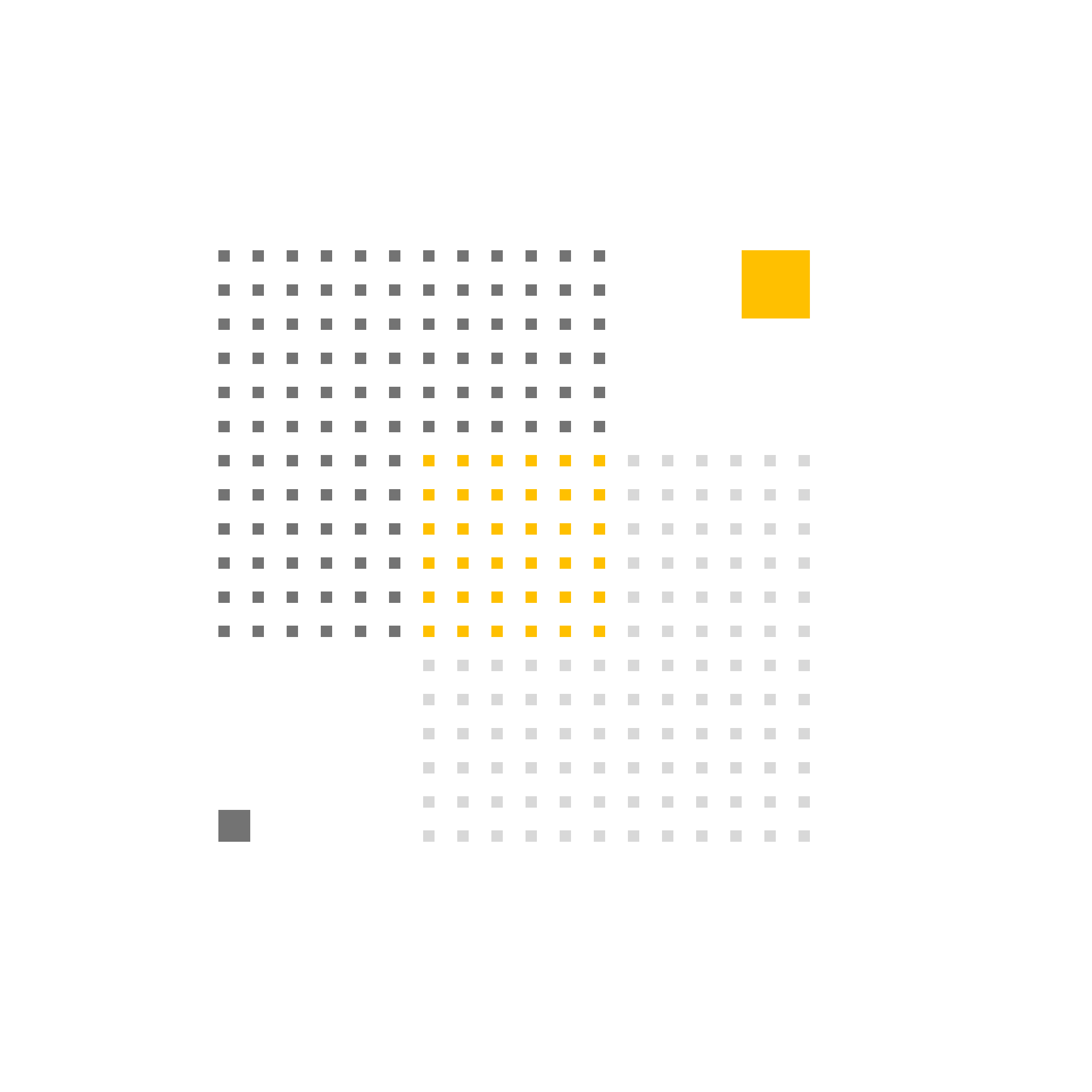 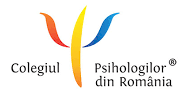 https://se-stage.alegericpr.ro/
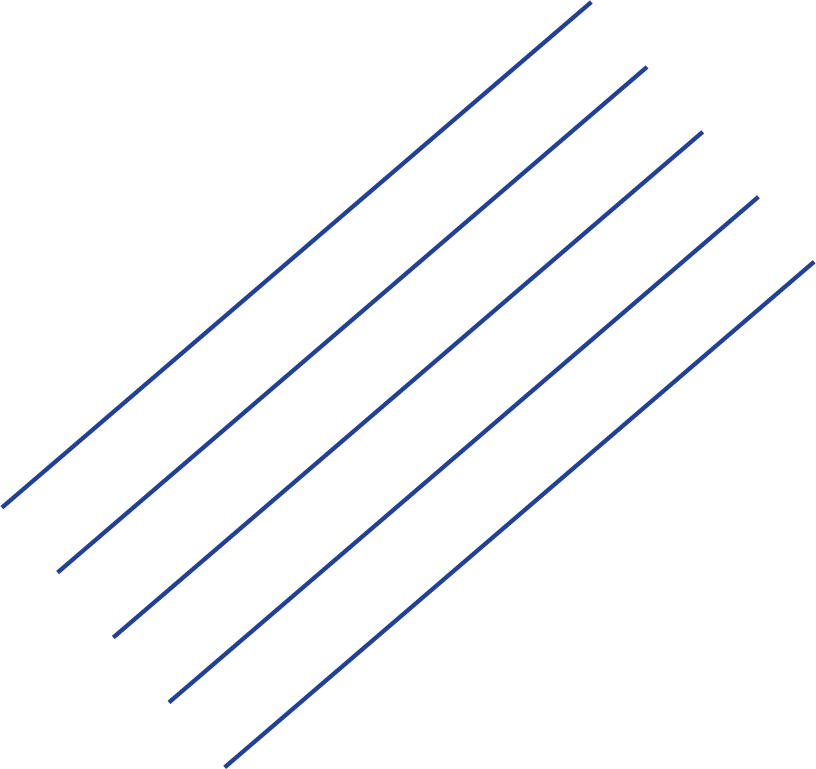 PORTAL – DOCUMENTA DMS DEMO APLICATIE
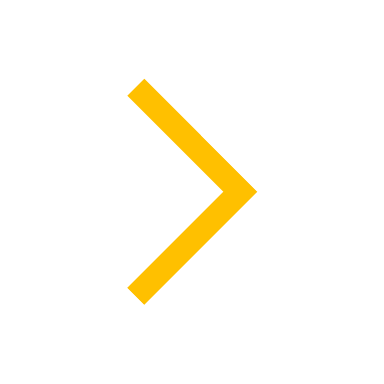 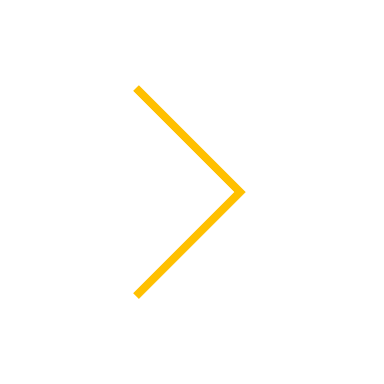 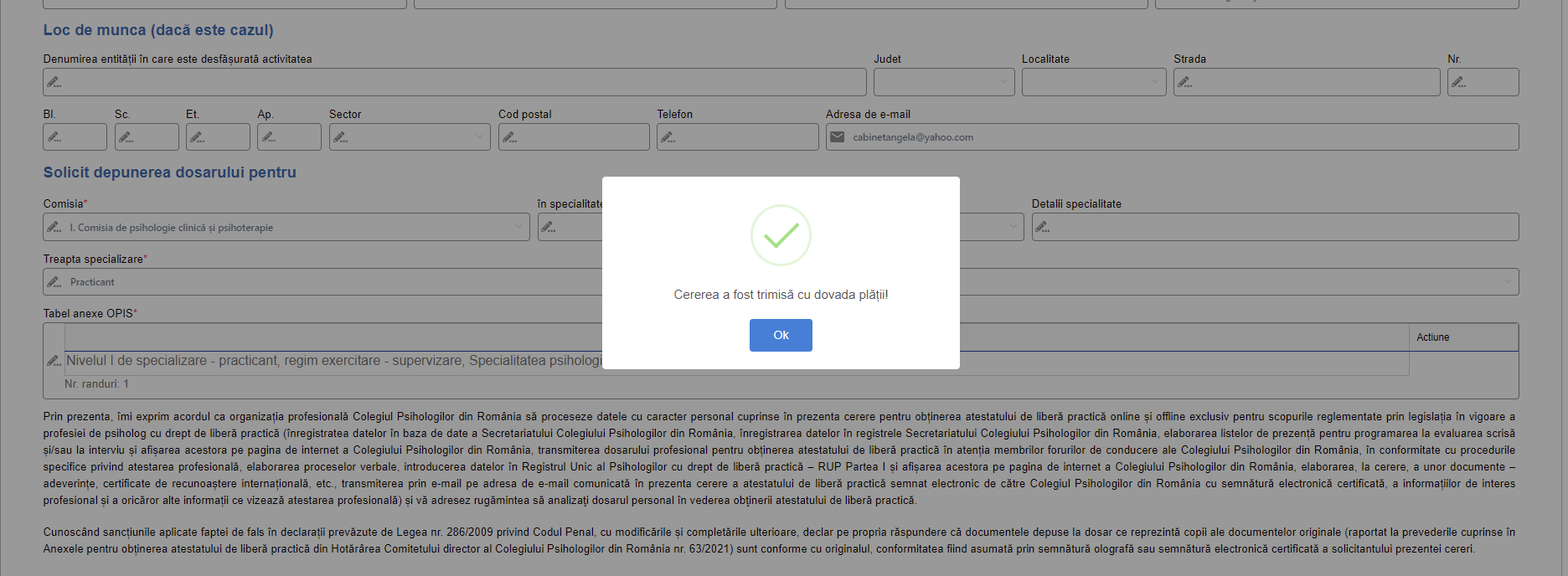 Trimiterea cererii
Cererea a fost trimisa spre verificare
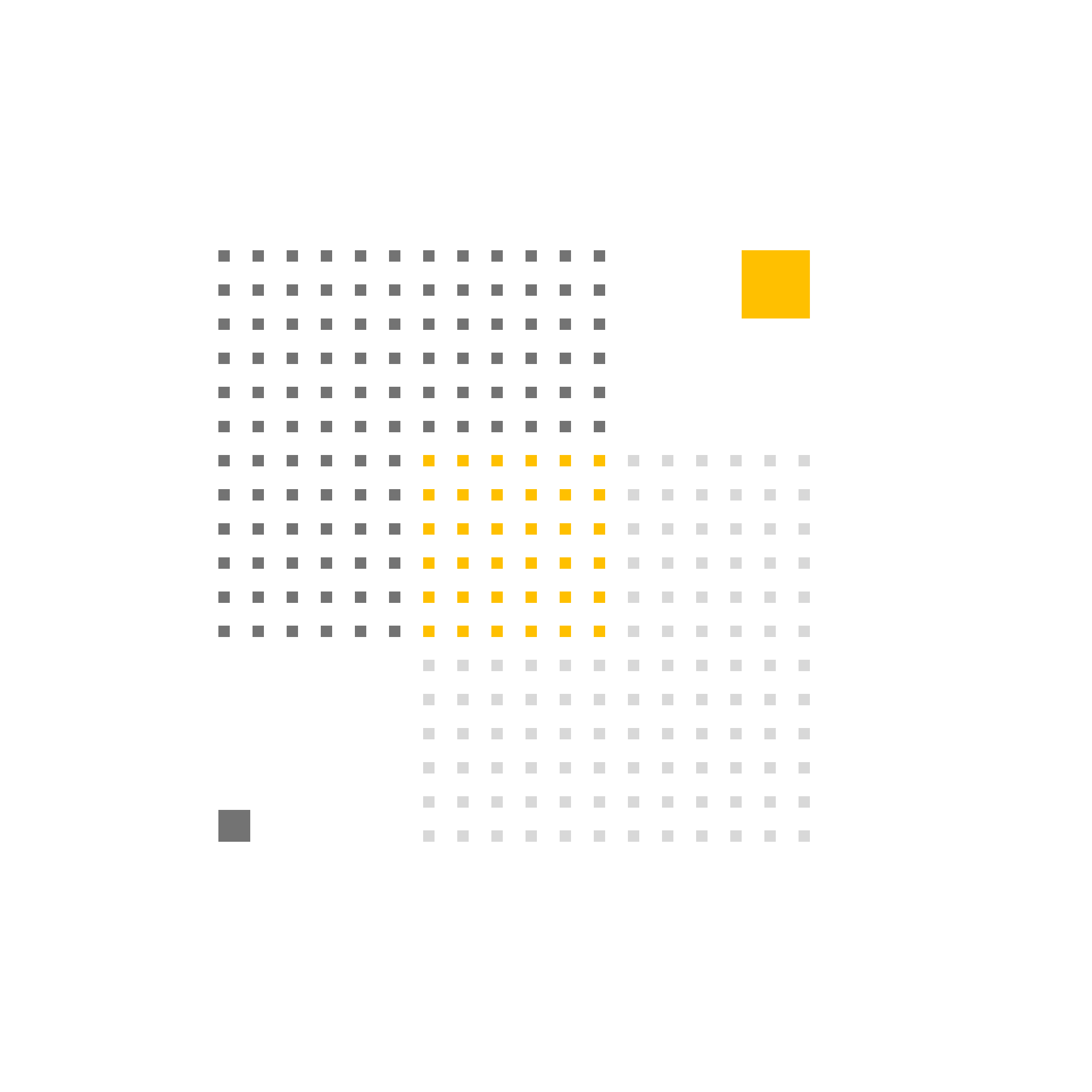 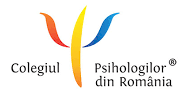 https://se-stage.alegericpr.ro/
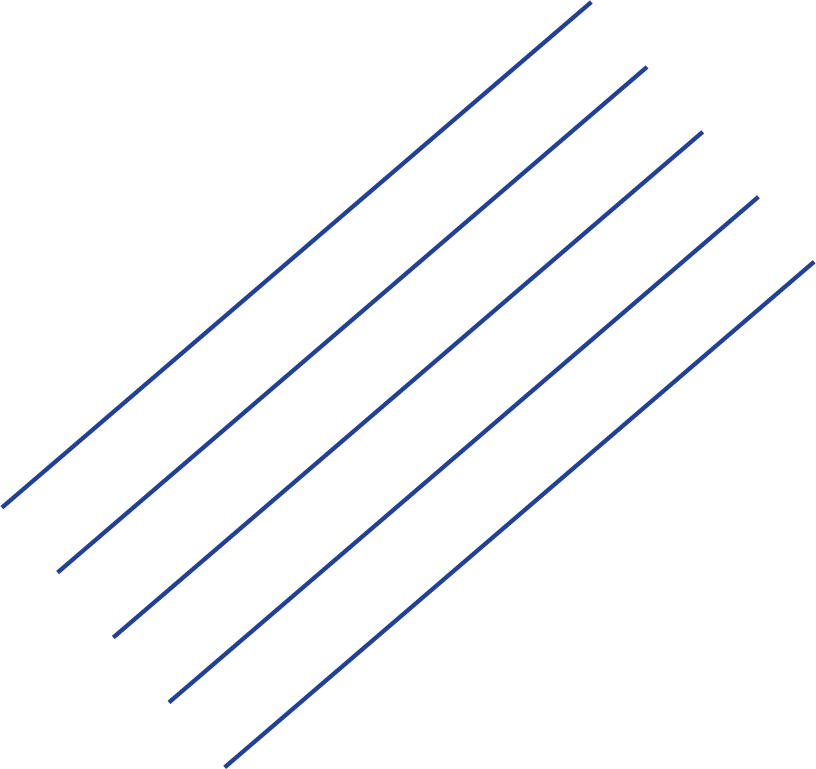 PORTAL – DOCUMENTA DMS DEMO APLICATIE
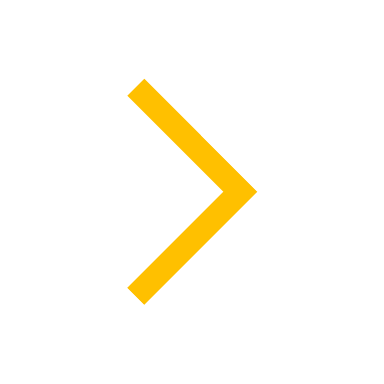 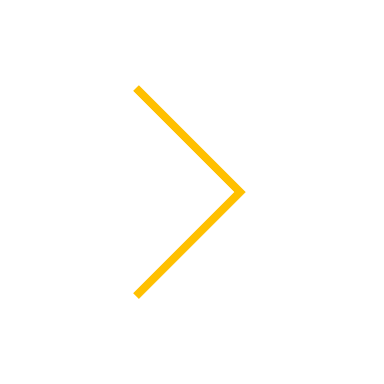 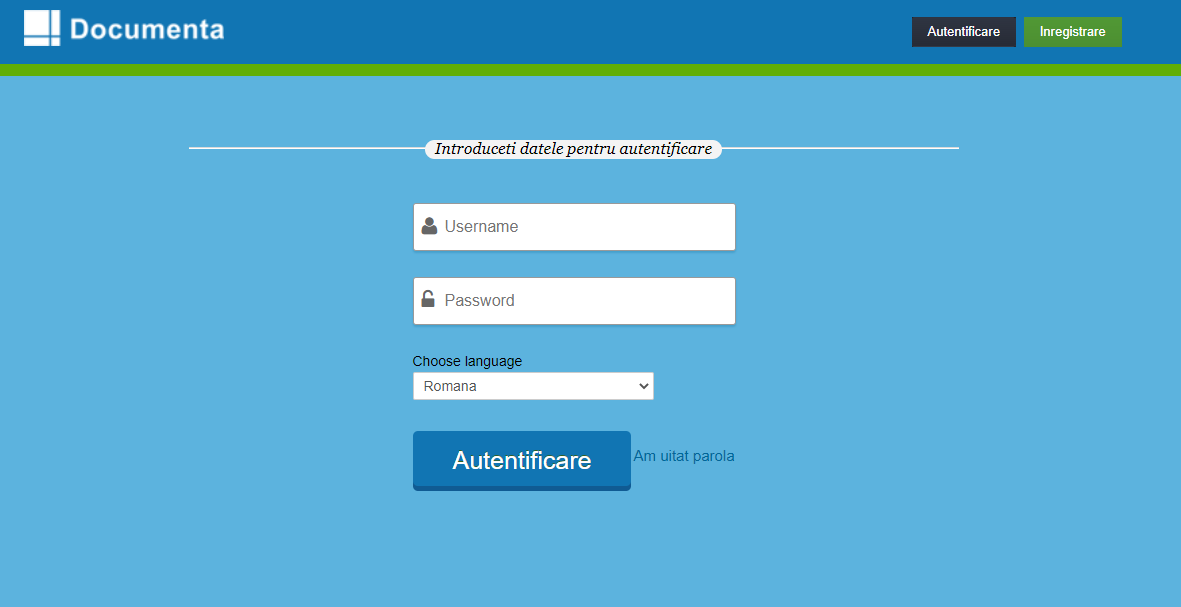 Accesarea aplicatiei DMS
http://genom-postgres.documenta.ro
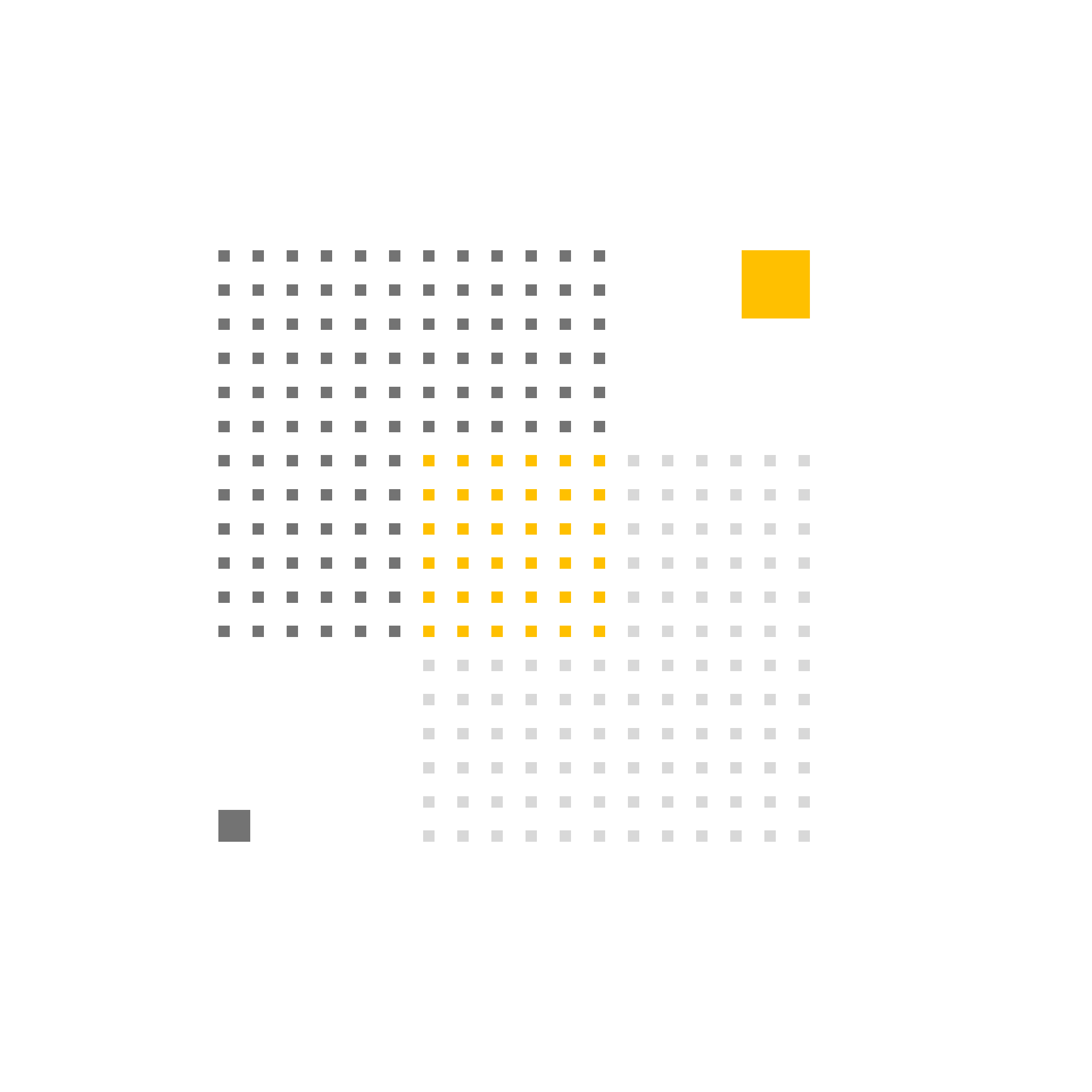 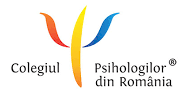 https://se-stage.alegericpr.ro/
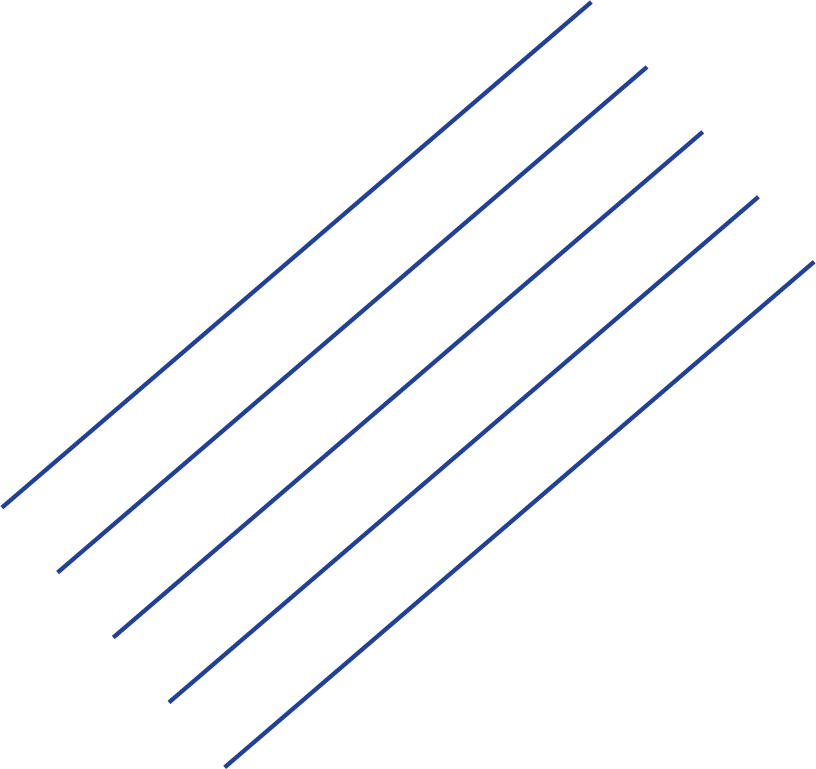 PORTAL – DOCUMENTA DMS DEMO APLICATIE
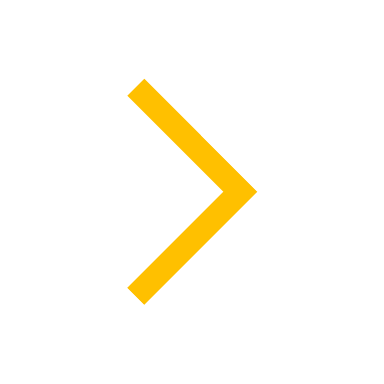 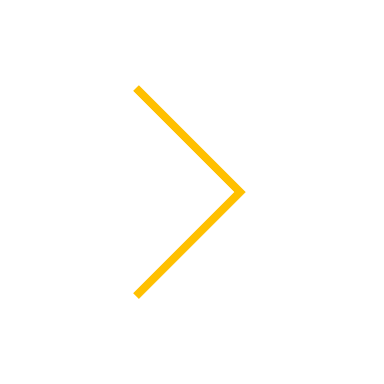 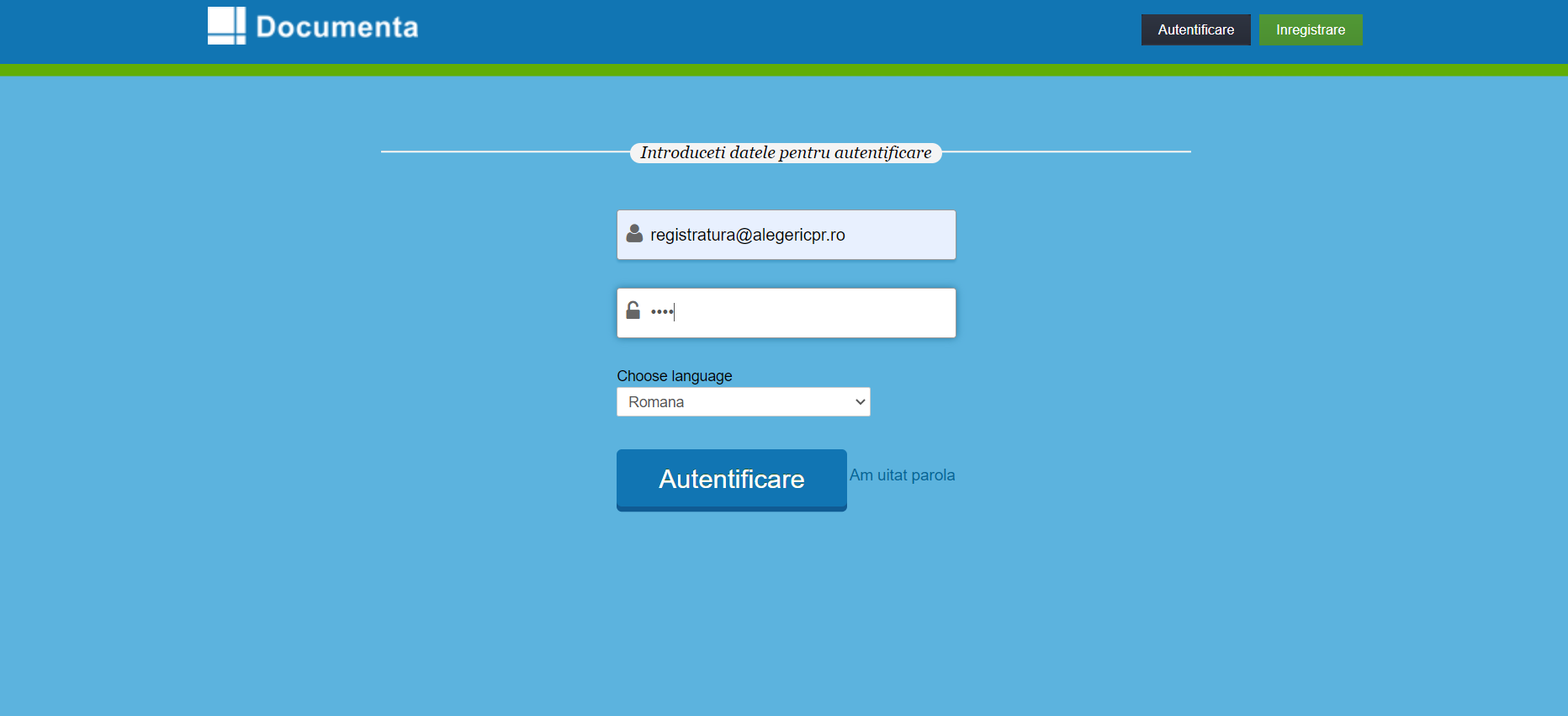 2. Introducerea datelor de logare
Utilizatorul trebuie sa introduca adresa de email, parola si sa se autentifice in aplicatia DMS.
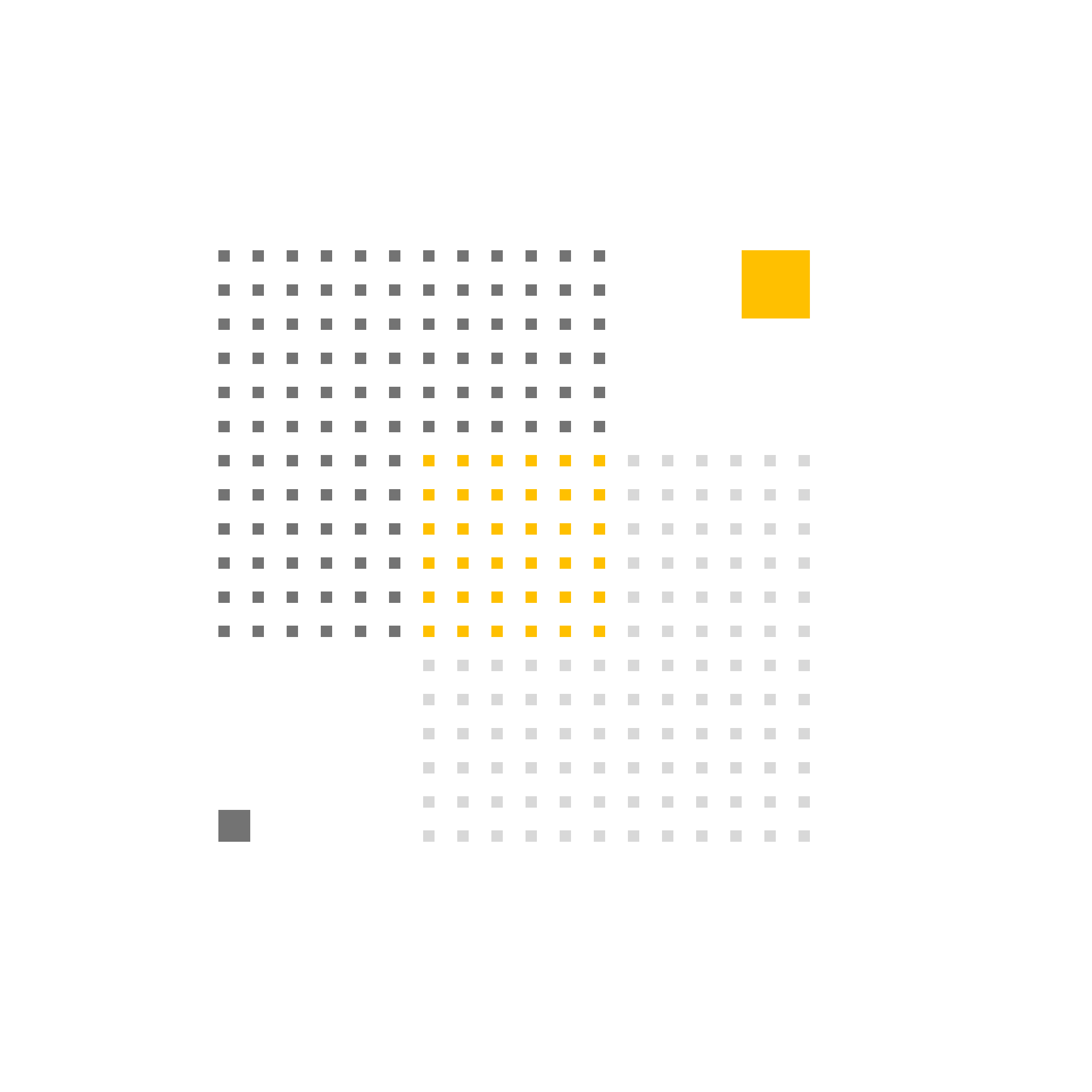 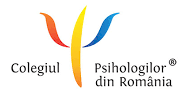 https://se-stage.alegericpr.ro/
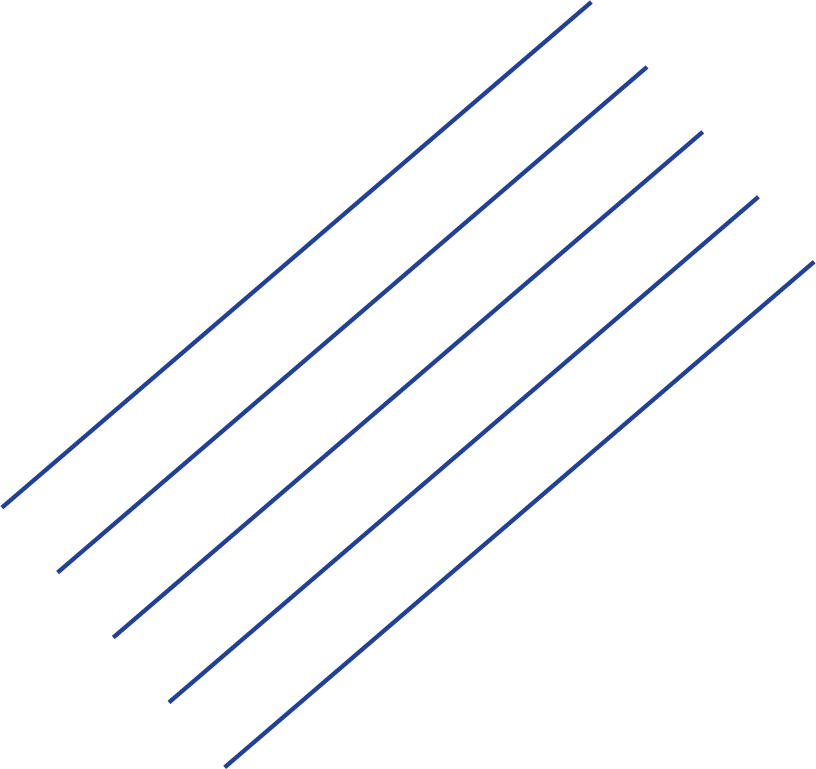 PORTAL – DOCUMENTA DMS DEMO APLICATIE
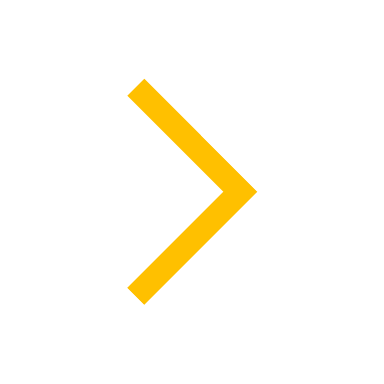 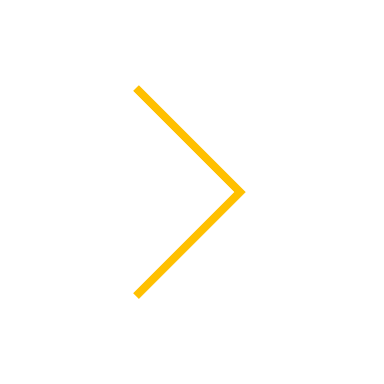 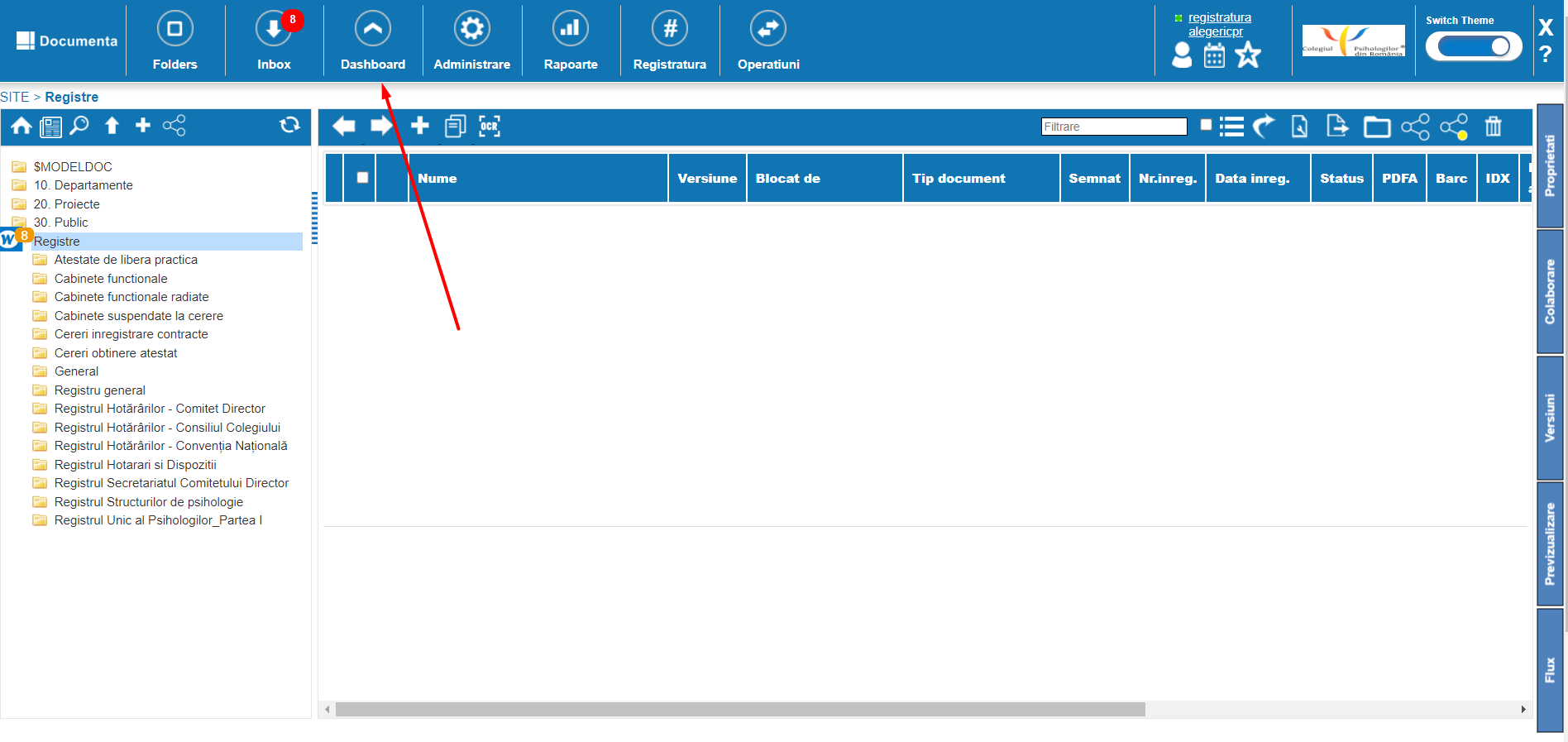 3. Dashboard
Utilizatorul acceseaza zona Dashboard
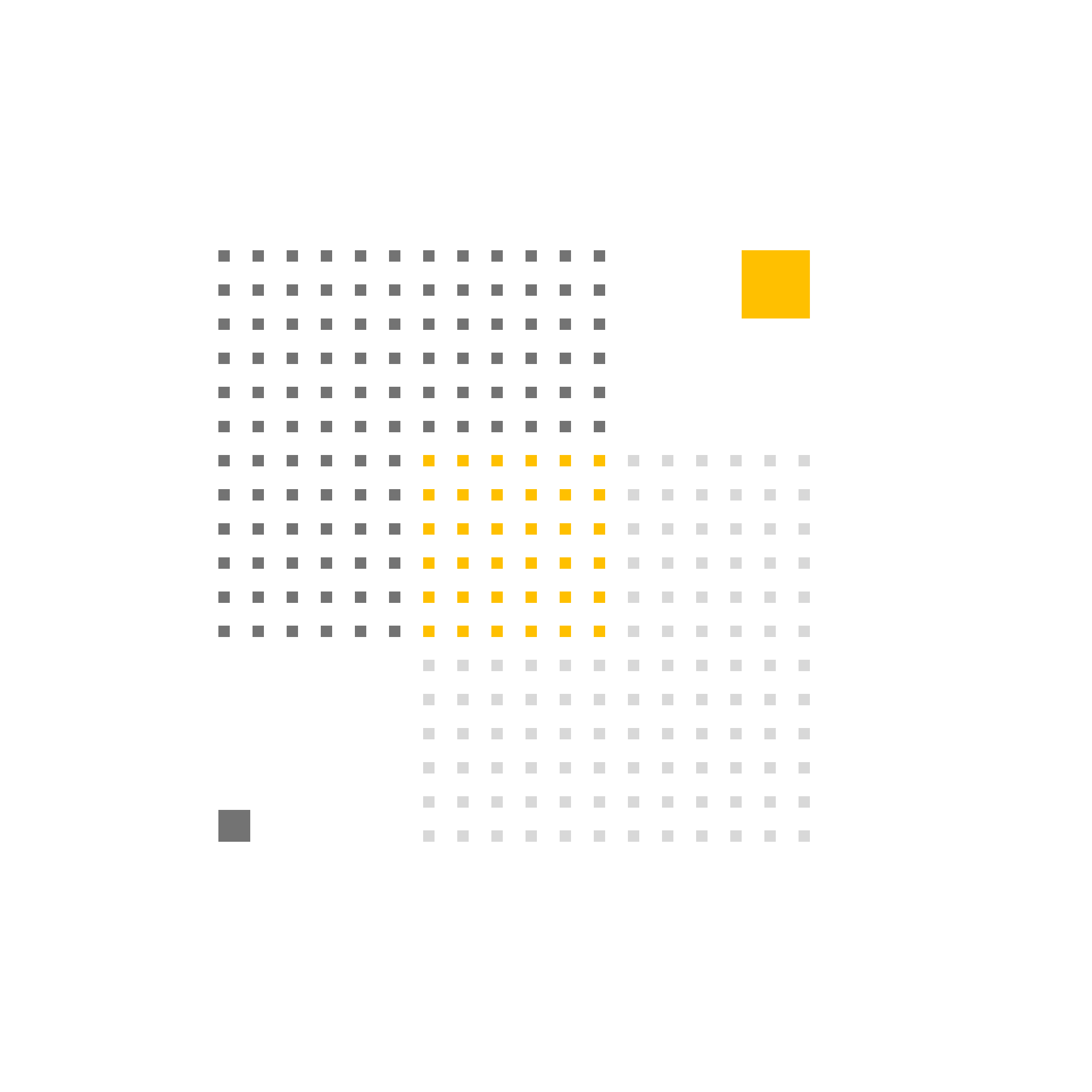 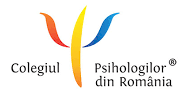 https://se-stage.alegericpr.ro/
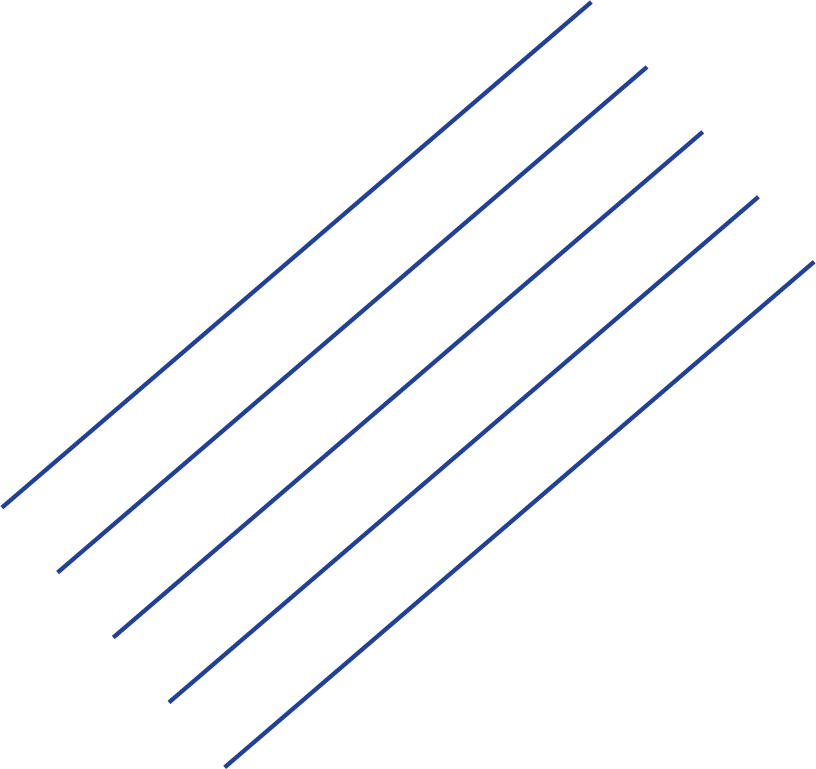 PORTAL – DOCUMENTA DMS DEMO APLICATIE
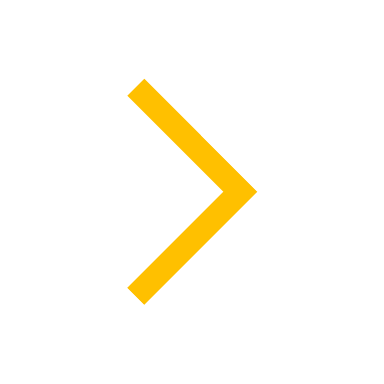 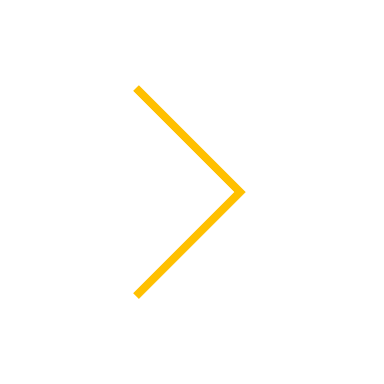 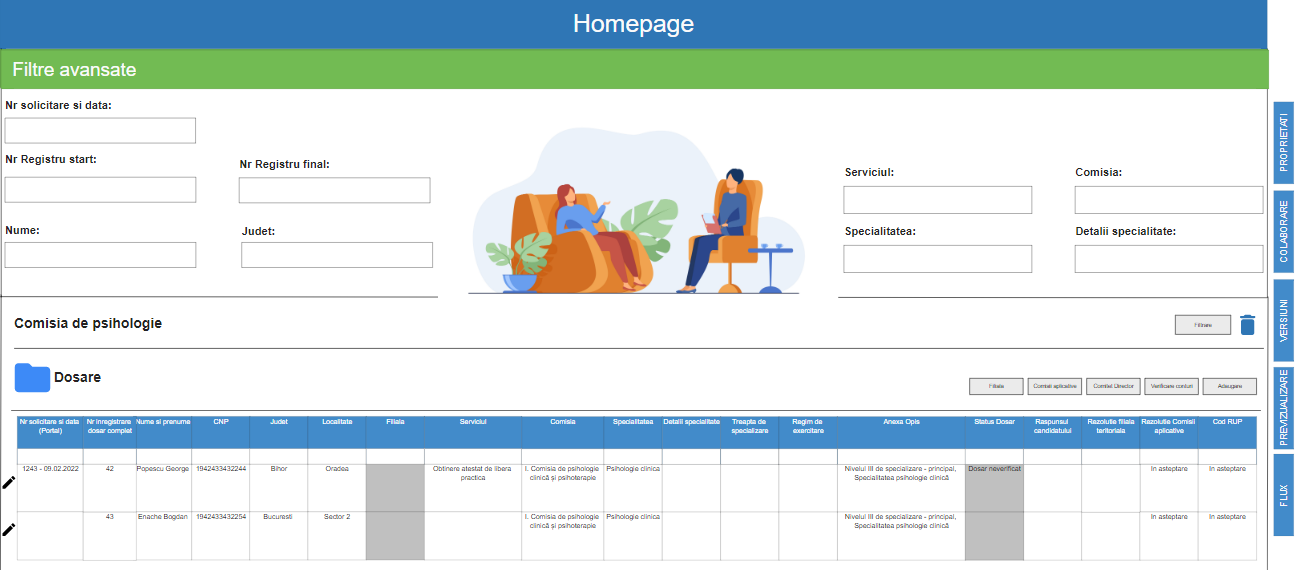 3. Ecran gestiune dosare
Listarea dosarelor trimise din portal/registratura
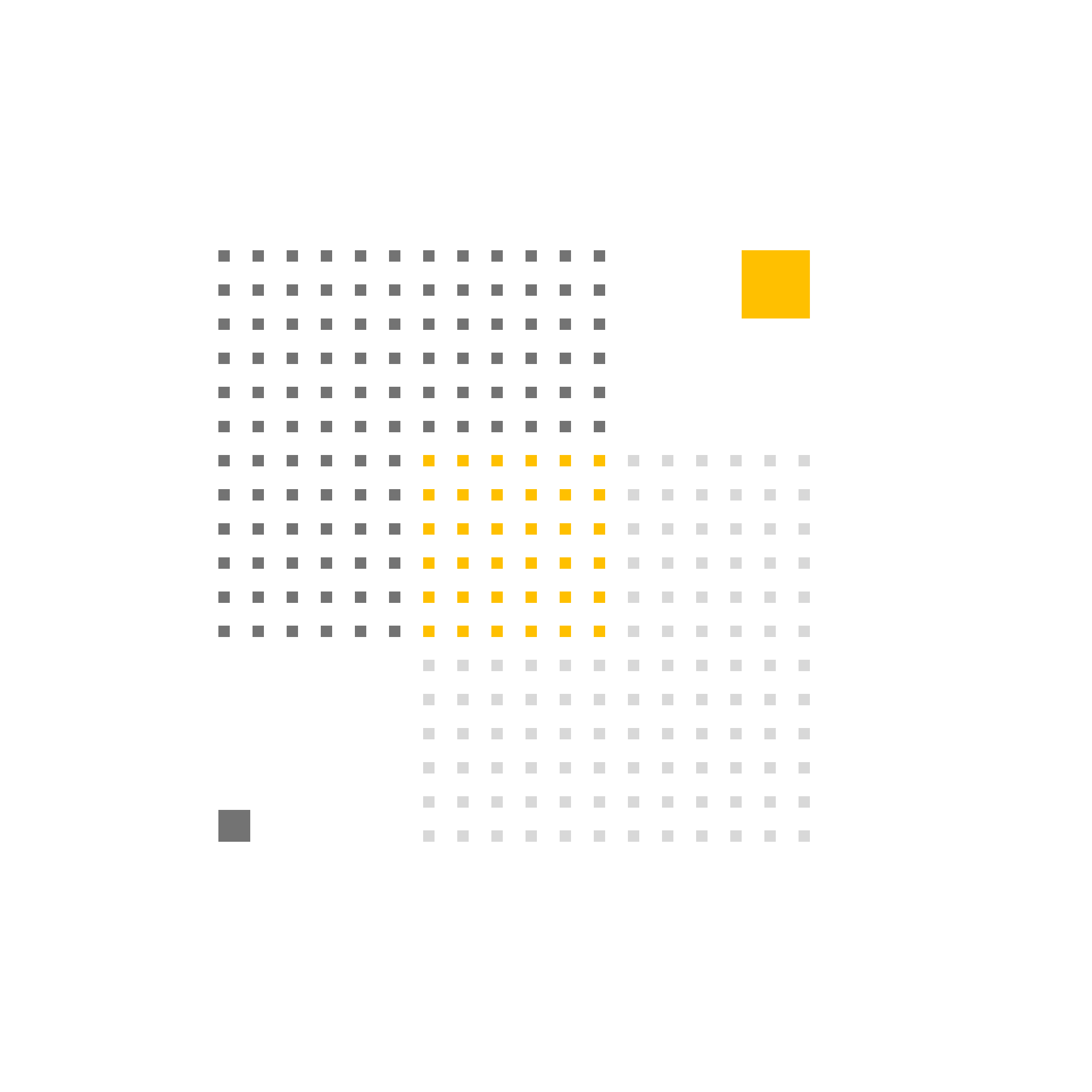 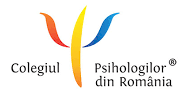 https://se-stage.alegericpr.ro/
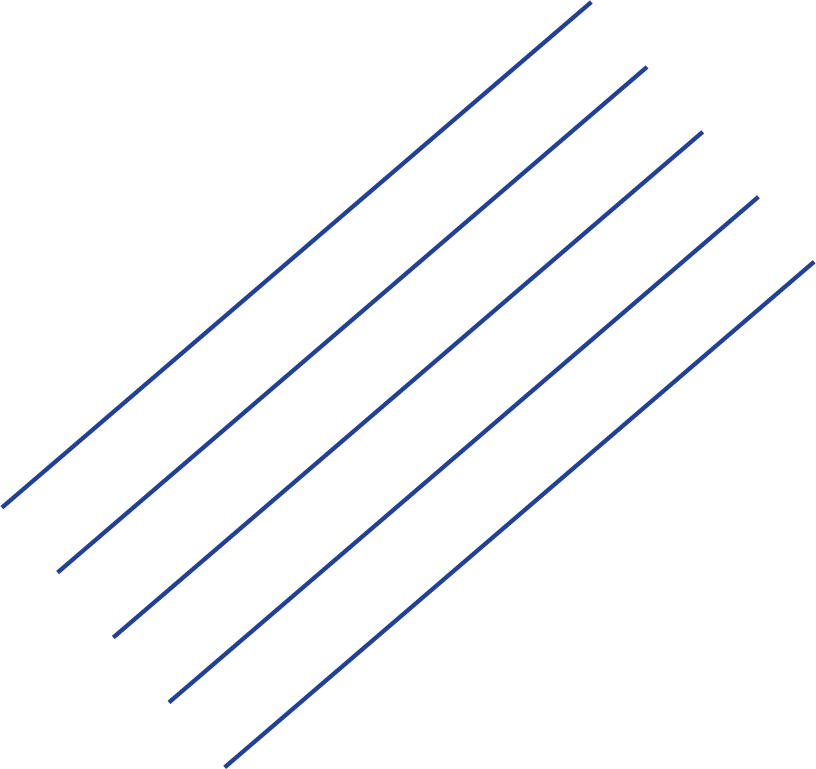 PORTAL – DOCUMENTA DMS DEMO APLICATIE
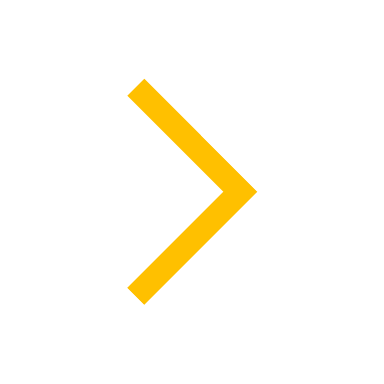 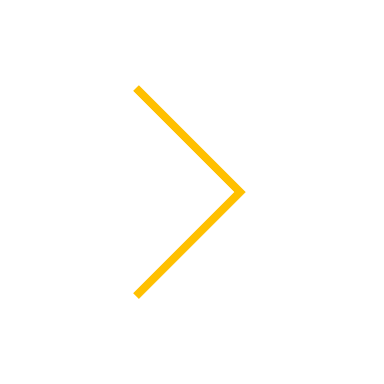 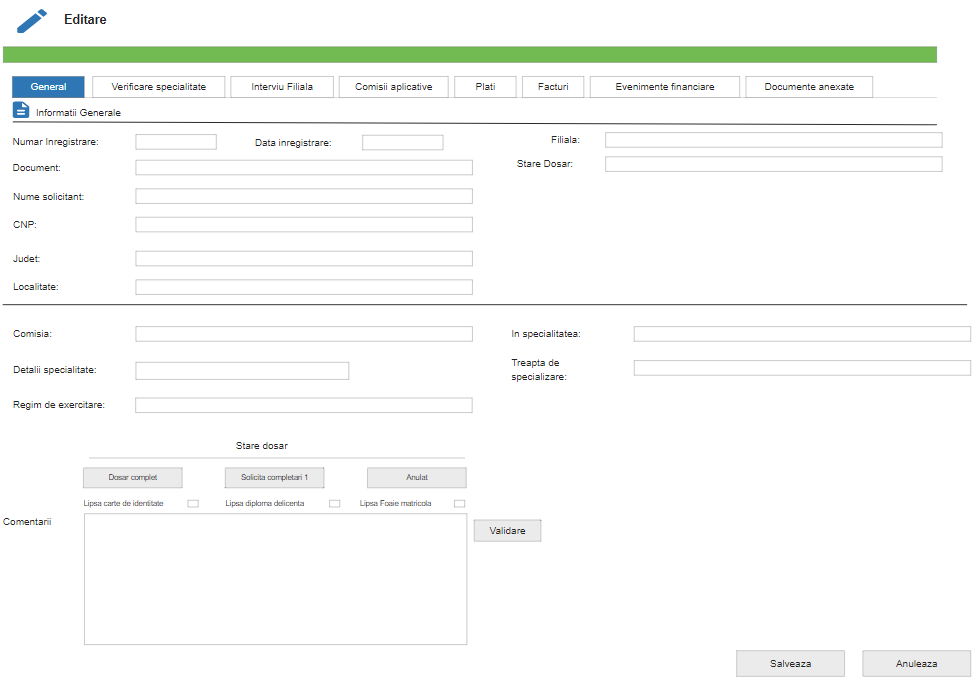 4. Vizualizarea informatiilor din dosar
In aceasta fereastra dosarul se va analiza de catre secretariat
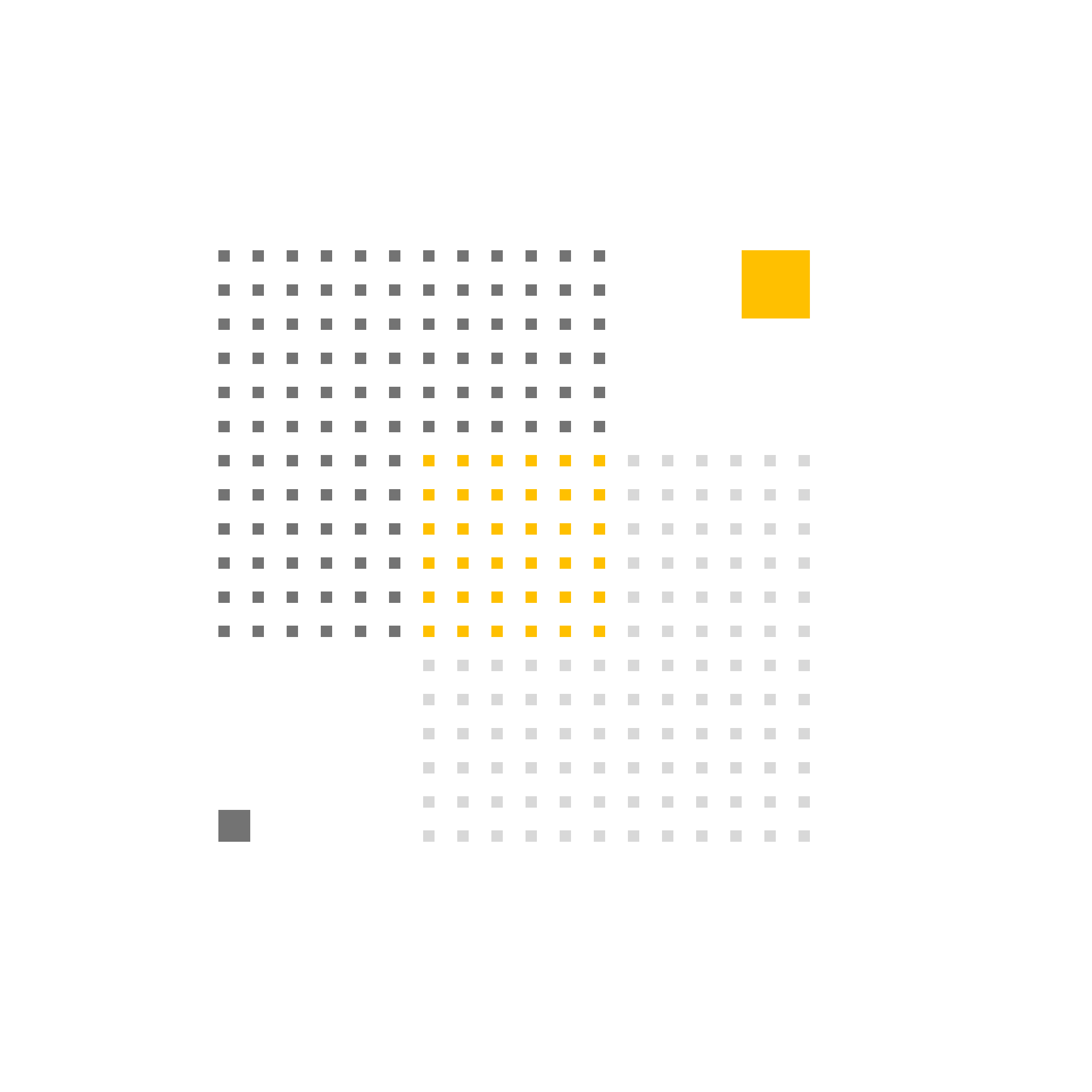 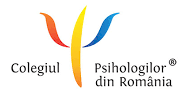 https://se-stage.alegericpr.ro/
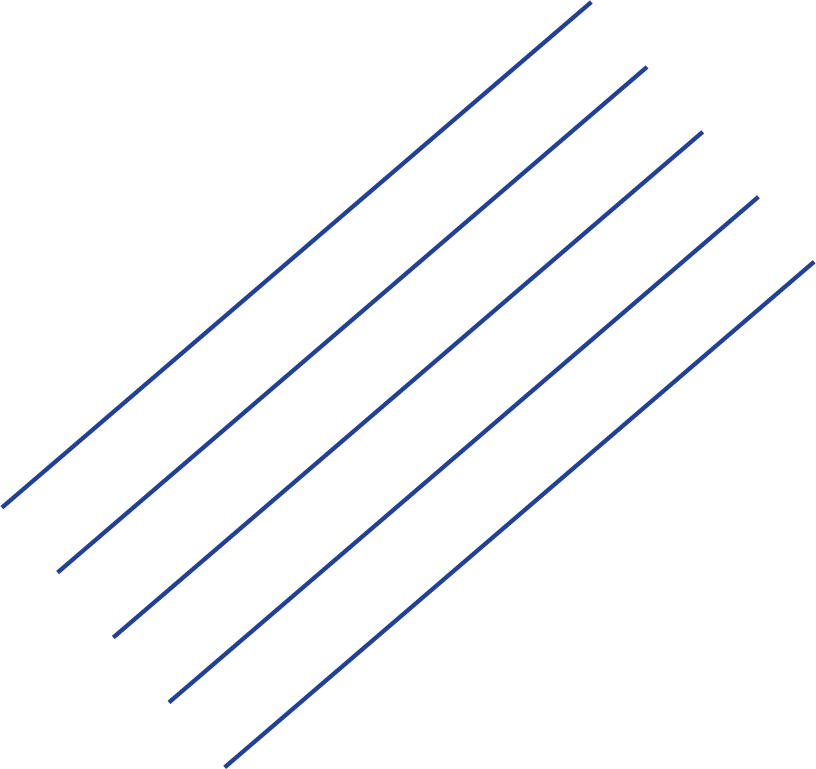 PORTAL – DOCUMENTA DMS DEMO APLICATIE
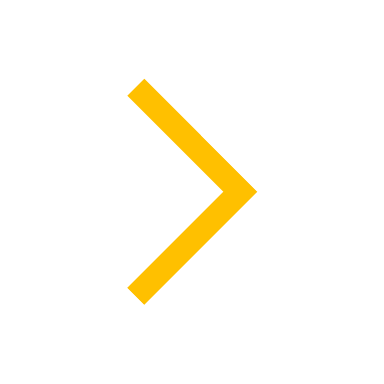 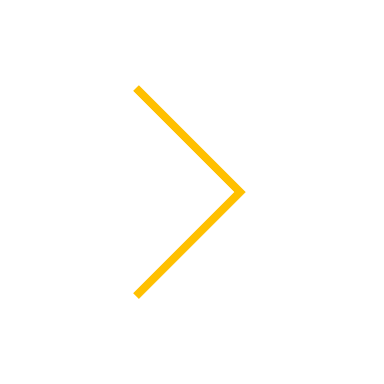 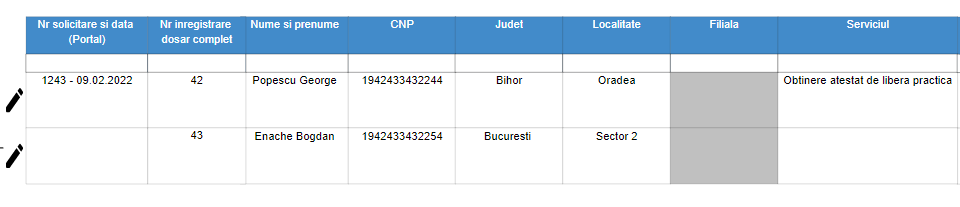 5. Listarea dosarelor
In aceasta fereastra dosarul se va analiza de catre secretariat
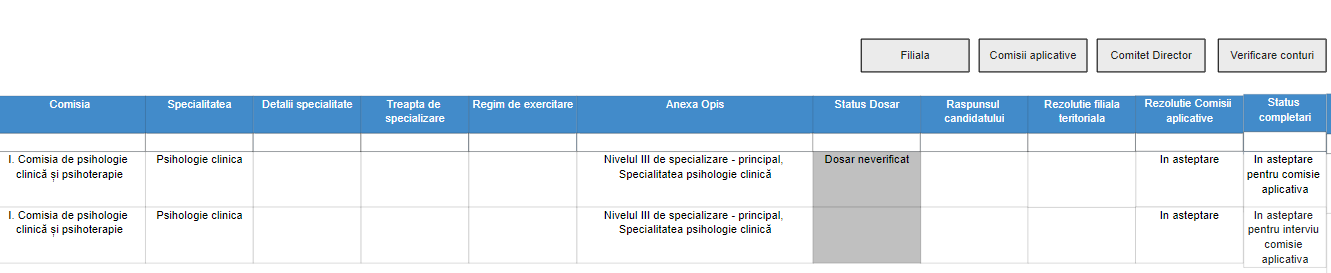 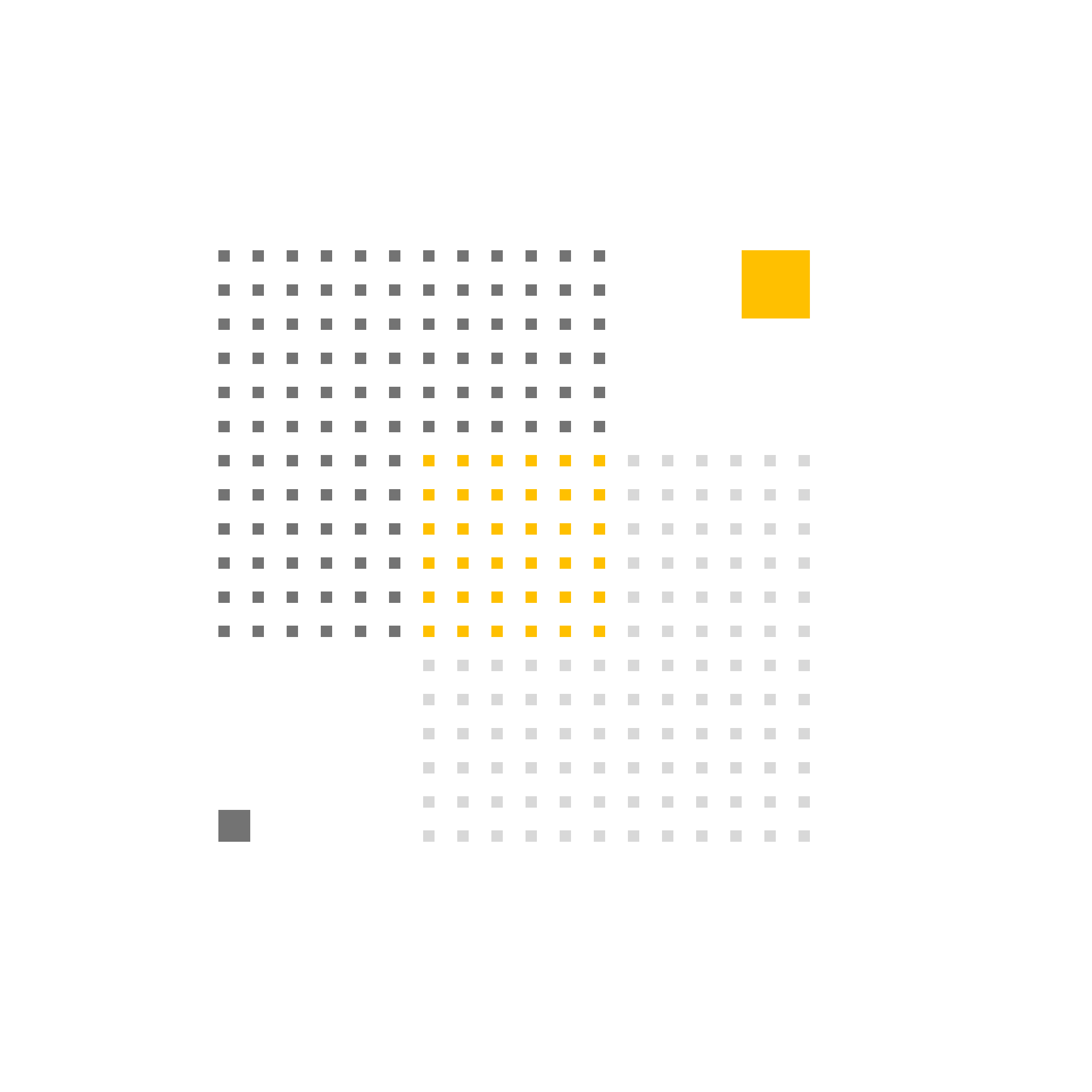 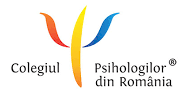 https://se-stage.alegericpr.ro/
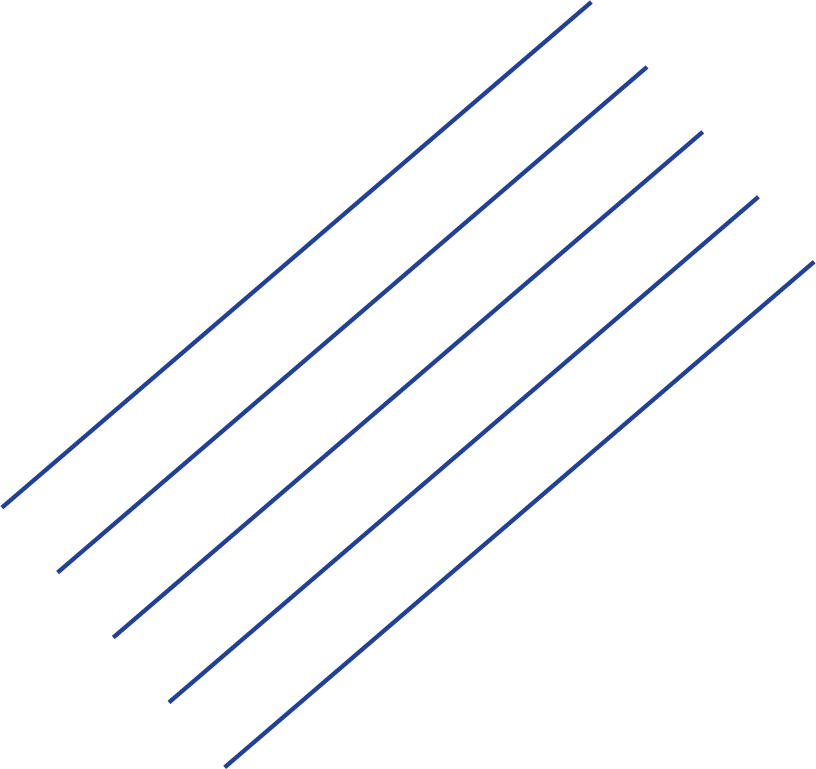 PORTAL – DOCUMENTA DMS DEMO APLICATIE
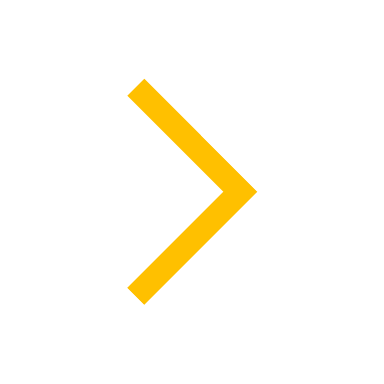 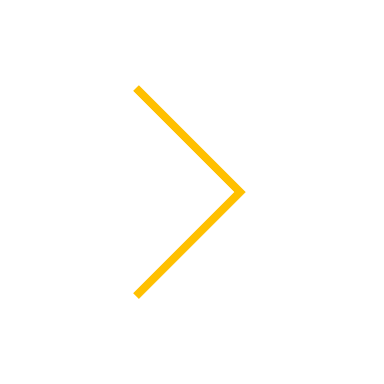 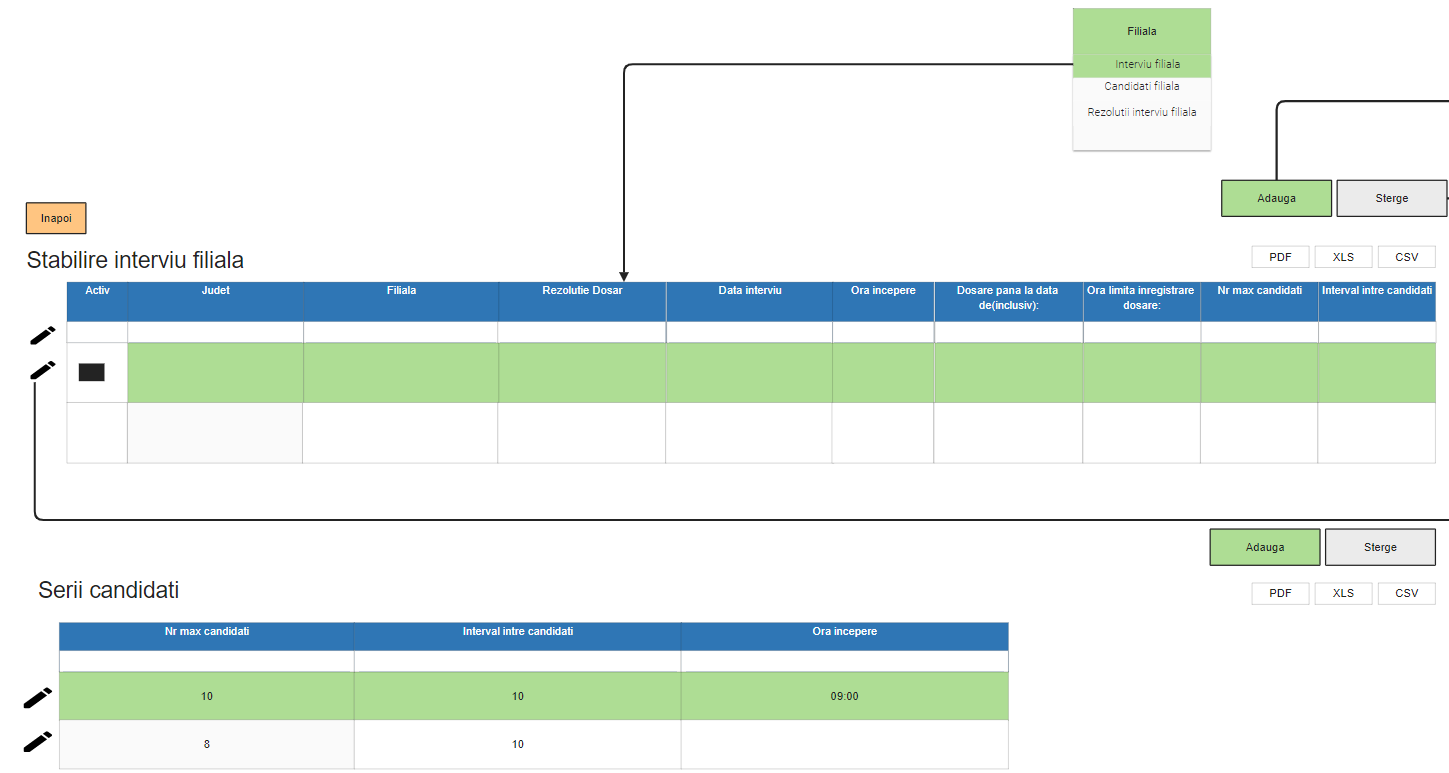 5. Adaugare interviu filiala
In aceasta fereastra se vor genera interviurile
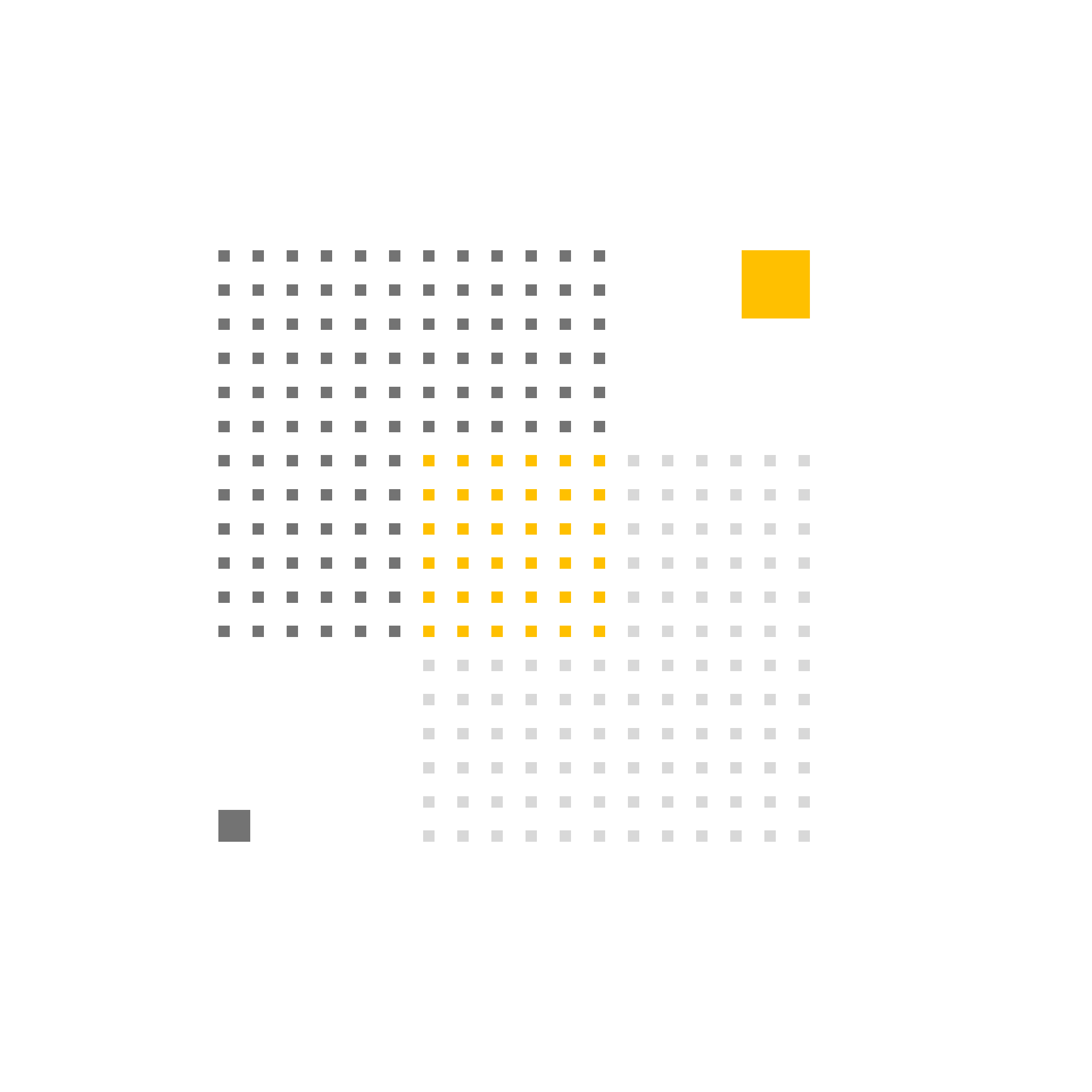 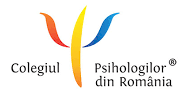 https://se-stage.alegericpr.ro/
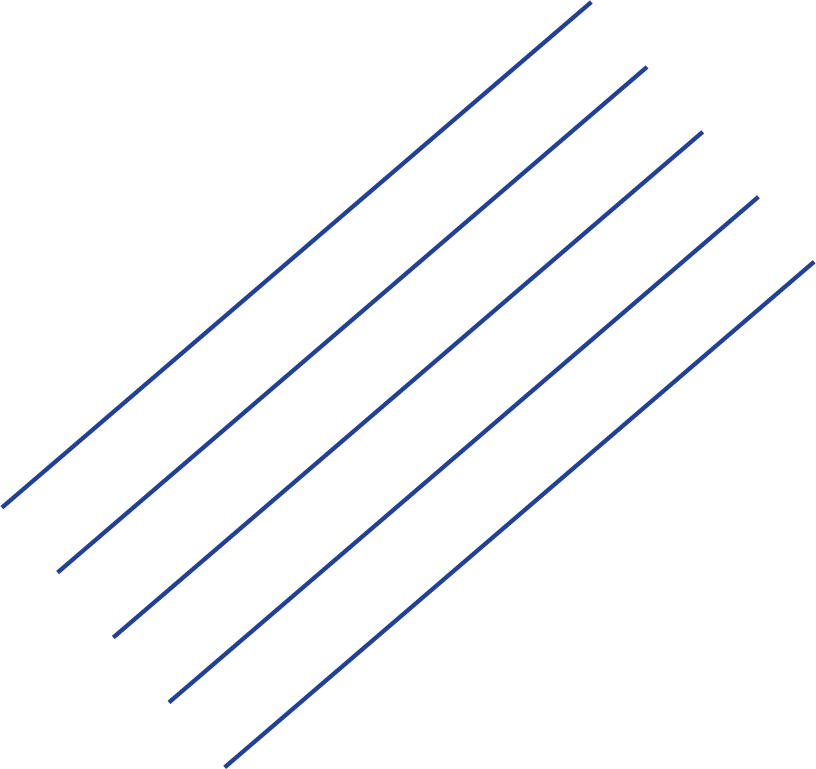 PORTAL – DOCUMENTA DMS DEMO APLICATIE
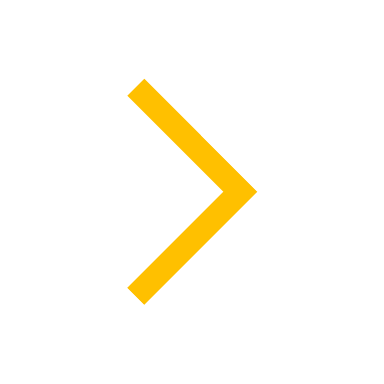 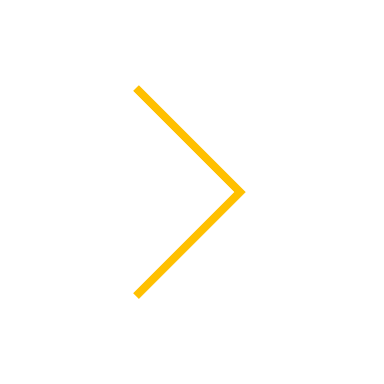 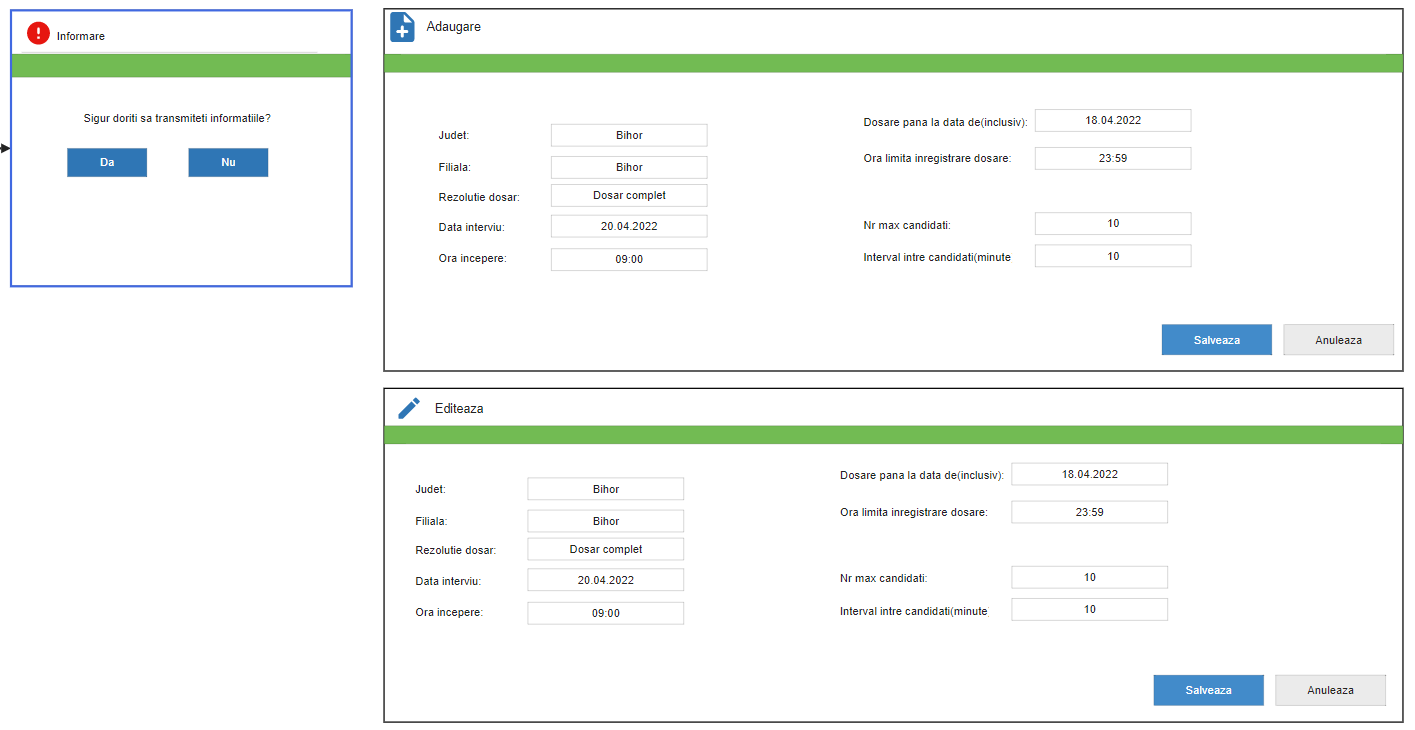 5. Adaugare interviu filiala
In aceaste ferestre se pot adauga/edita/sterge interviurile
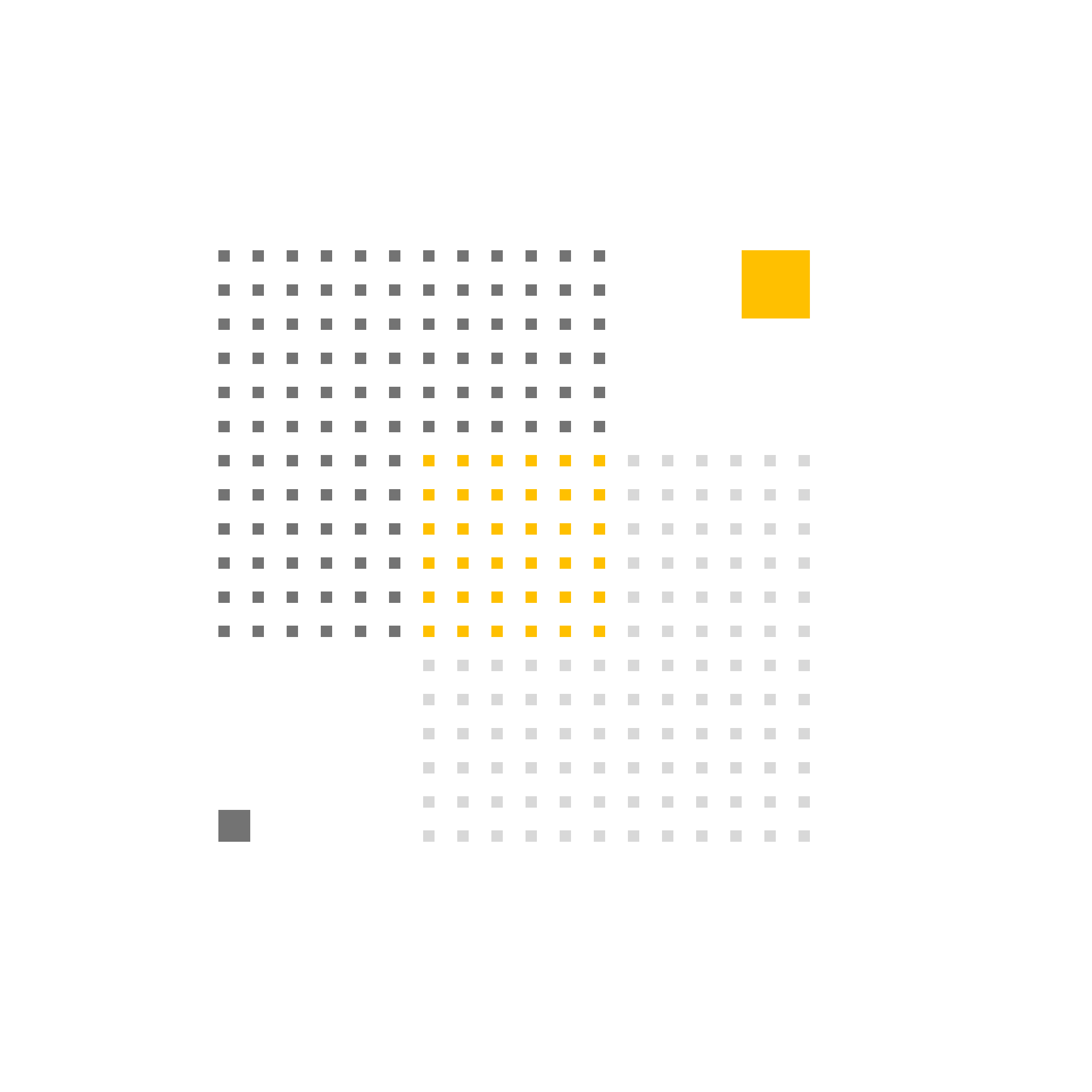 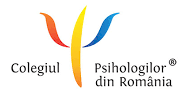 https://se-stage.alegericpr.ro/
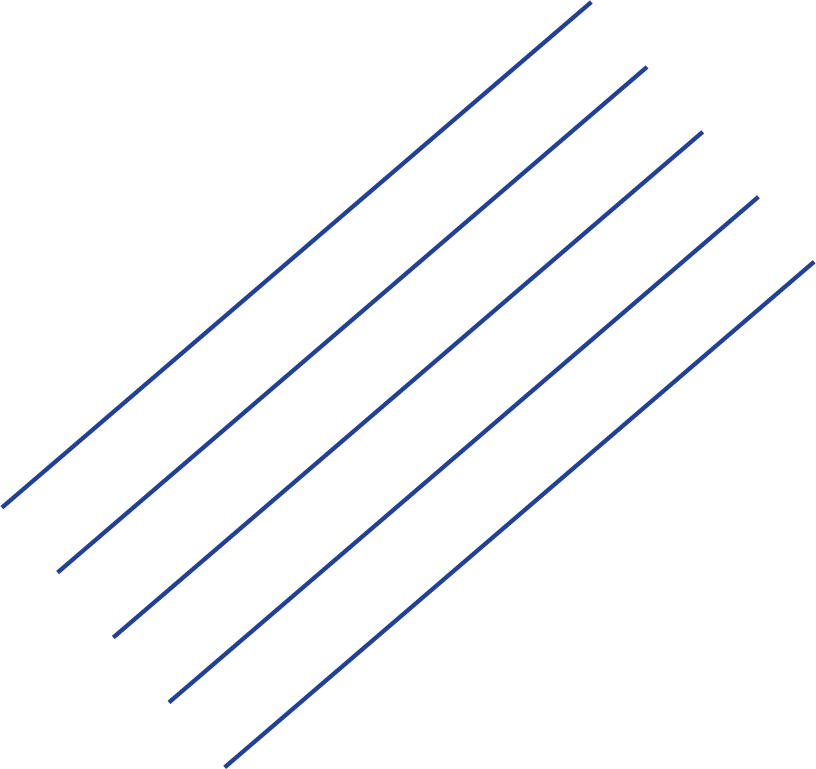 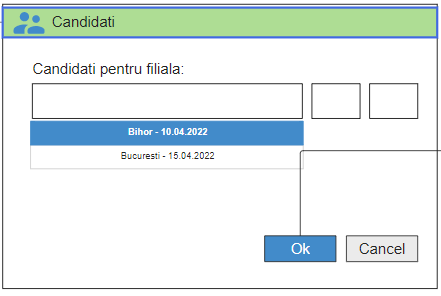 PORTAL – DOCUMENTA DMS DEMO APLICATIE
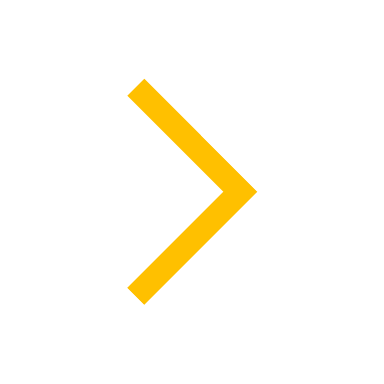 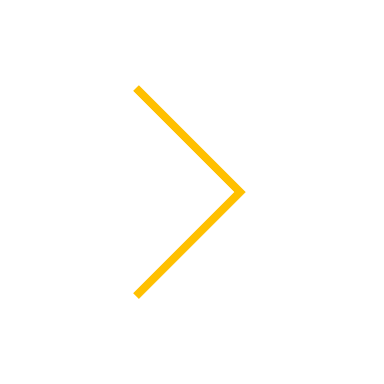 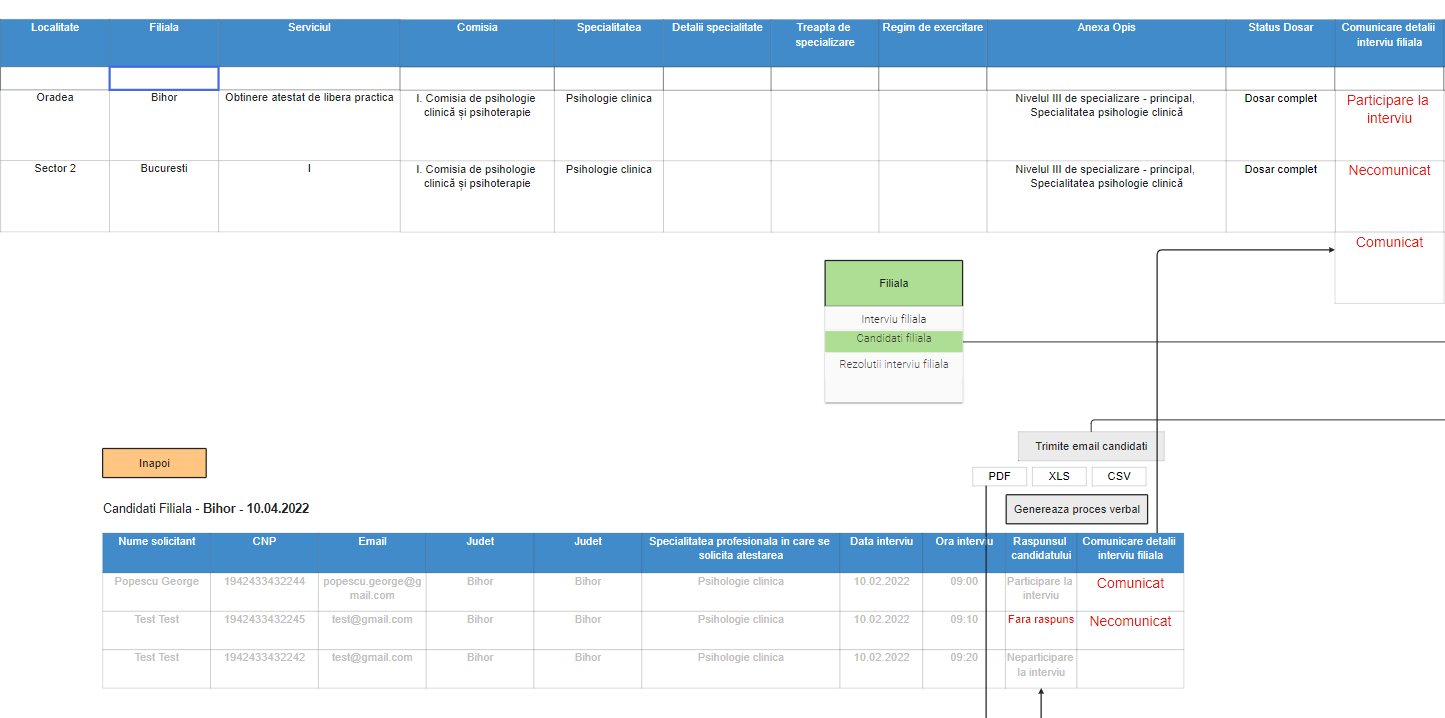 6. Candidati filiala
Repartizarea candidatilor in interviurile create
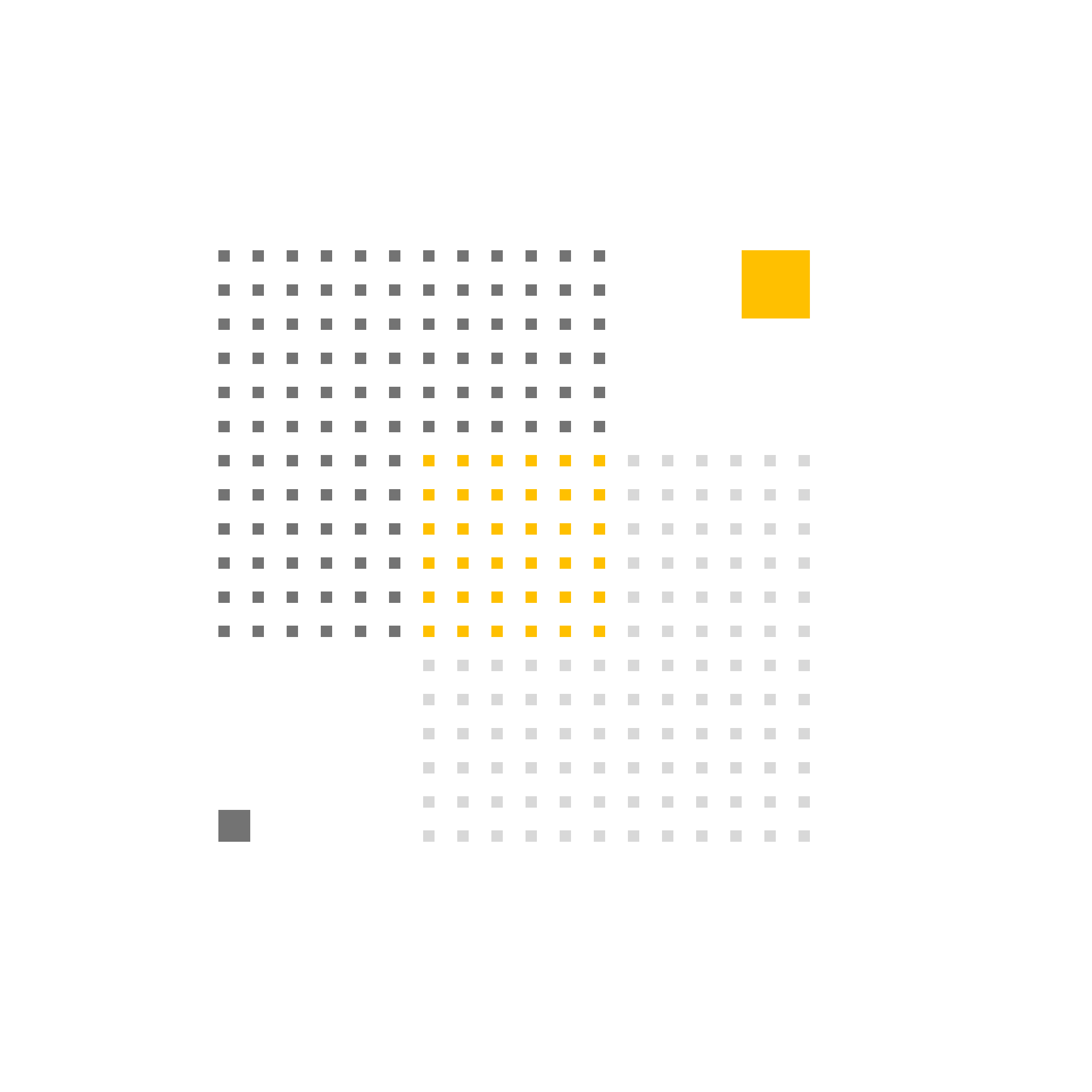 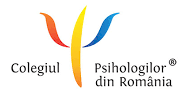 https://se-stage.alegericpr.ro/
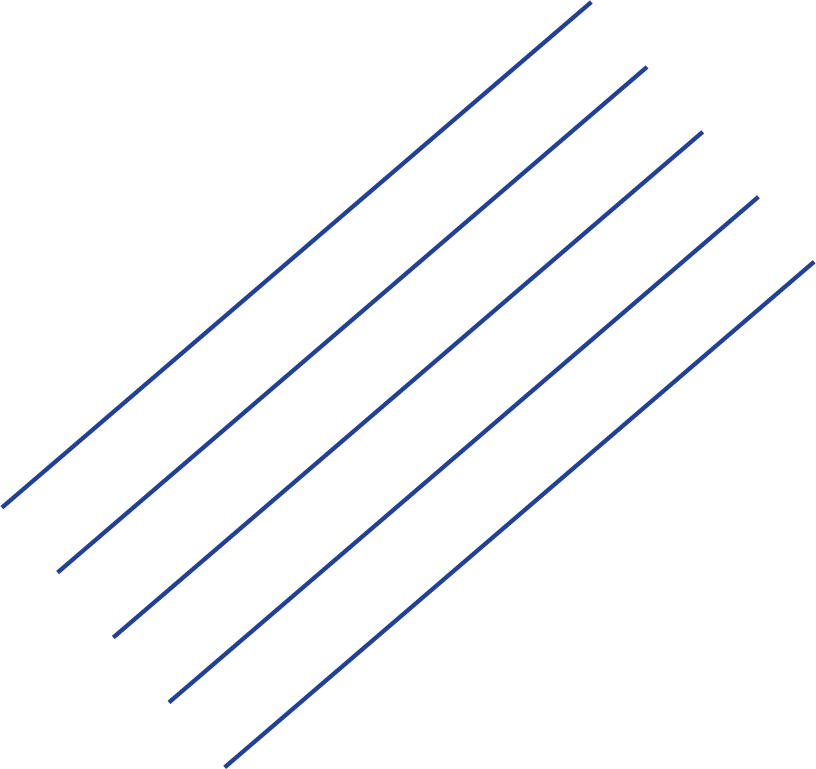 PORTAL – DOCUMENTA DMS DEMO APLICATIE
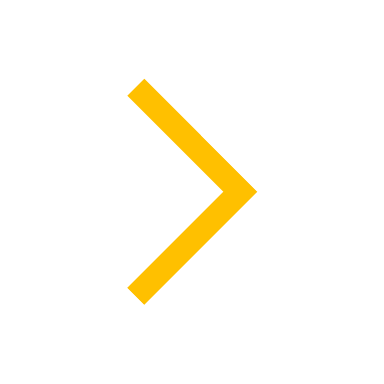 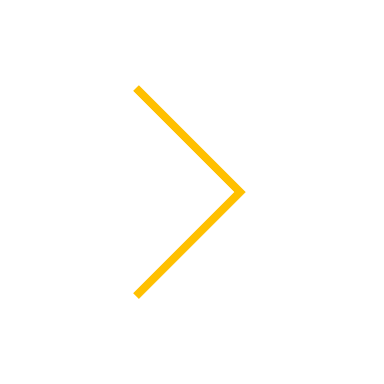 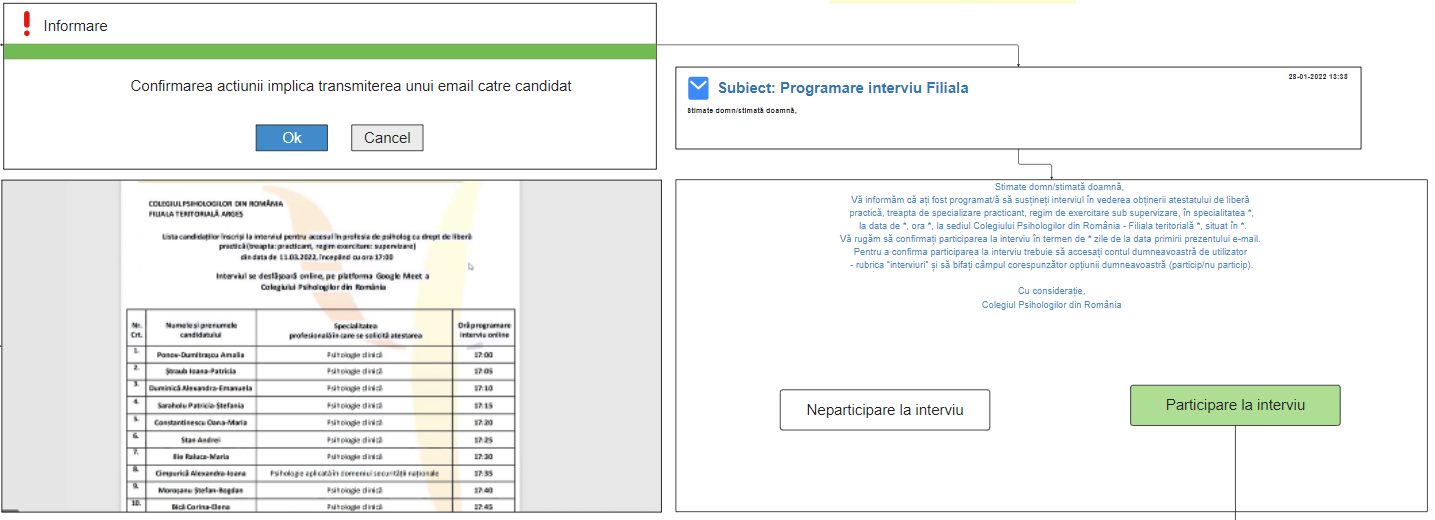 6. Candidati filiala
Transmitere email catre candidat cu data interviului si generare proces verbal
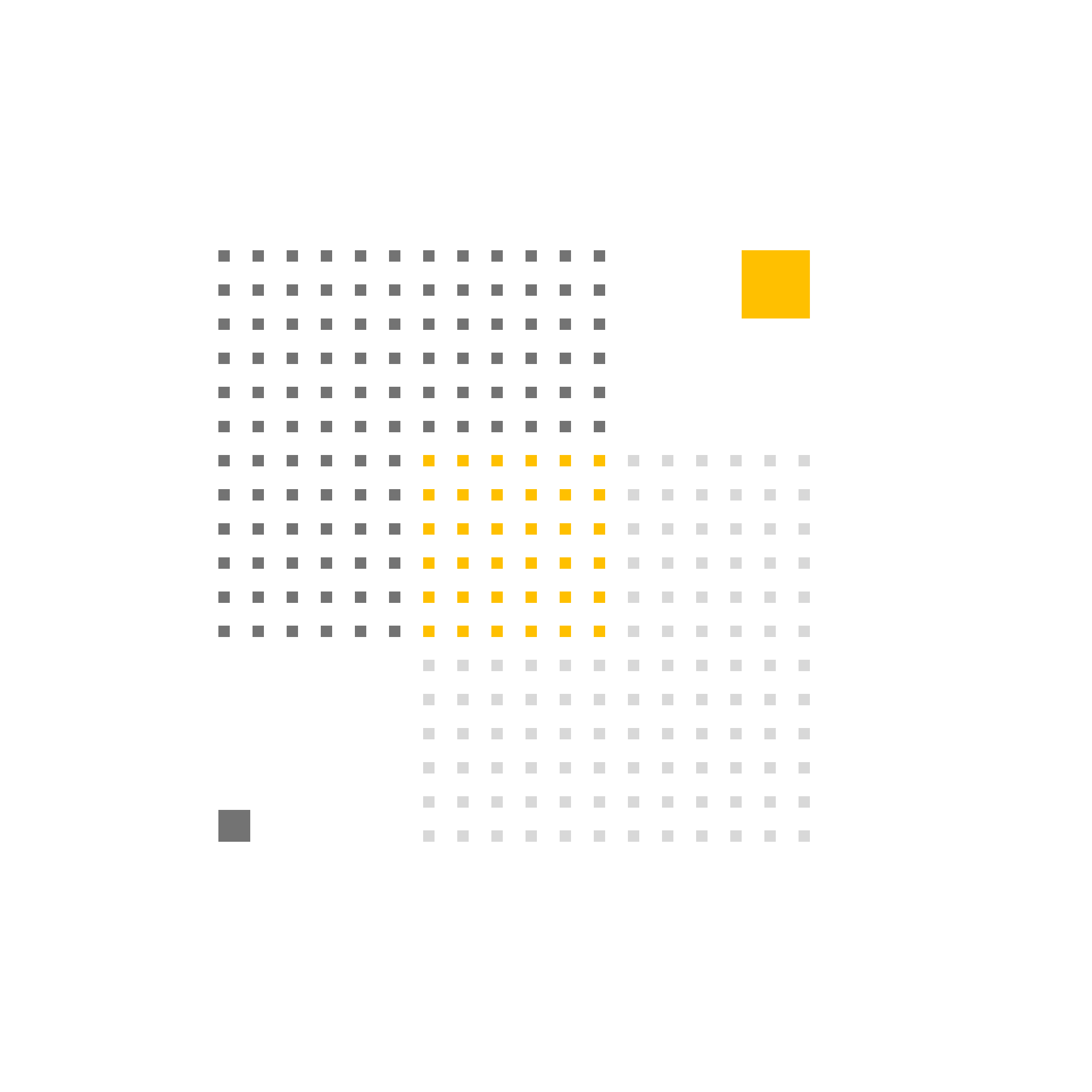 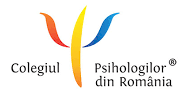 https://se-stage.alegericpr.ro/
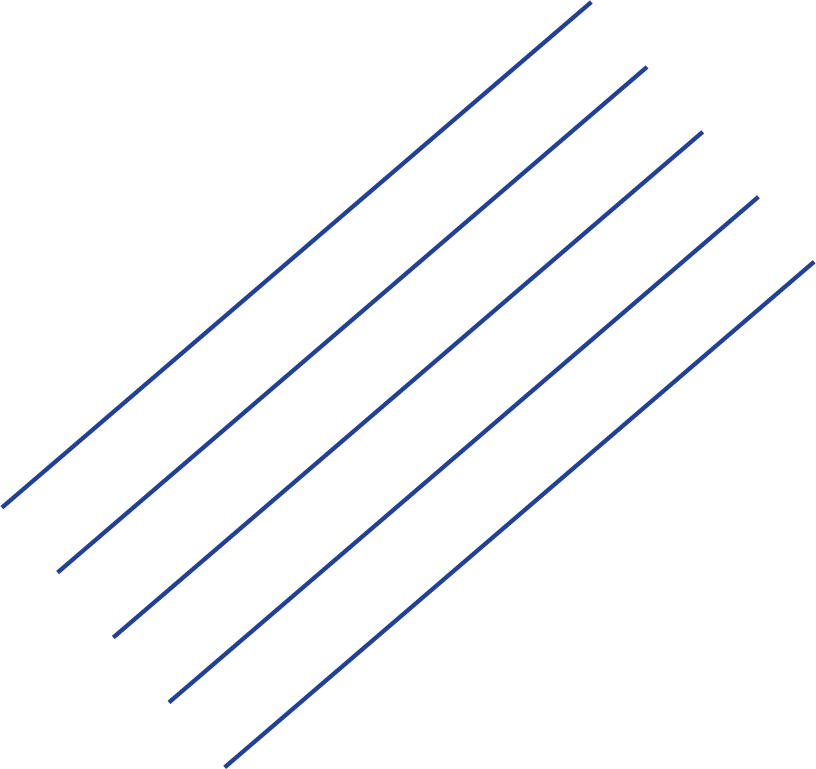 PORTAL – DOCUMENTA DMS DEMO APLICATIE
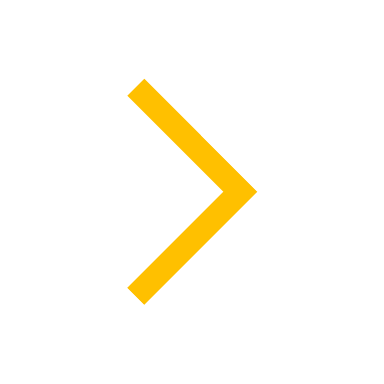 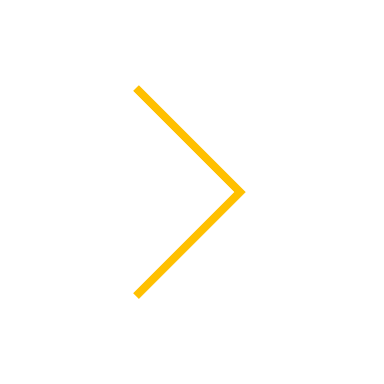 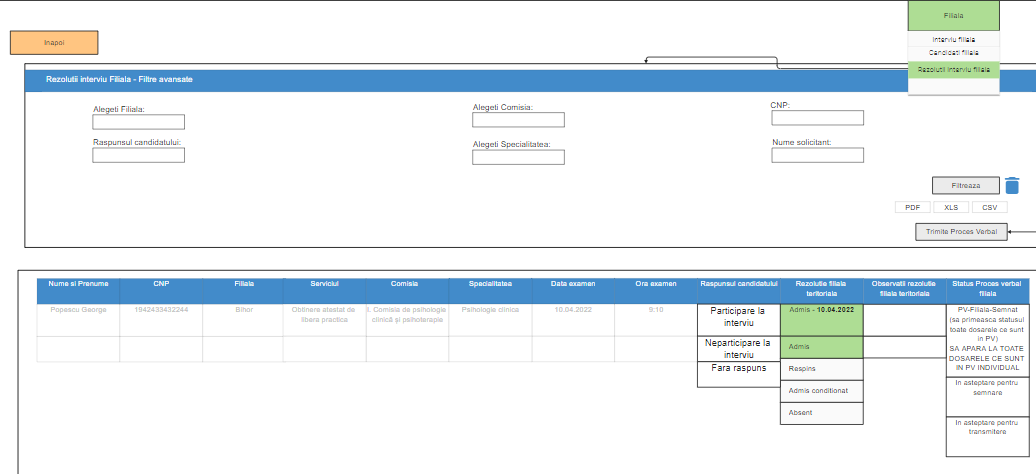 7. Rezolutii interviu filiala
Acordare rezolutii candidate interviu filiala
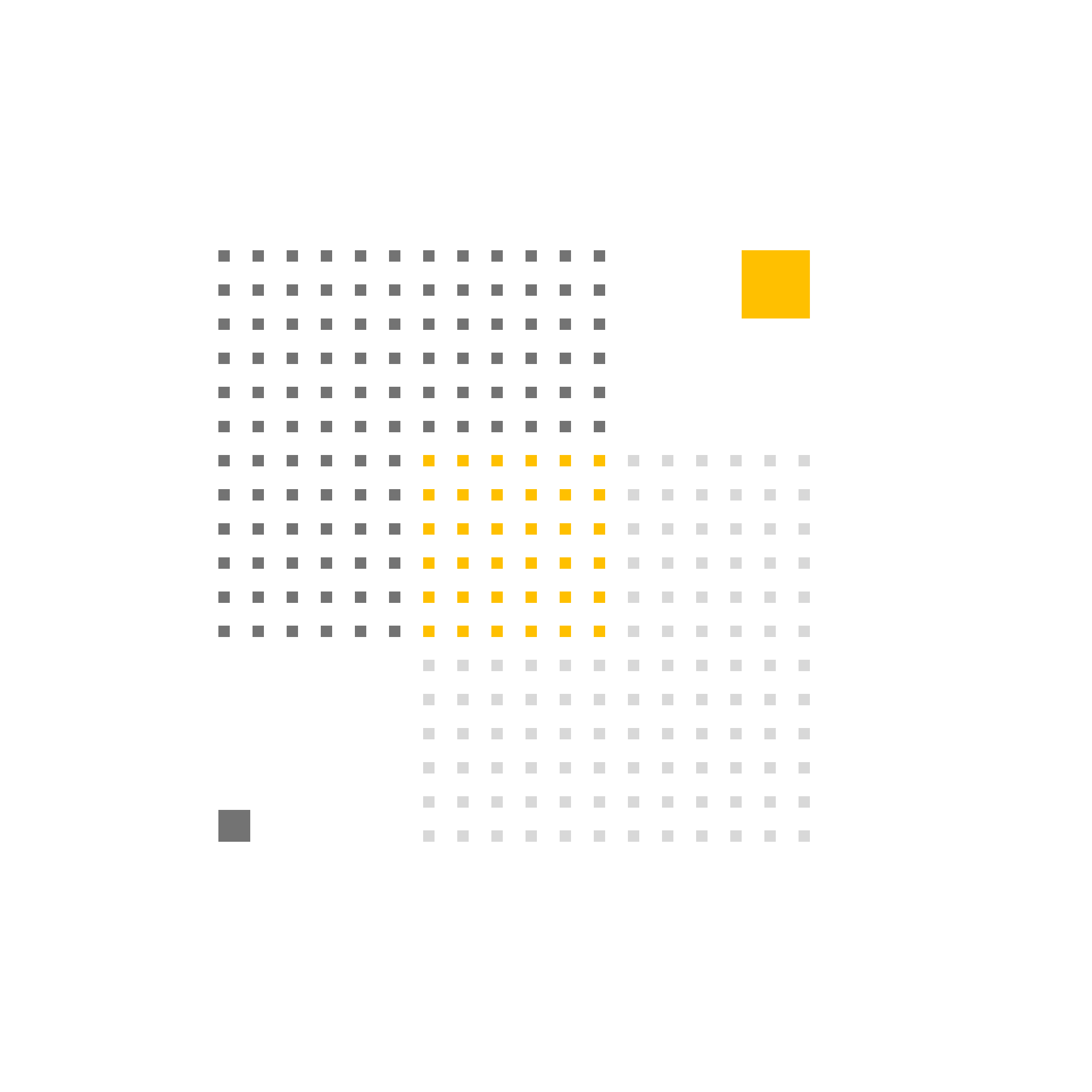 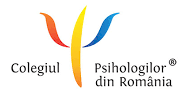 https://se-stage.alegericpr.ro/
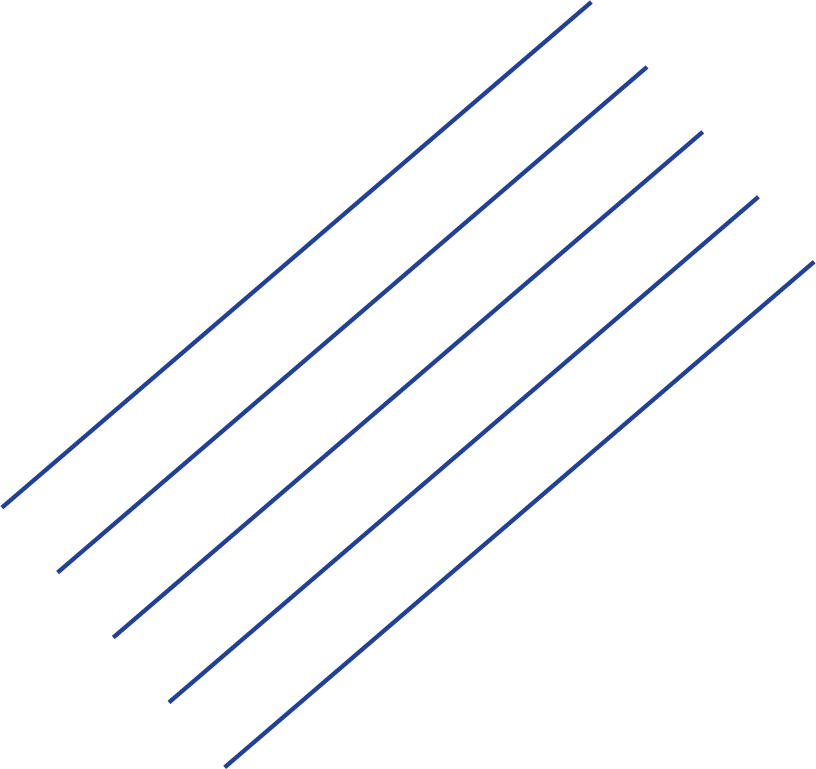 PORTAL – DOCUMENTA DMS DEMO APLICATIE
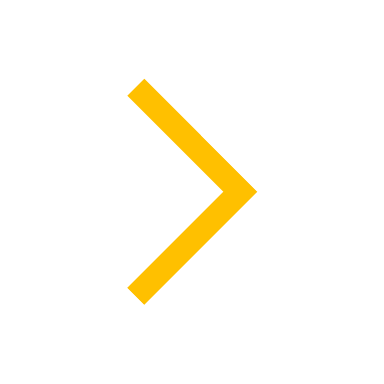 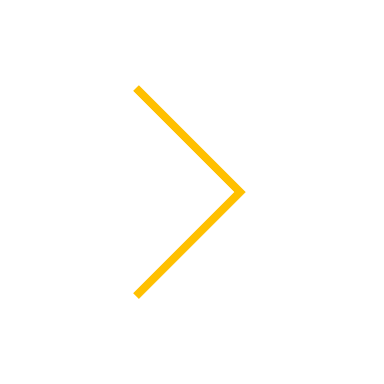 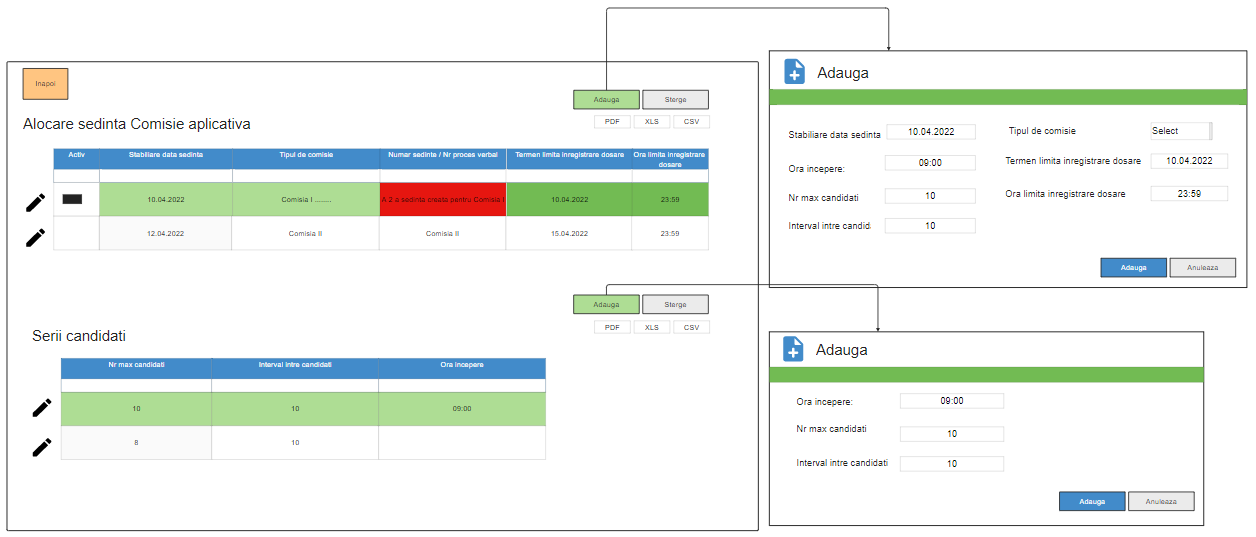 8. Stabilire data sedinta comisie aplicativa
In ecranele afisate se pot adauga/edita sedintele
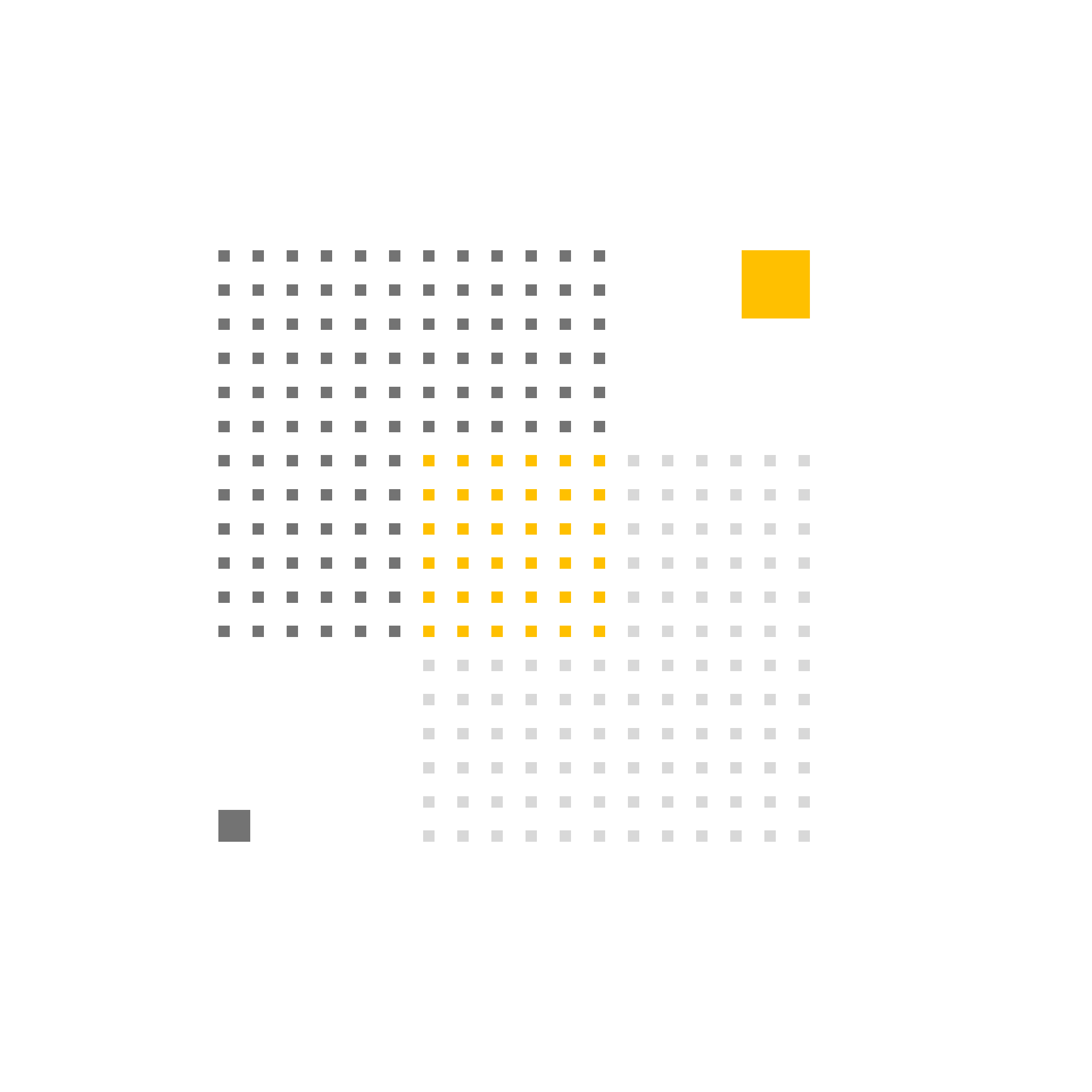 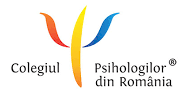 https://se-stage.alegericpr.ro/
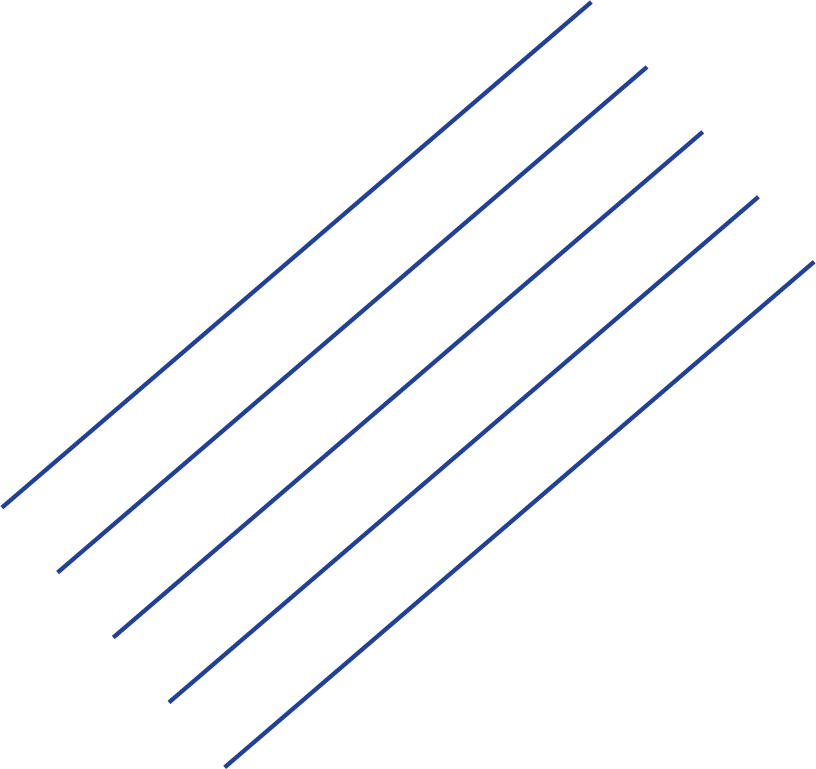 PORTAL – DOCUMENTA DMS DEMO APLICATIE
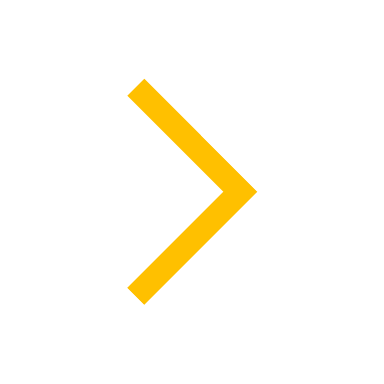 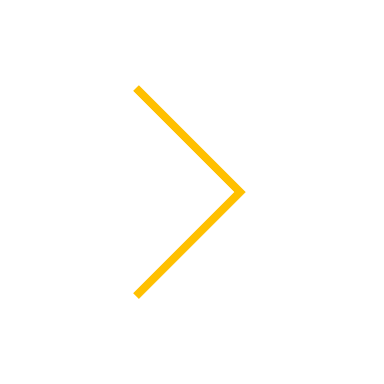 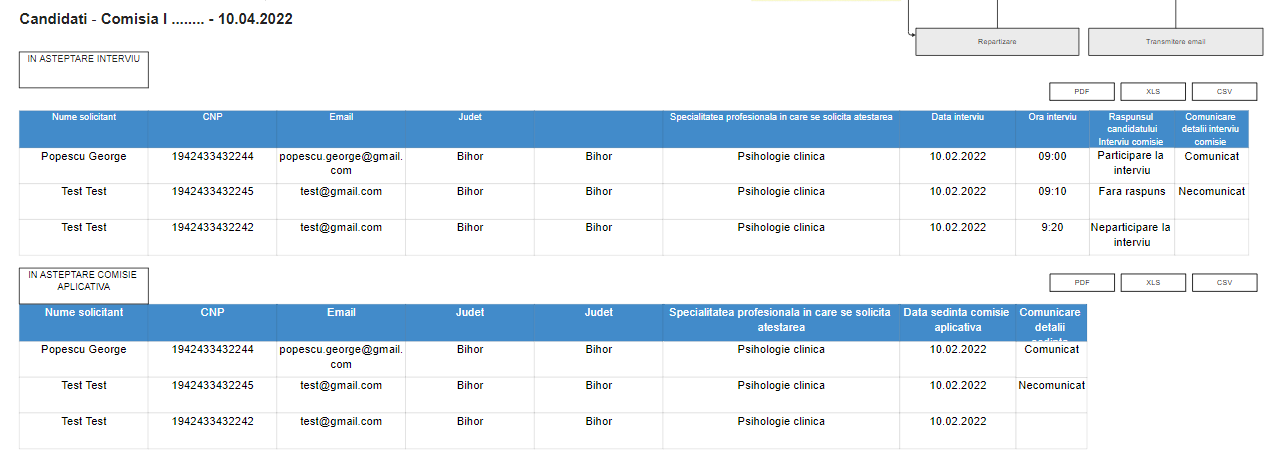 9. Repartizare dosare si interviu comisie aplicativa
In acest ecran se repartizeaza dosarul
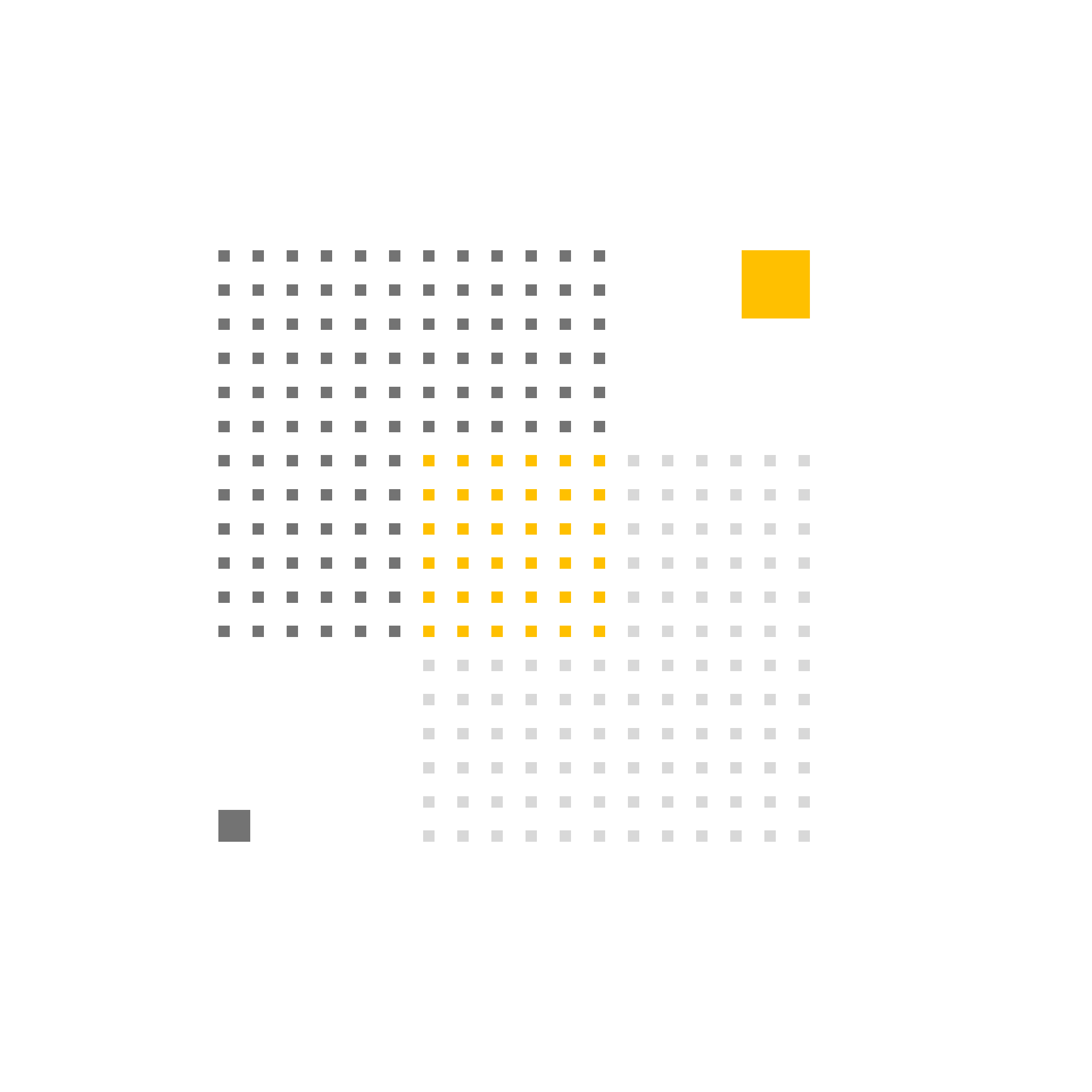 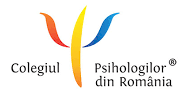 https://se-stage.alegericpr.ro/
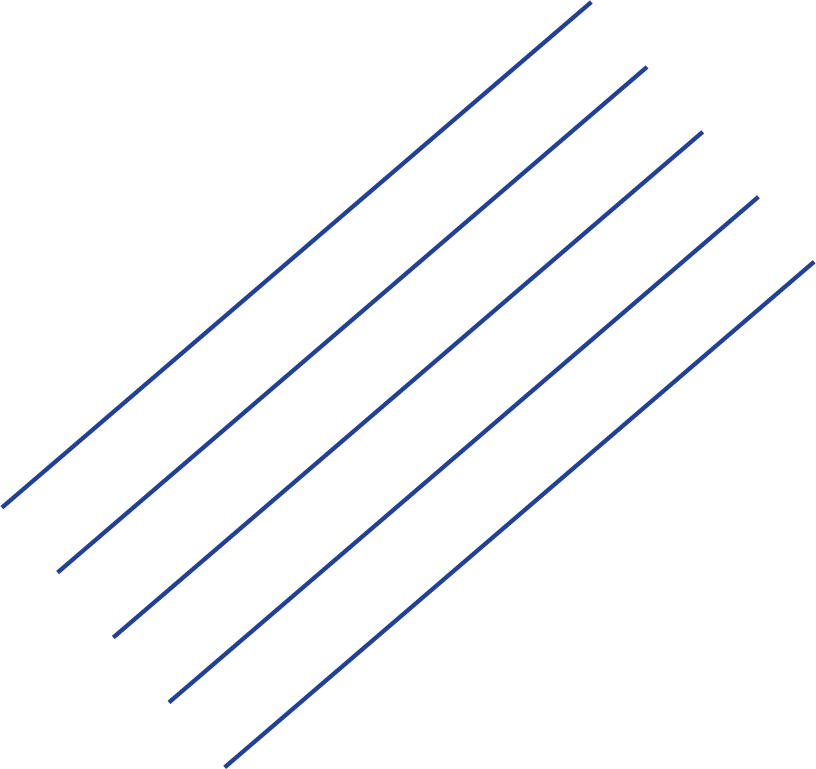 PORTAL – DOCUMENTA DMS DEMO APLICATIE
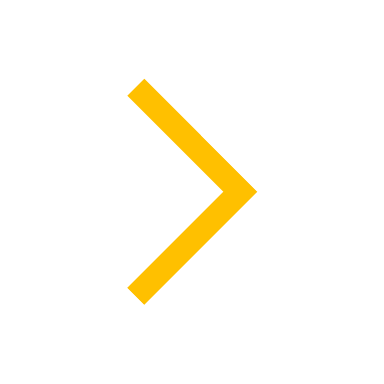 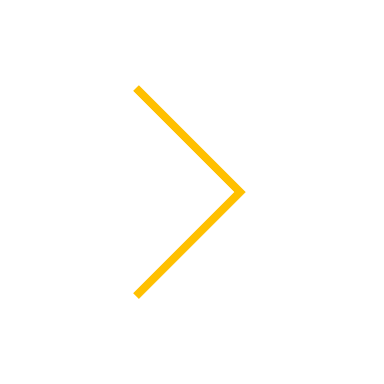 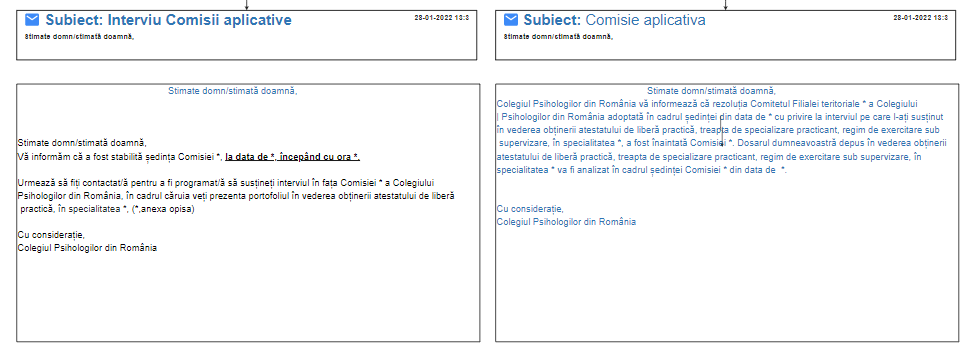 9. Repartizare dosare si interviu comisie aplicativa
Status mesaje transmise catre candidati pe email
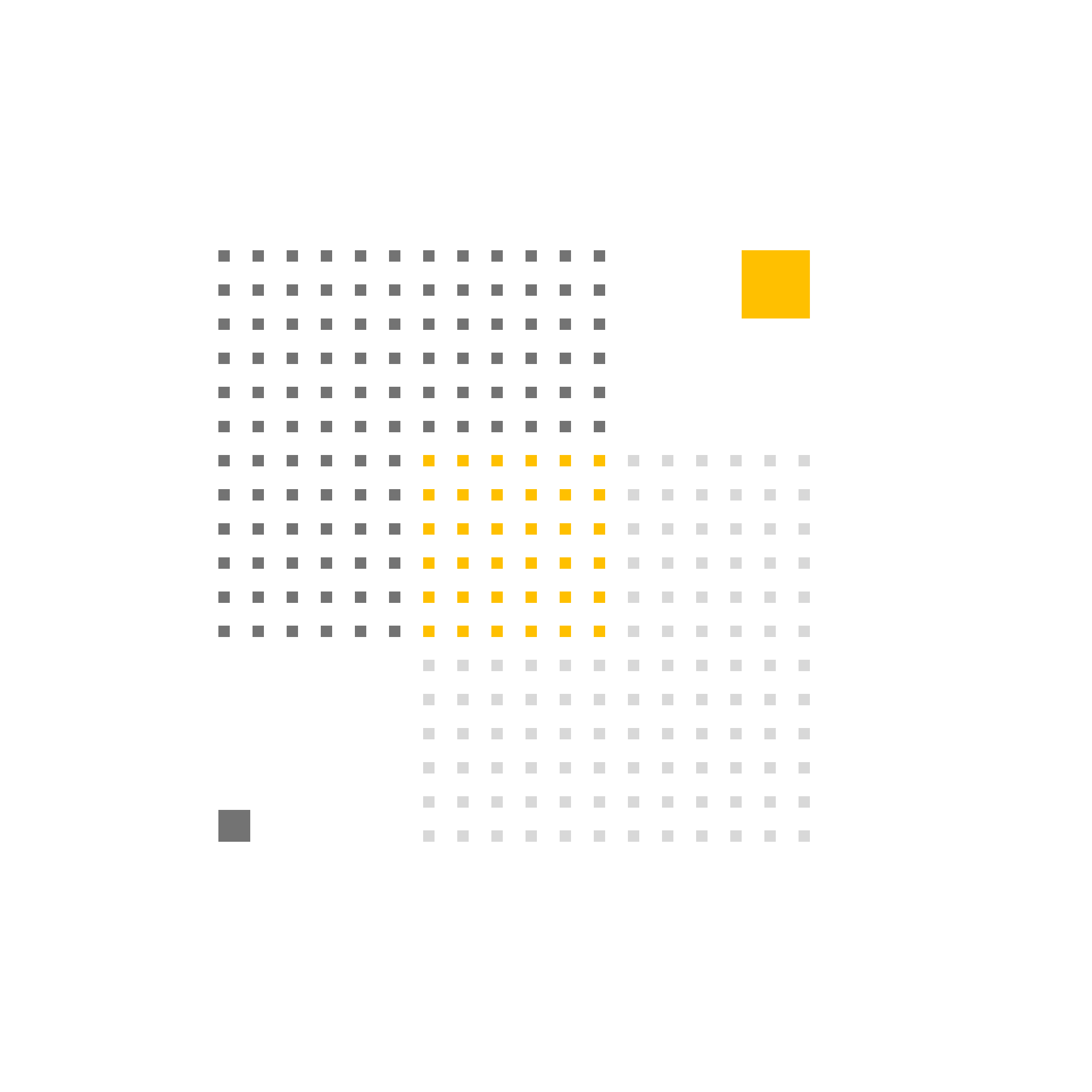 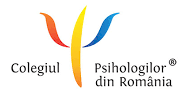 https://se-stage.alegericpr.ro/
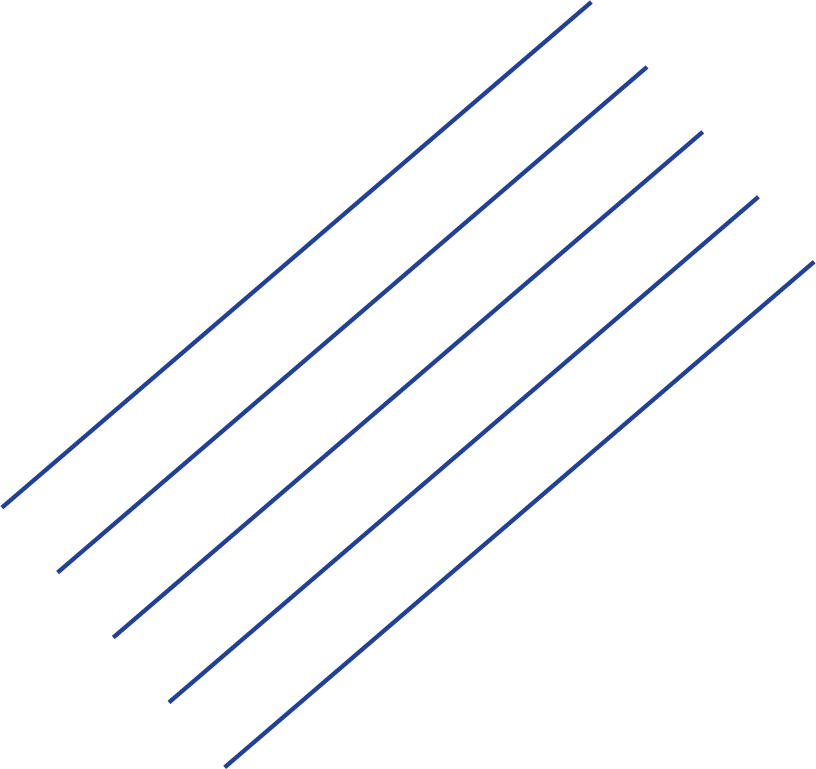 PORTAL – DOCUMENTA DMS DEMO APLICATIE
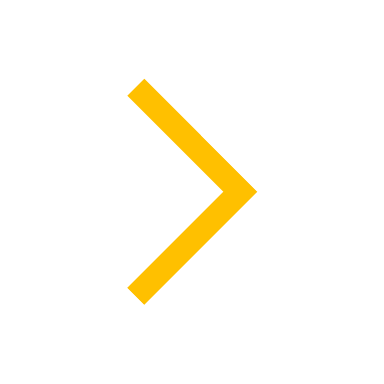 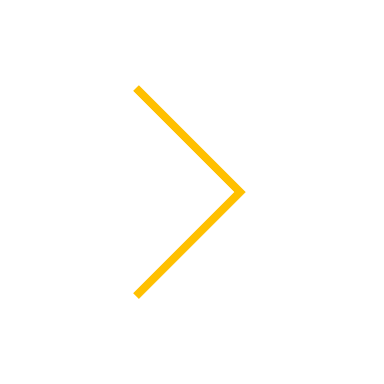 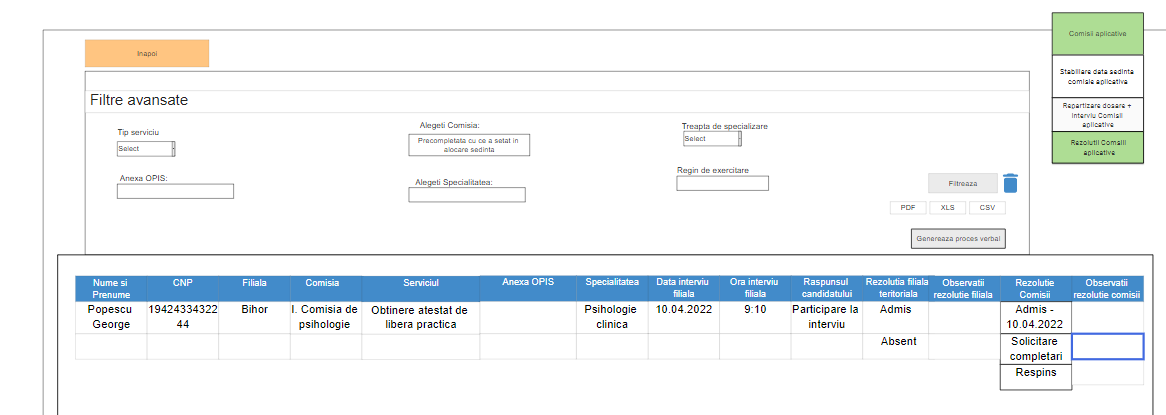 10. Rezolutii comisii aplicative
Stabilirea rezolutiilor
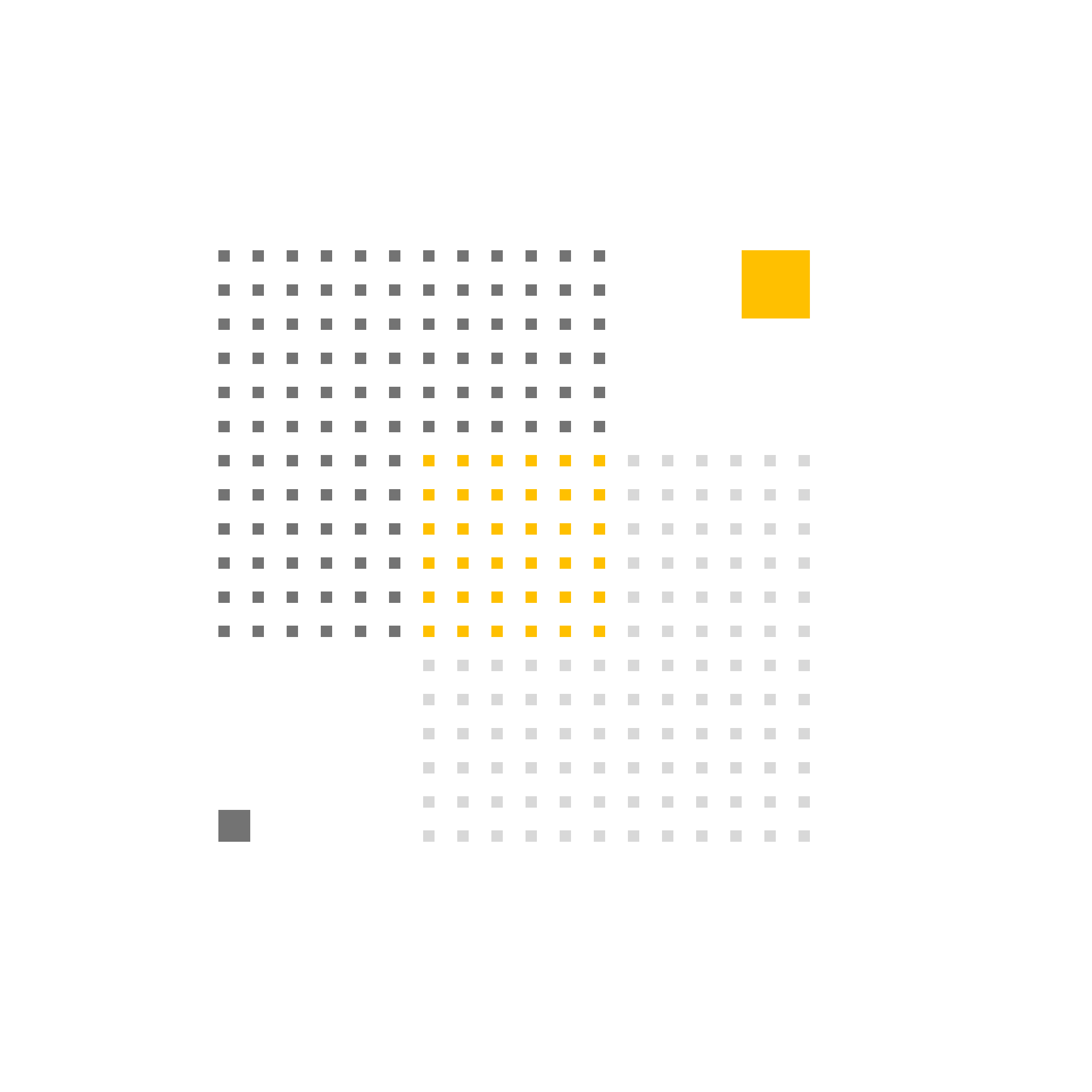 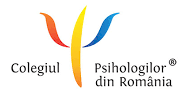 https://se-stage.alegericpr.ro/
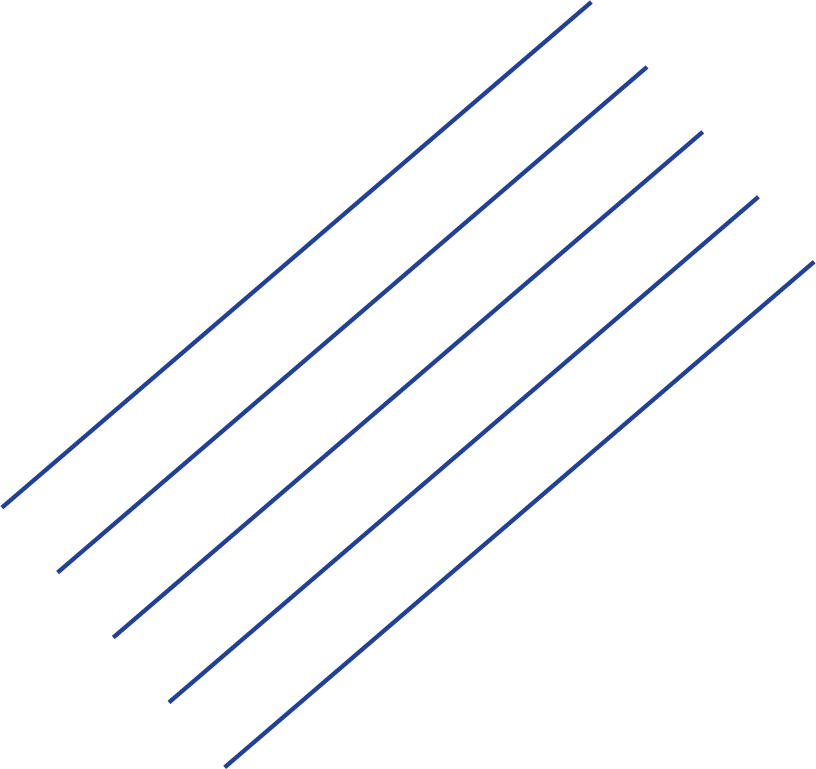 PORTAL – DOCUMENTA DMS DEMO APLICATIE
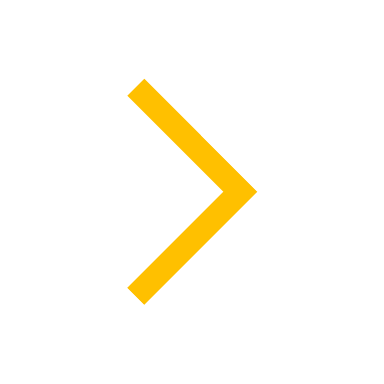 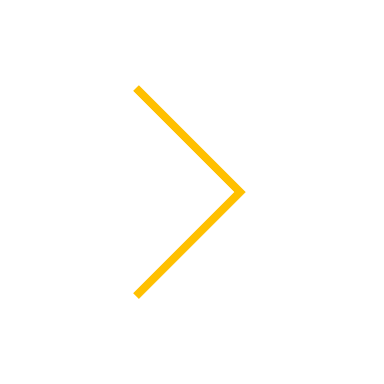 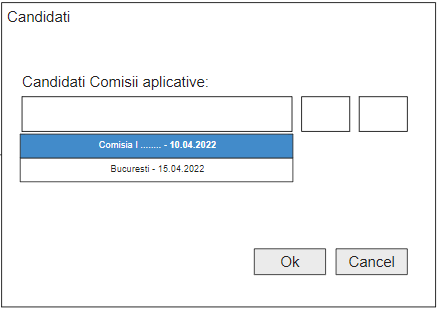 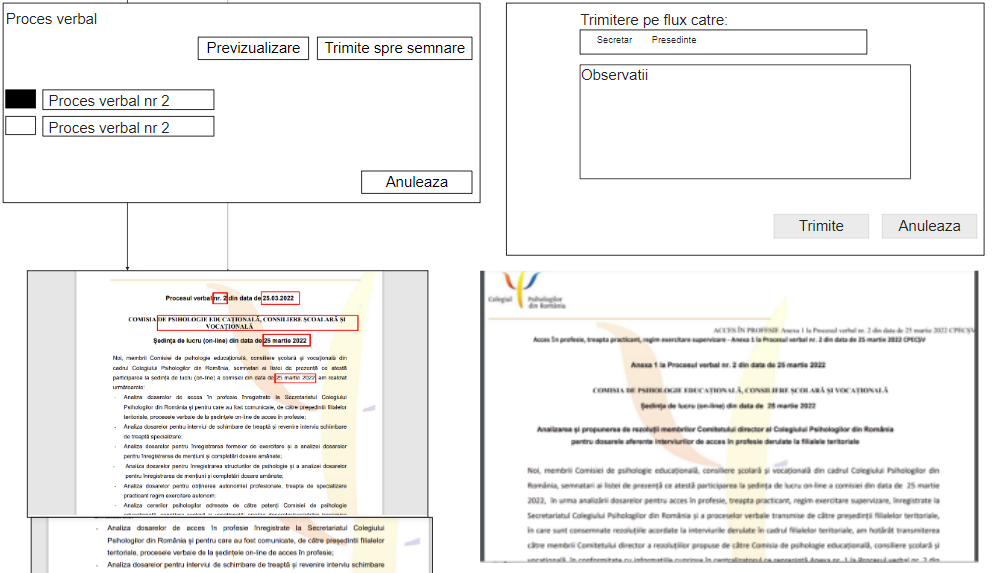 10. Rezolutii comisii aplicative
Generare/previzualizare process verbal
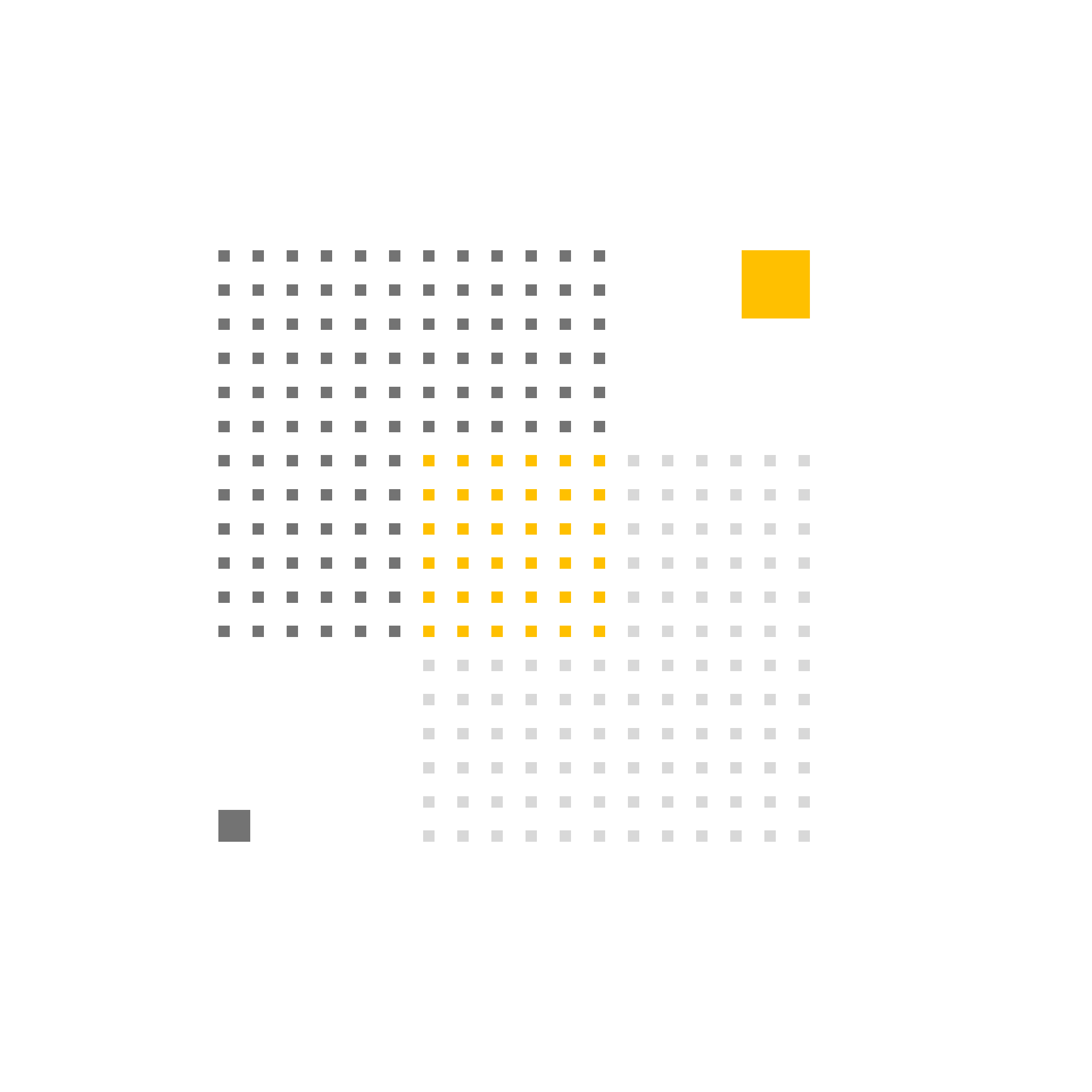 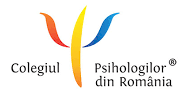 https://se-stage.alegericpr.ro/
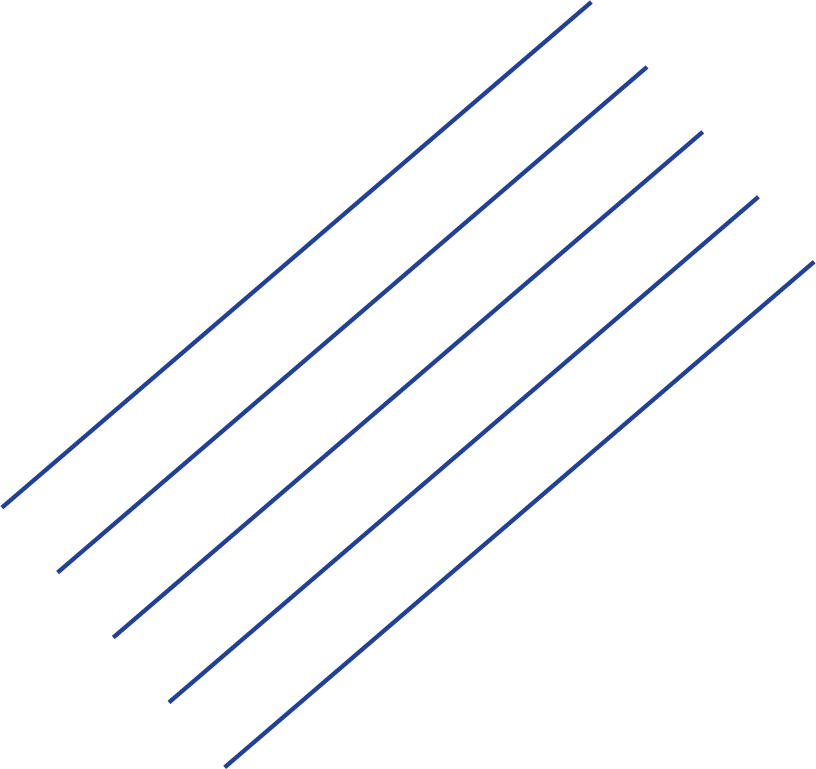 PORTAL – DOCUMENTA DMS DEMO APLICATIE
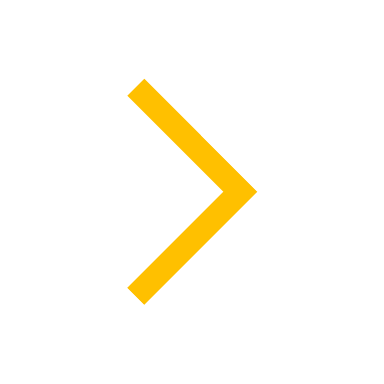 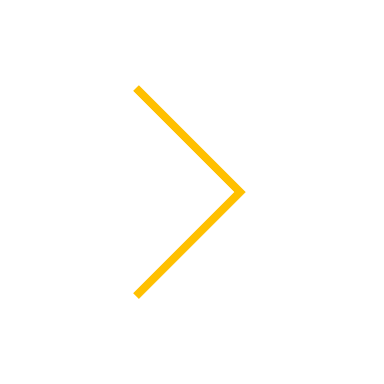 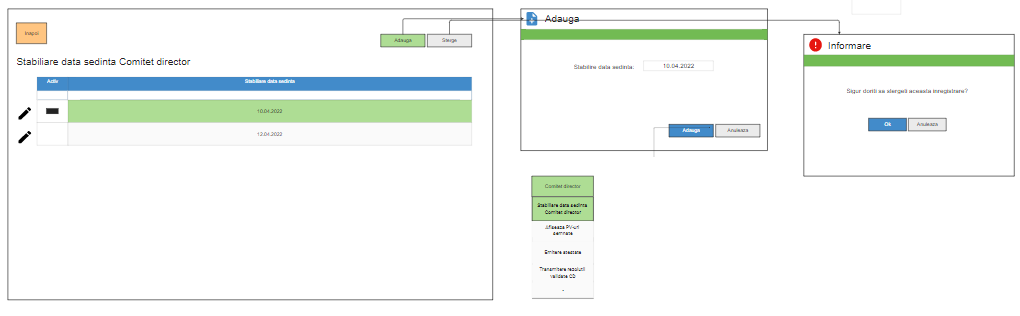 11. Stabilire sedinta comitet director
Adaugarea/editarea sedintei comitet director
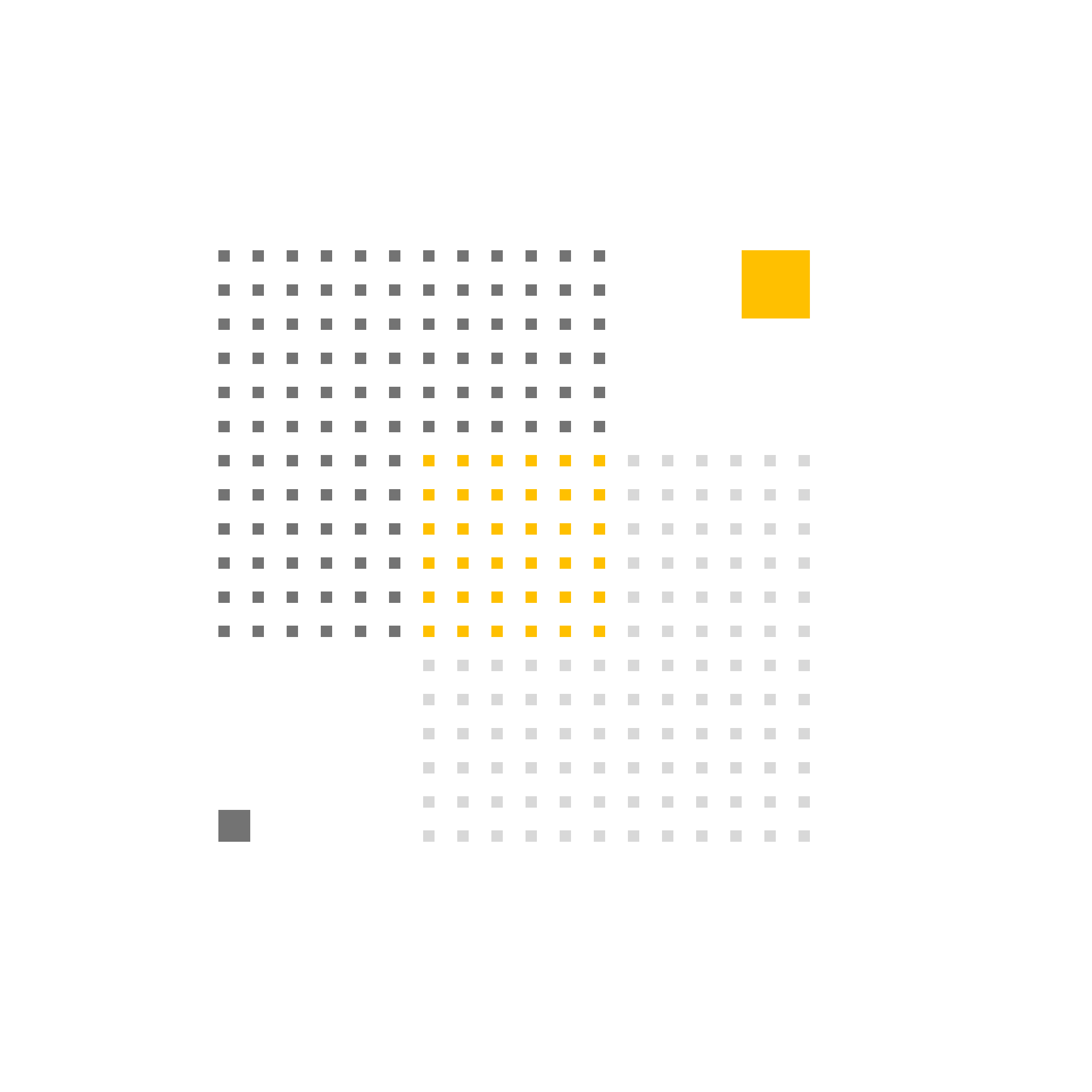 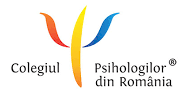 https://se-stage.alegericpr.ro/
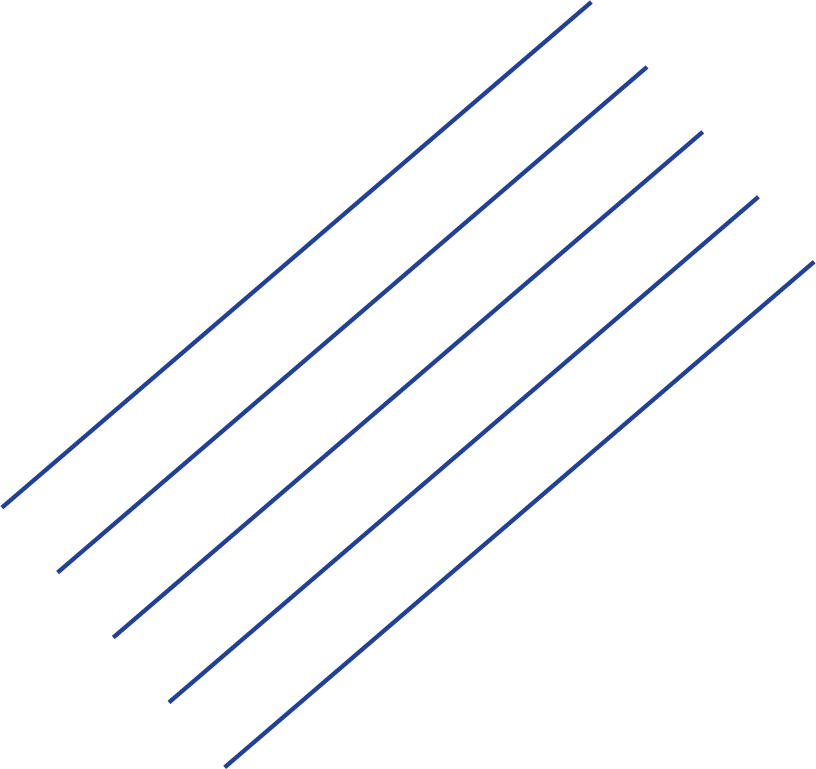 PORTAL – DOCUMENTA DMS DEMO APLICATIE
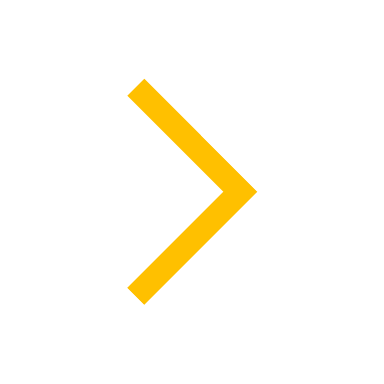 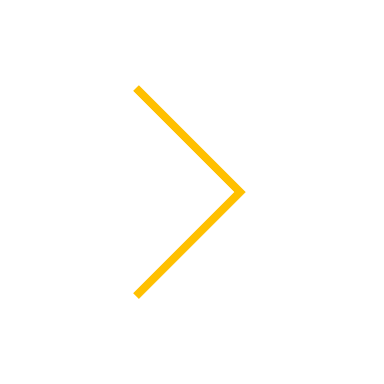 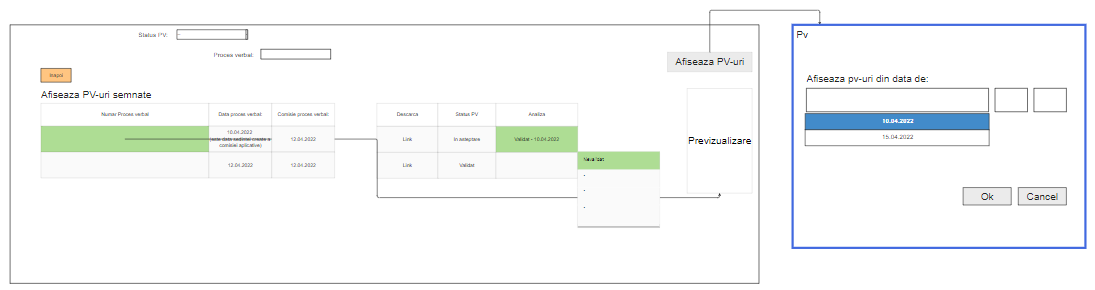 11. Stabilire sedinta comitet director
Vizualizarea proceselor verbale
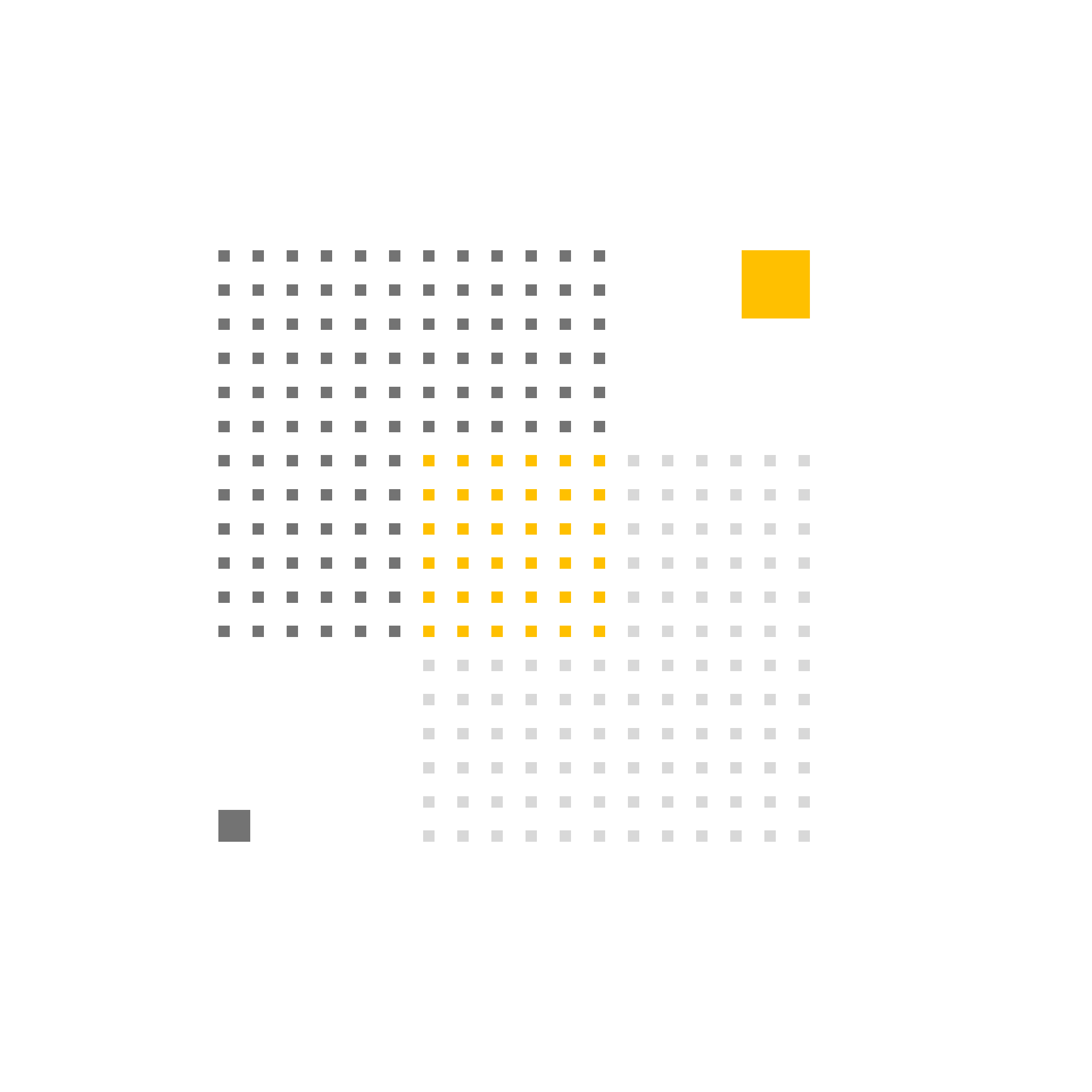 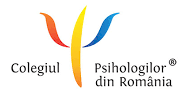 https://se-stage.alegericpr.ro/
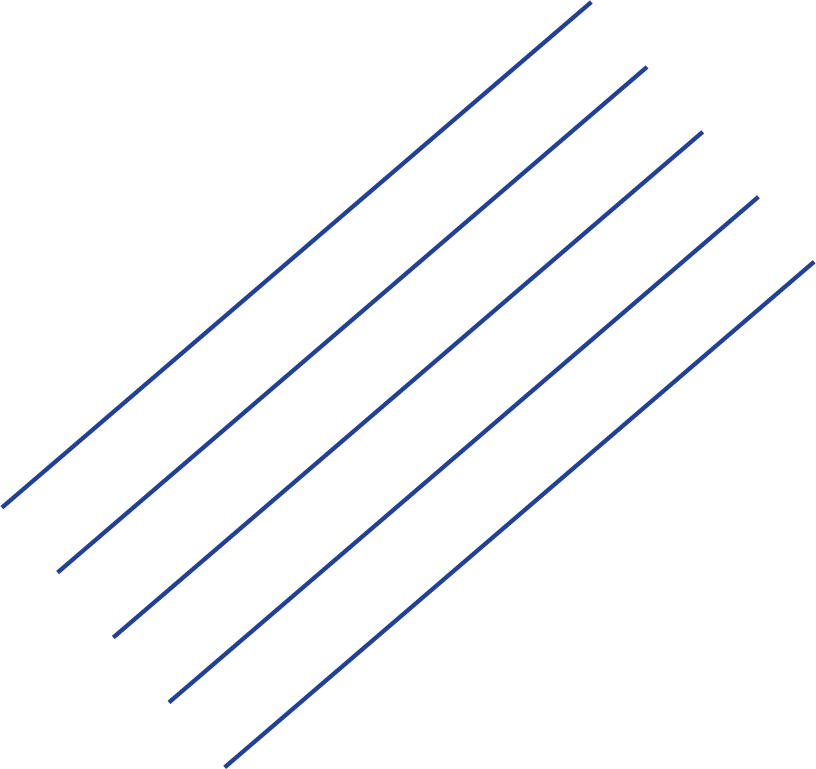 PORTAL – DOCUMENTA DMS DEMO APLICATIE
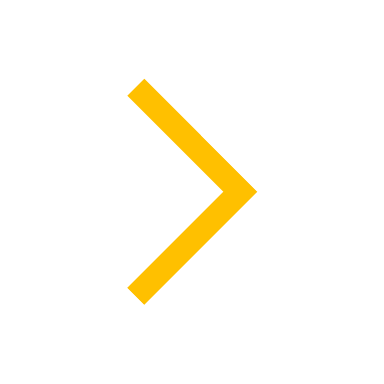 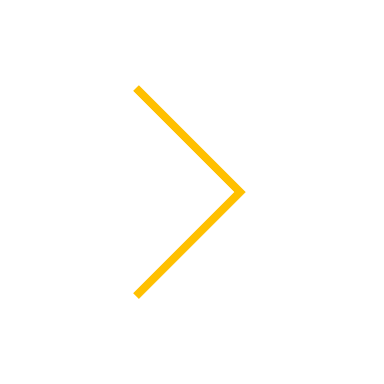 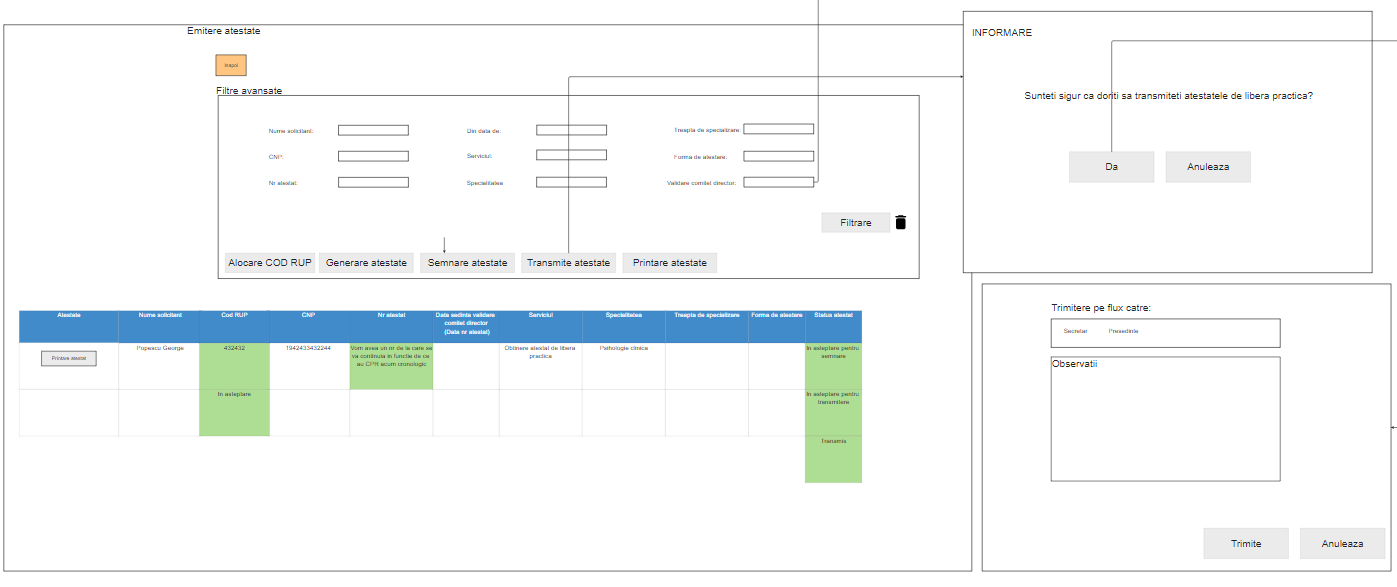 12. Emitere atestate
Emitere/semnare/trimitere atestate
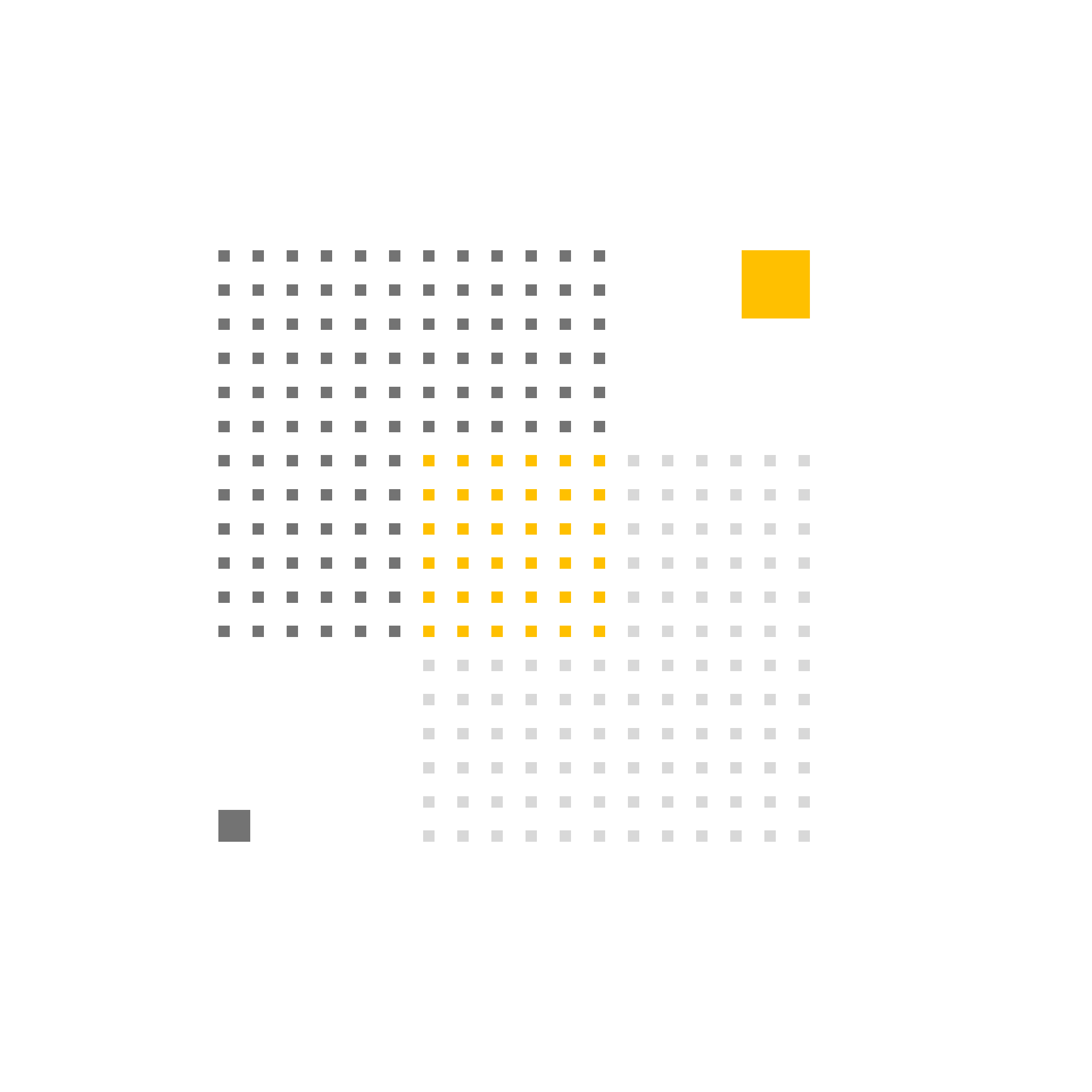 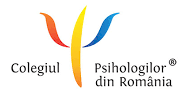 https://se-stage.alegericpr.ro/
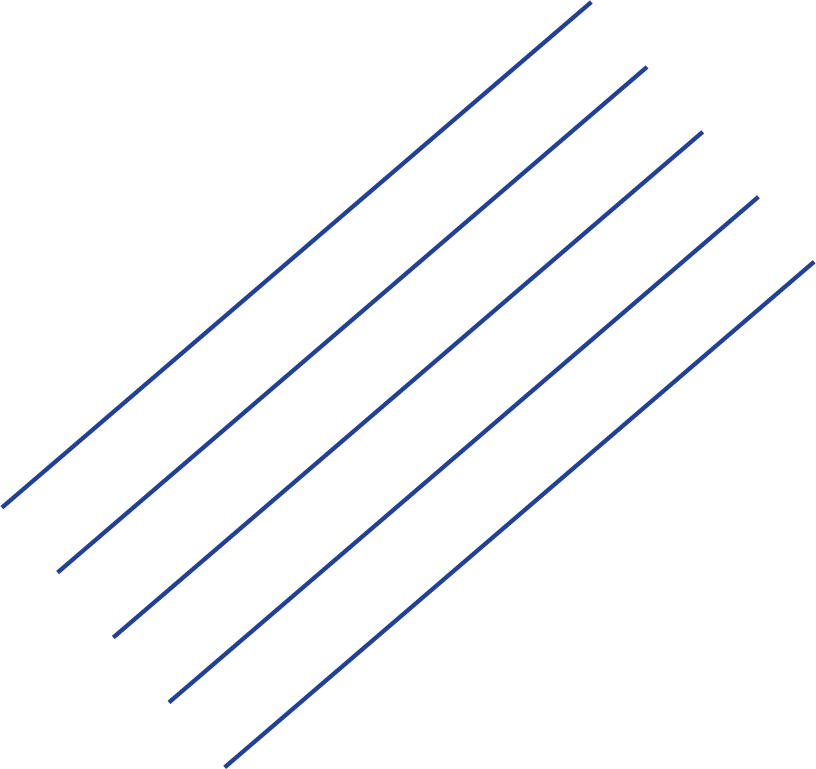 PORTAL – DOCUMENTA DMS DEMO APLICATIE
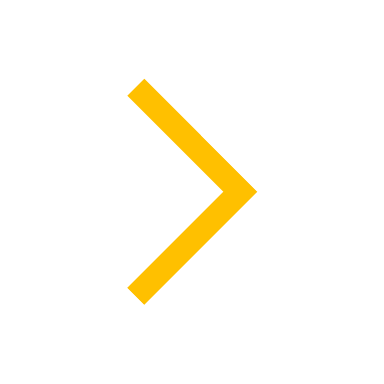 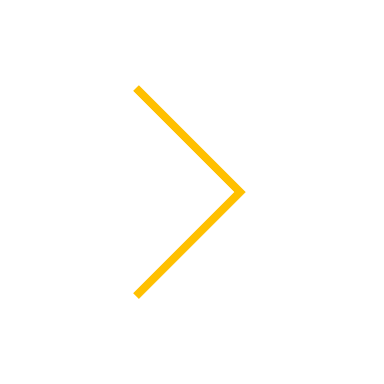 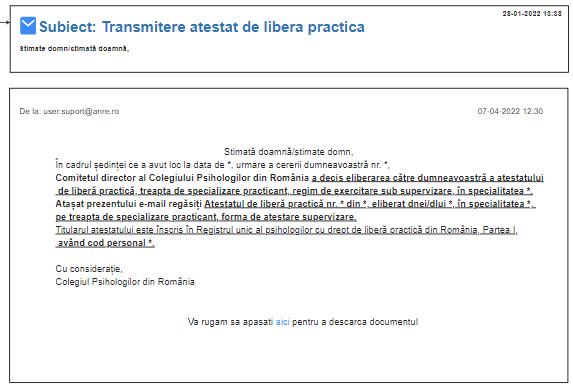 12. Emitere atestate
Notificare email emitere atestat
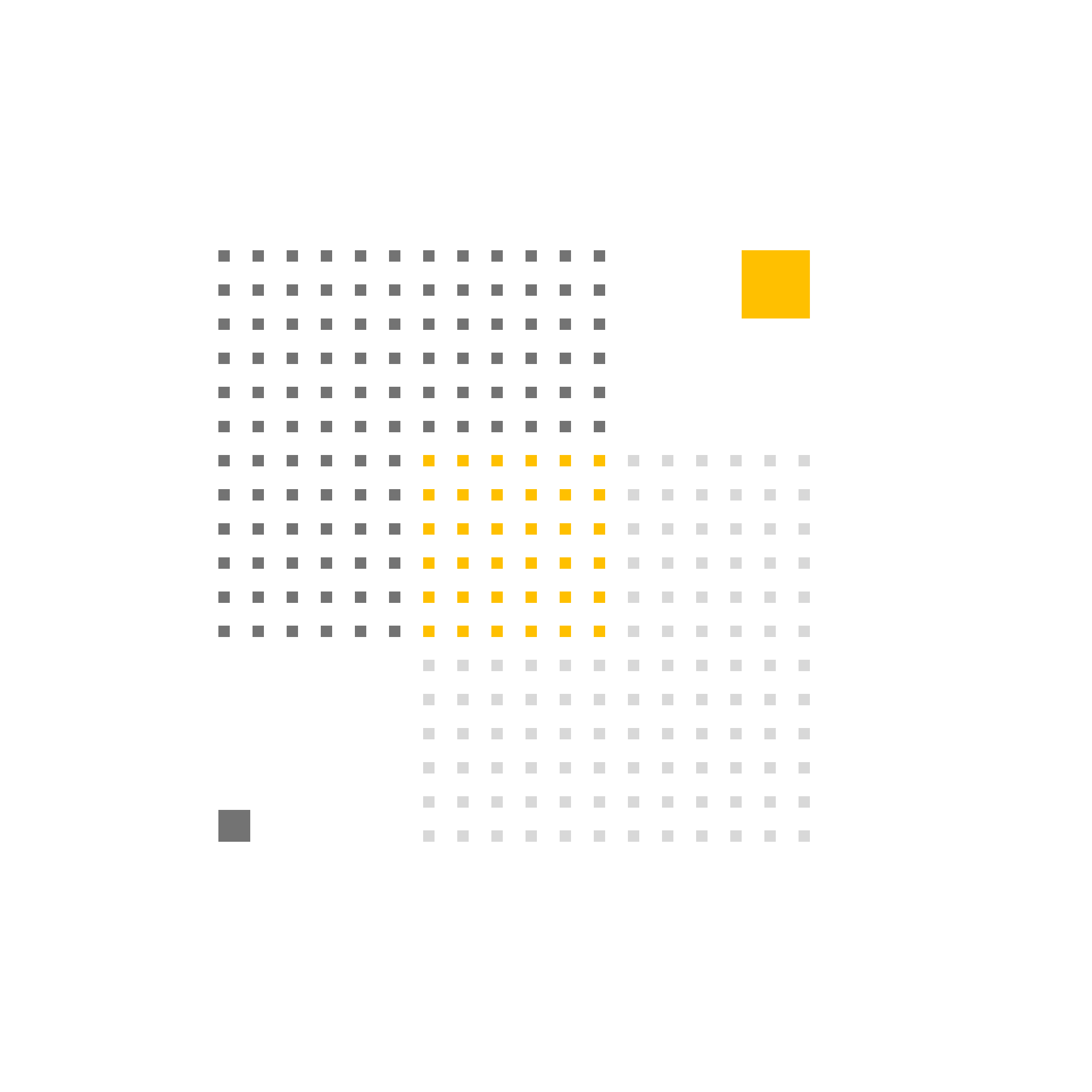 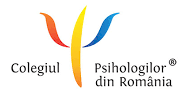 https://se-stage.alegericpr.ro/
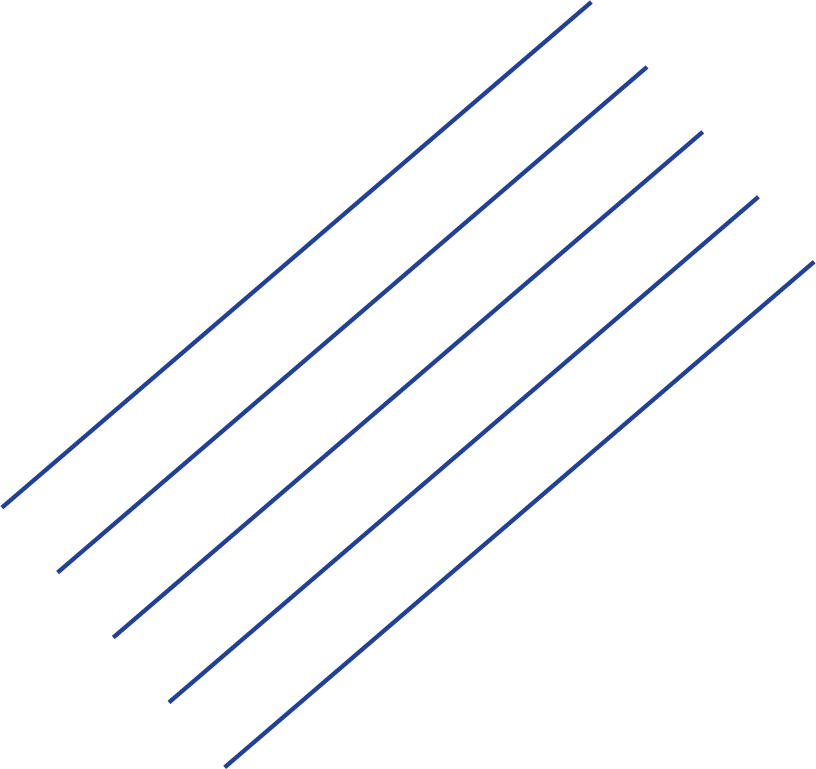 PORTAL – DOCUMENTA DMS DEMO APLICATIE
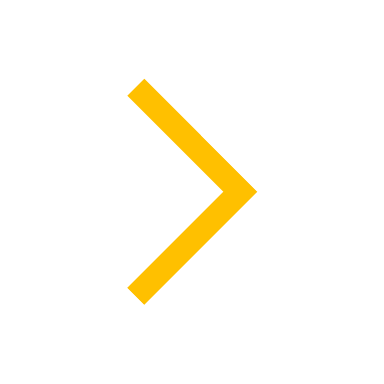 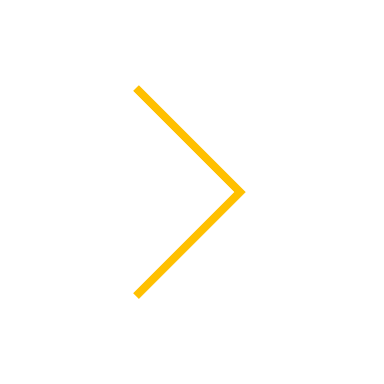 12. Transmitere rezolutii
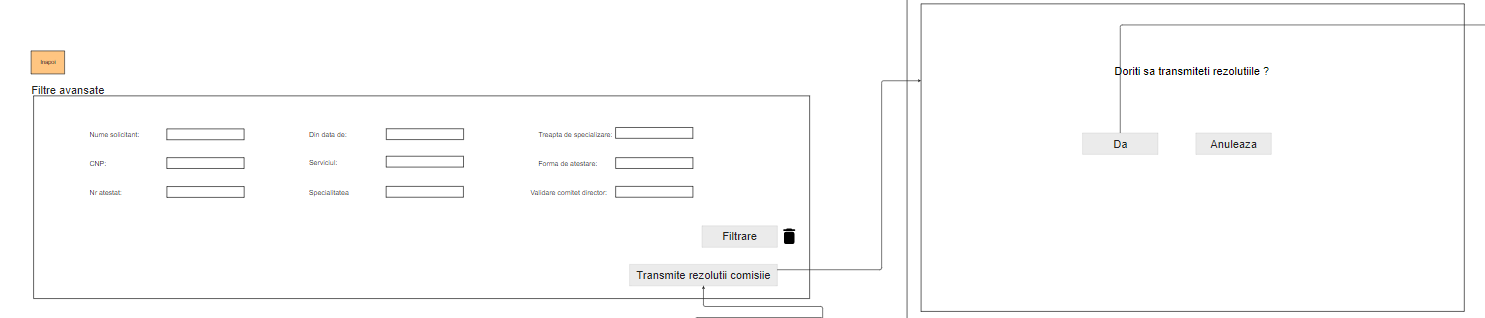 Transmitere rezolutii bulk
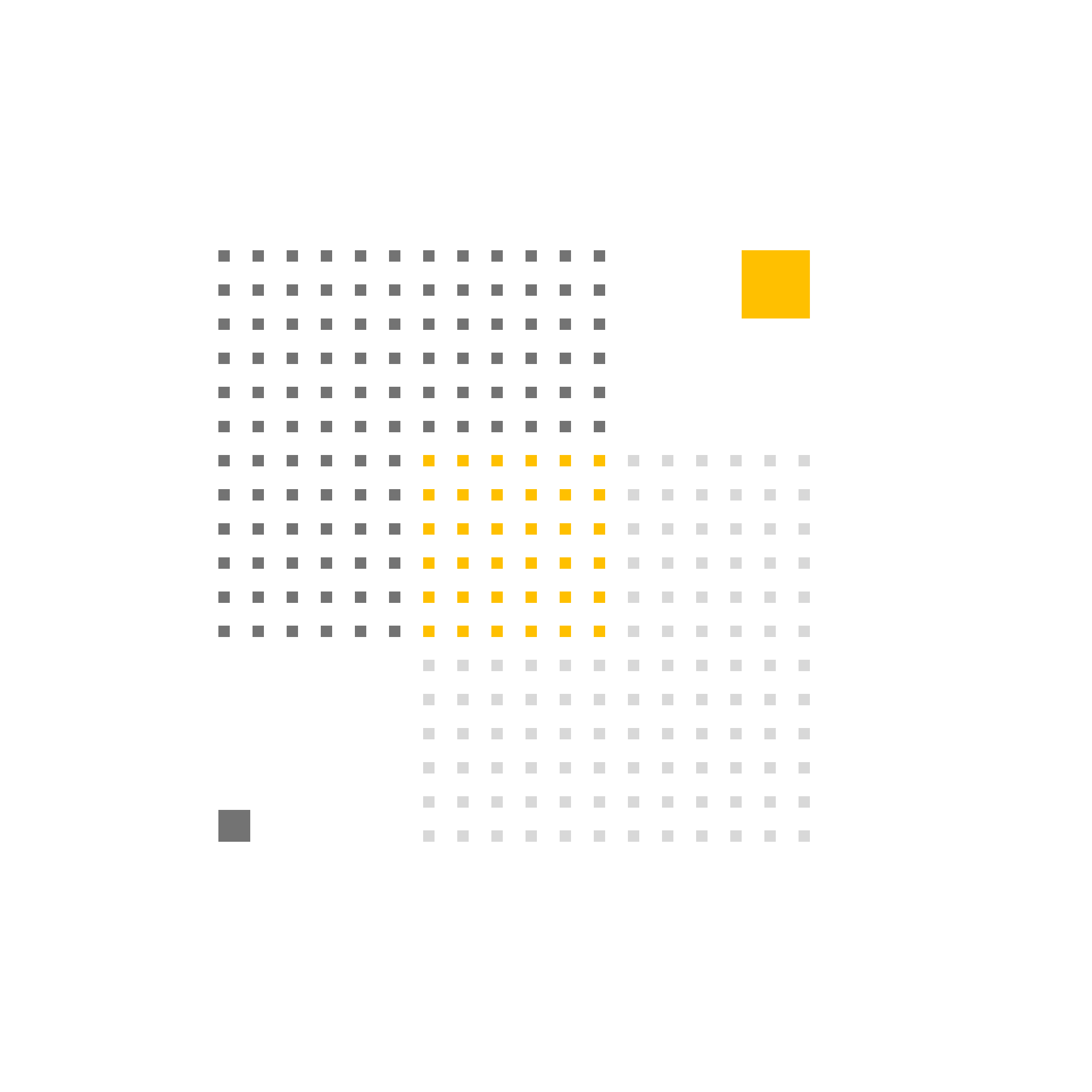 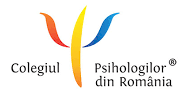 https://se-stage.alegericpr.ro/
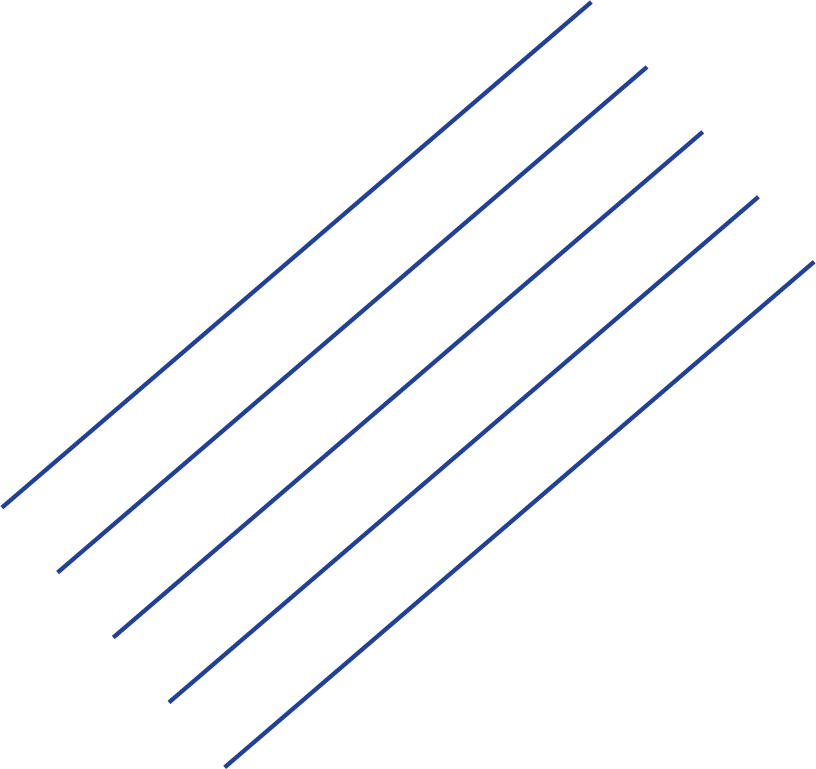 PORTAL – DOCUMENTA DMS DEMO APLICATIE
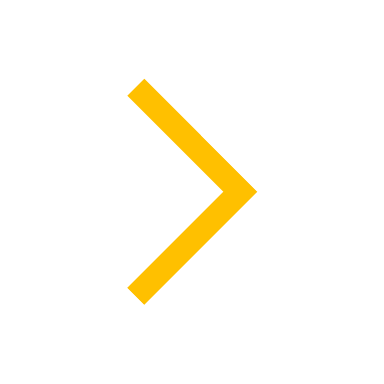 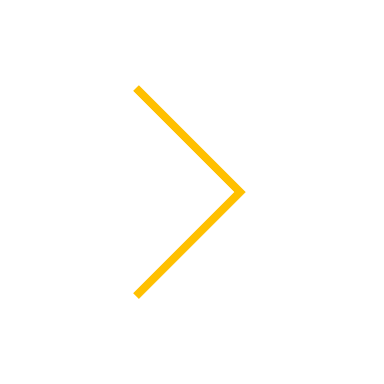 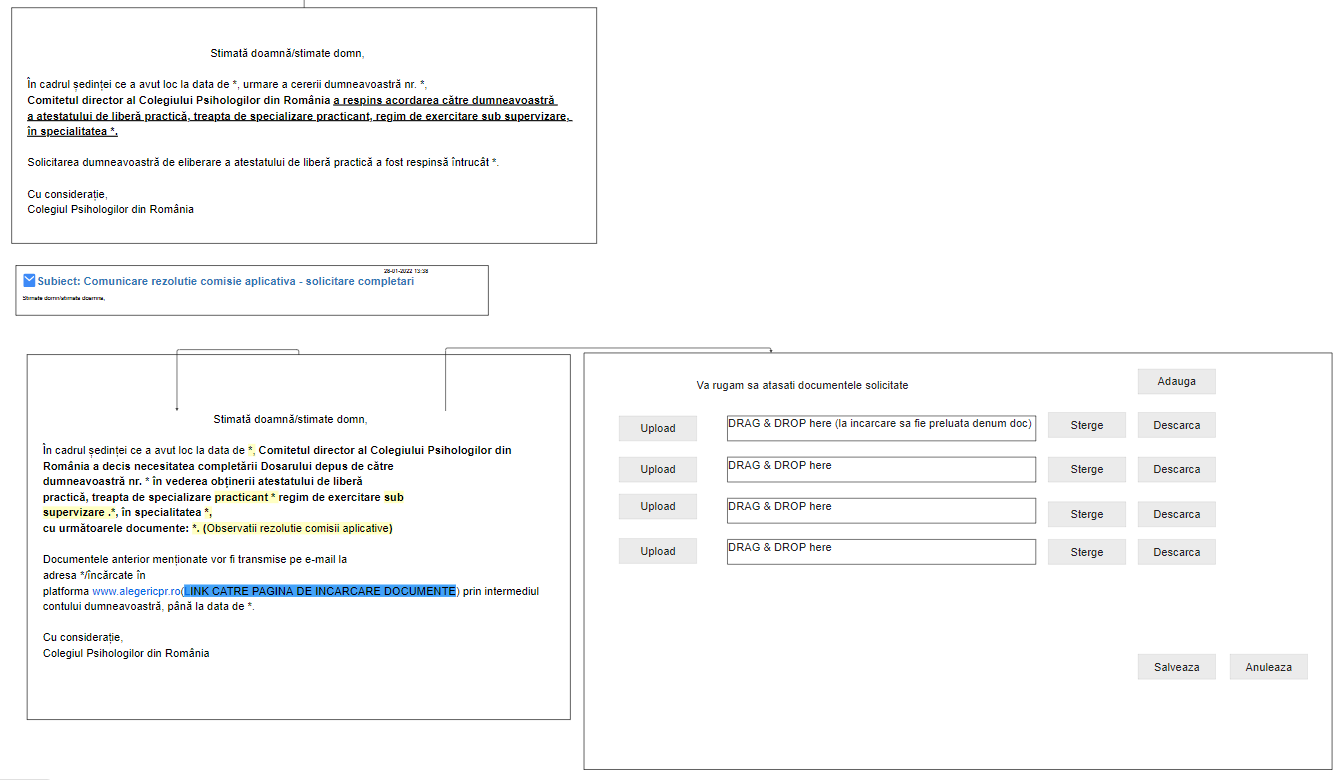 12. Transmitere rezolutie
Notificari/completari email transmitere rezolutie
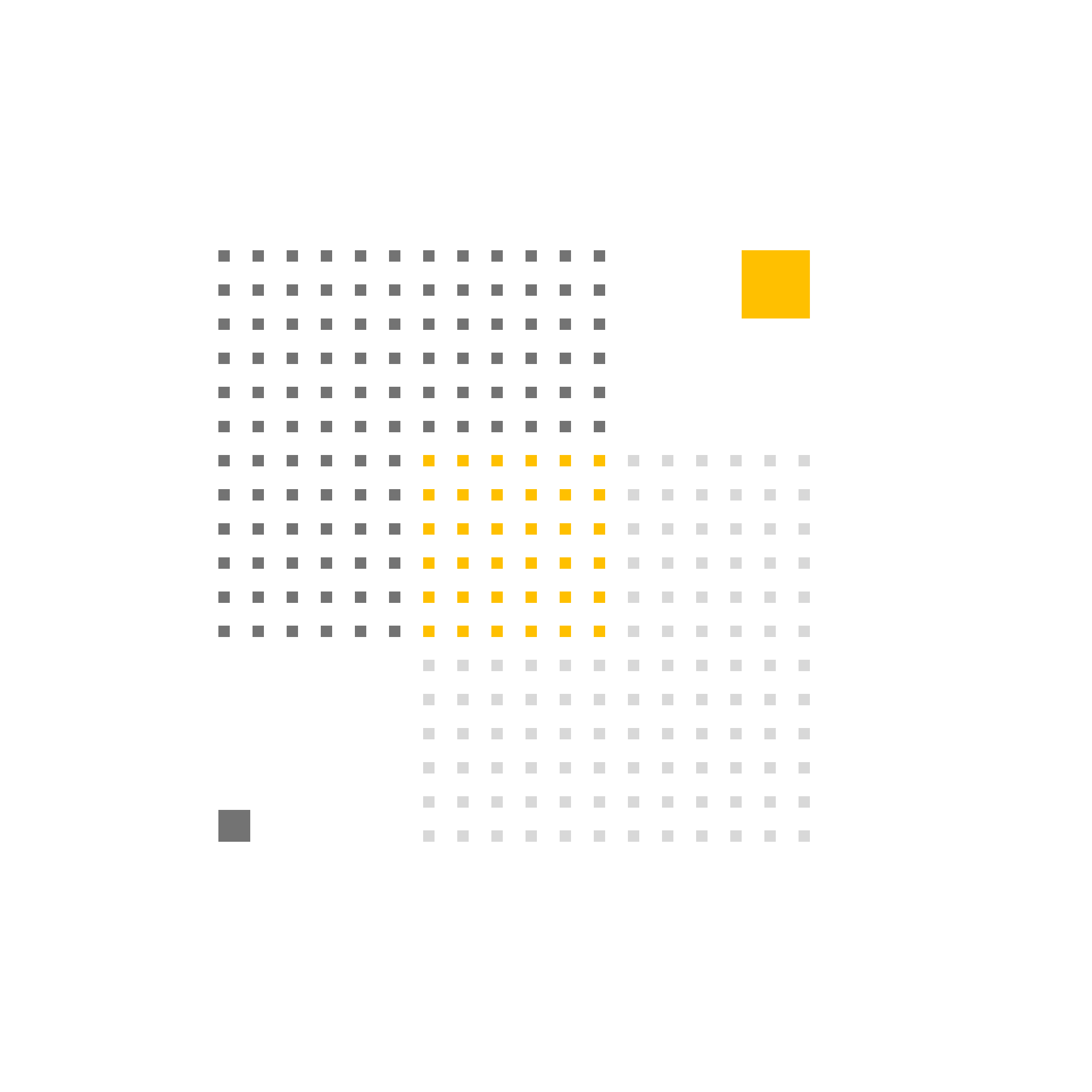 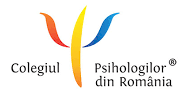 https://se-stage.alegericpr.ro/
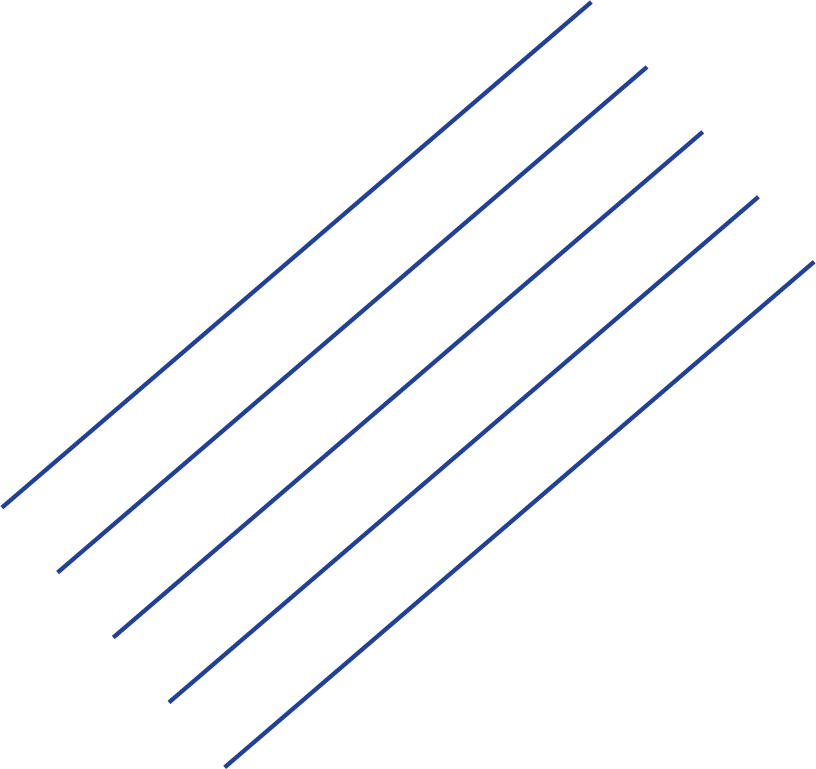 PORTAL – DOCUMENTA DMS DEMO APLICATIE
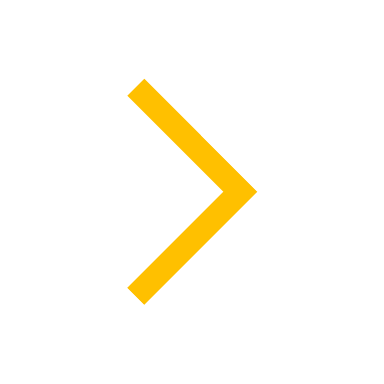 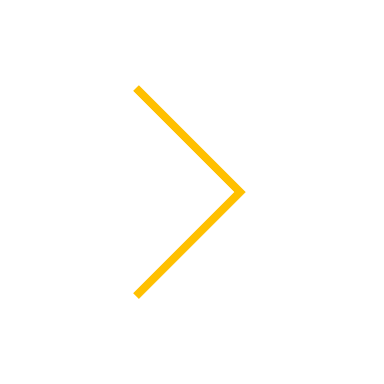 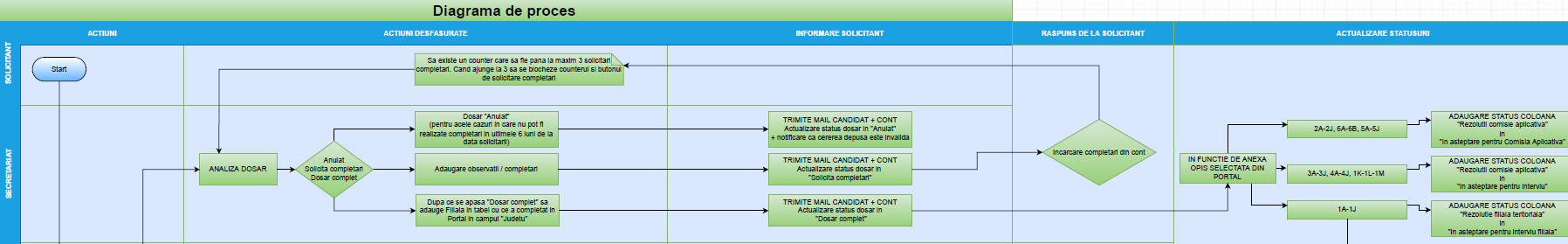 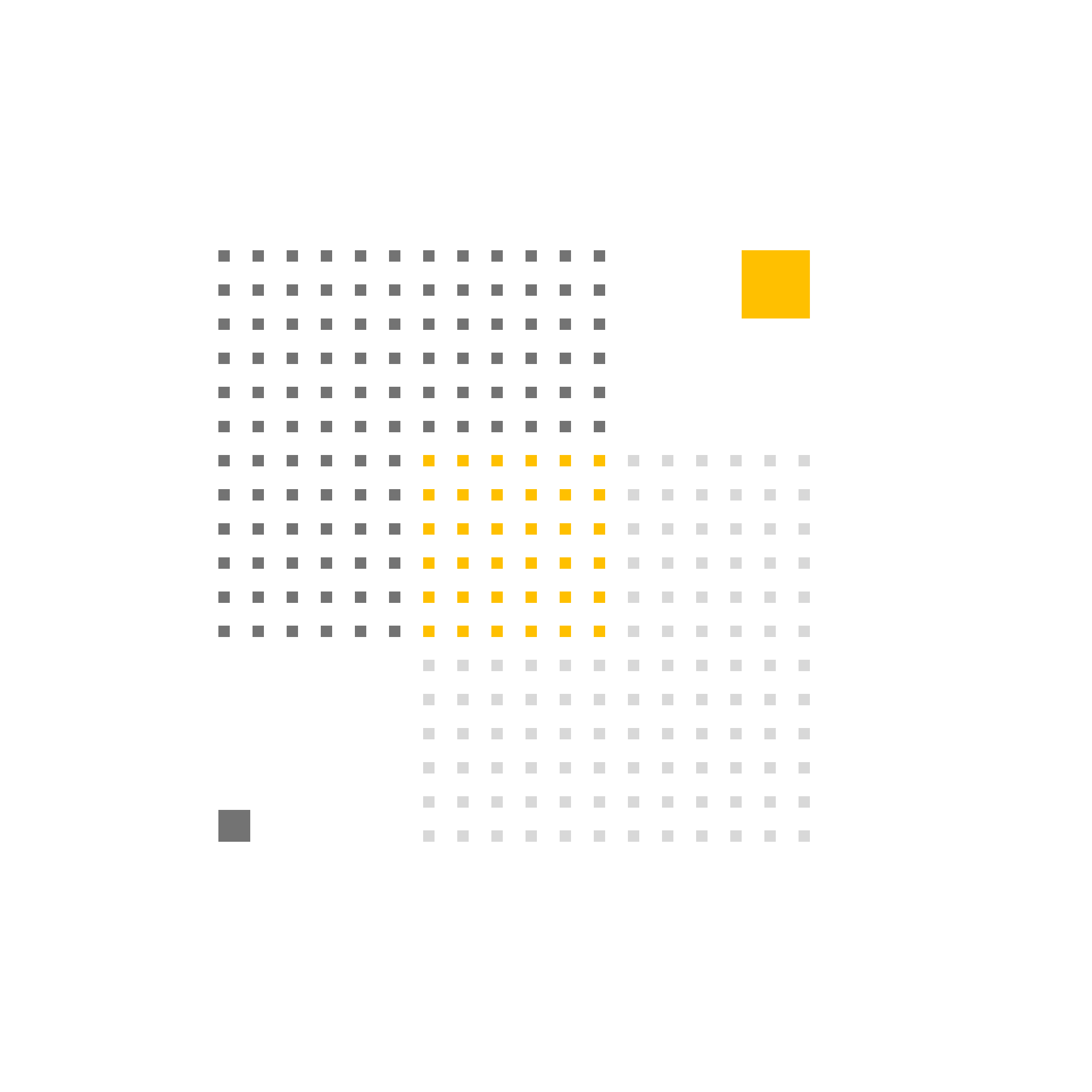 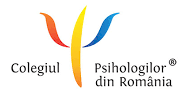 https://se-stage.alegericpr.ro/